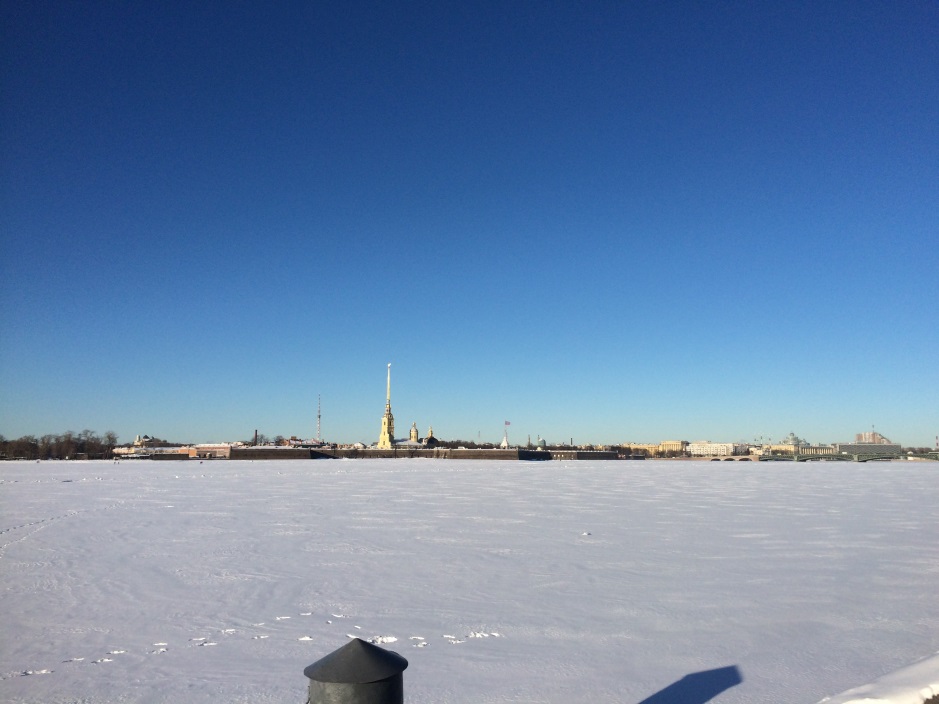 Образовательный туризм как метод конвергентного подхода в  практикеМБОУ «Лицей №87 имени Л.И. Новиковой»
учитель физики Прохорова Л.М., 
учитель истории и обществознания 
Кочетова С.И.
Образовательный туризм как метод конвергентного подхода в  практике
МБОУ «Лицей №87 имени Л.И. Новиковой»
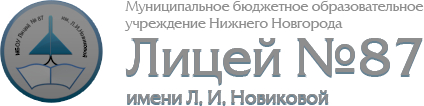 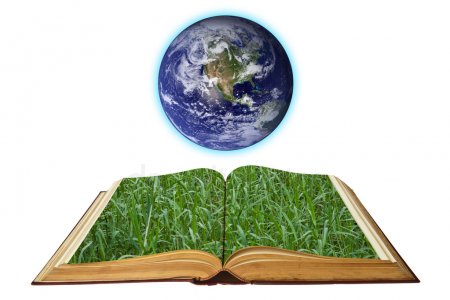 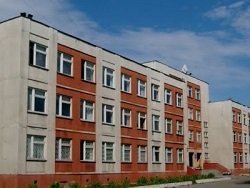 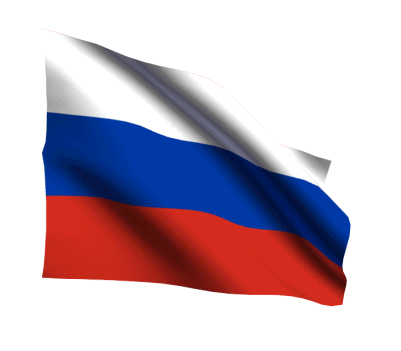 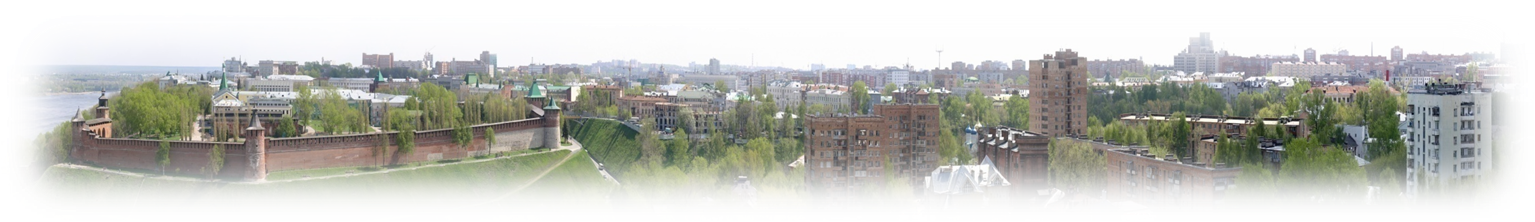 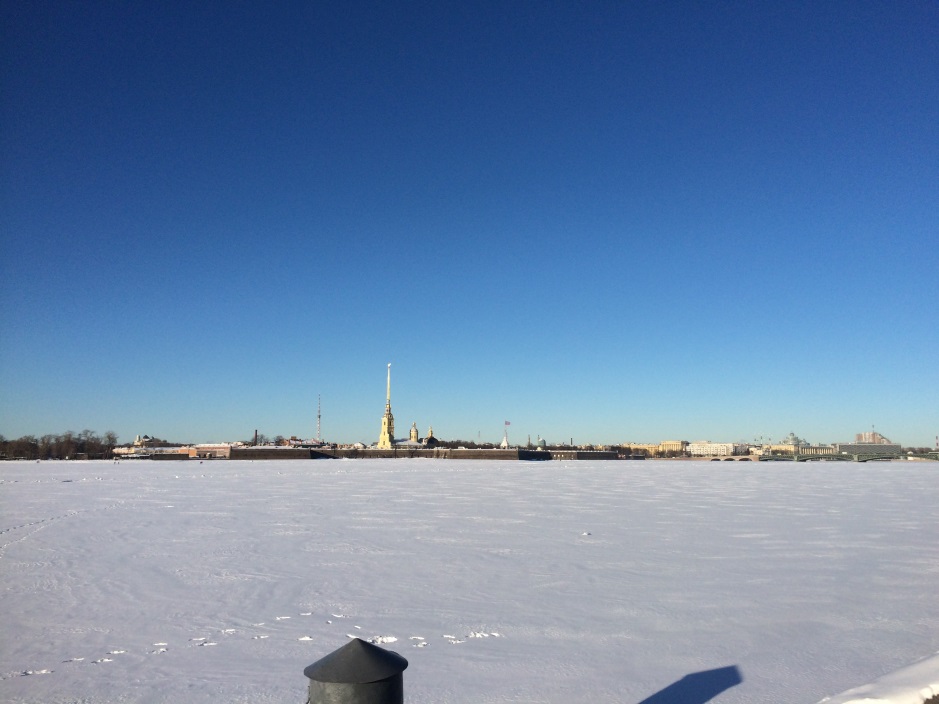 Конвергентный подход трактуется, как методология стирания междисциплинарных границ между научным и технологическим знанием. 


 Цель конвергентного подхода в школьном образовании -  подготовка подрастающего поколения к жизни в техносфере динамично меняющегося мира
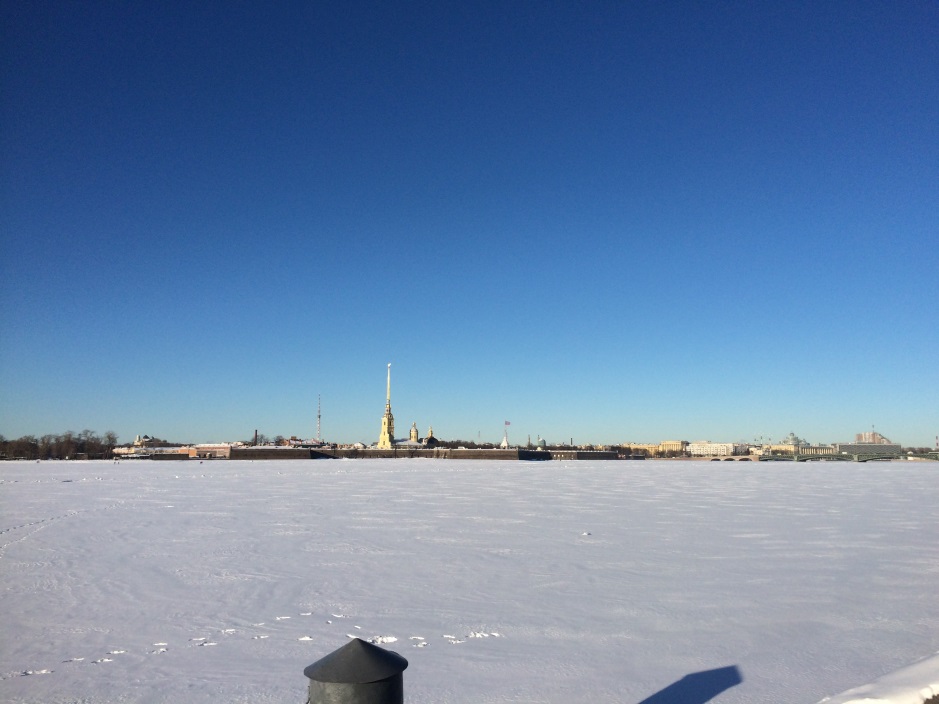 Конвергентное образование – это целенаправленный процесс формирования компетенций, необходимых для жизни и трудовой деятельности в эпоху конвергентных наук и технологий.
   Методология конвергентного образования:
взаимодействие научных дисциплин (предметов), прежде всего, естественных;
реализация междисциплинарных проектных и исследовательских практик;
взаимопроникновение наук и технологий.
Ключевые принципы конвергентного образования:
междисциплинарный синтез естественнонаучного (и гуманитарного) знания;
переориентация учебной деятельности с познавательной на проективно-конструктивную;
модель познания – конструирование;
сетевая коммуникация;
обучение не предметам, а различным видам деятельности;
ведущая роль самоорганизации в процессах обучения.
NВIС/НБИК взаимодействие и социо-гуманитарные технологии (С) – НБИКС- 
основа социального прогресса (Д.И. Дубровский)
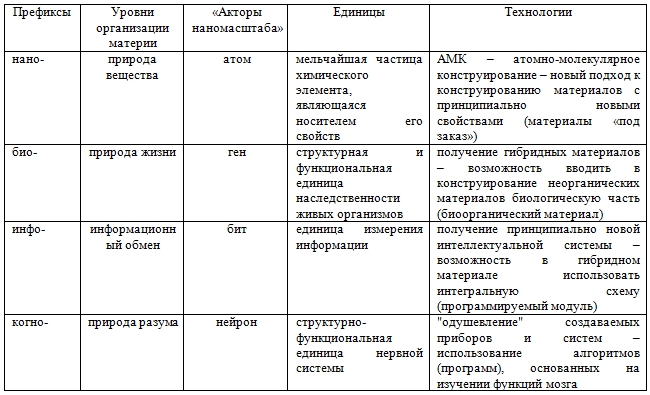 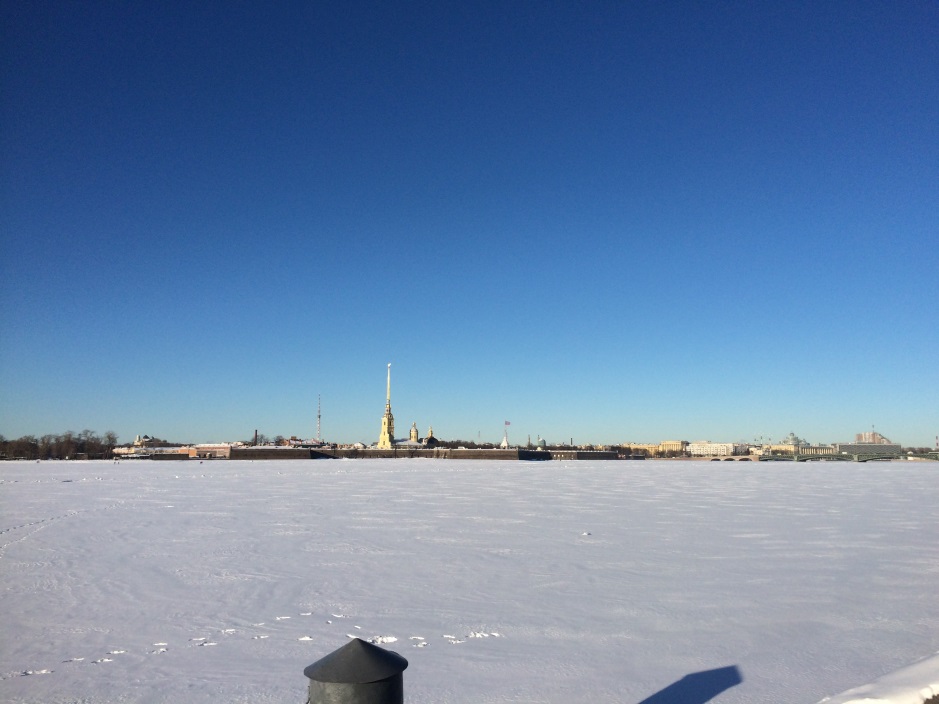 Теоретические основы конвергентного подхода
С 2012 года в школах города Москвы реализуется так называемый «Курчатовский проект» (М.В. Ковальчук, Д.И. Дубровин, Т.С. Фещенко, Л.А.Шестакова), цель которого, по мнению М. В. Ковальчука, сформировать на школьном уровне – на уровне «начальных знаний» – принципиально новый тип мышления – сформировать системные представления об окружающем мире. Для этого необходимо совершенствовать образовательную среду путем междисциплинарной интеграции не только на уровне урочных занятий, но и на уровне интеграции урочной и внеурочной деятельности, на уровне взаимодействия с профильными вузами.

Конвергенция и синергия: НБИКС –технологиии(нано-, био-,инфо-, когно-социо-  )
Что такое образовательный туризм?
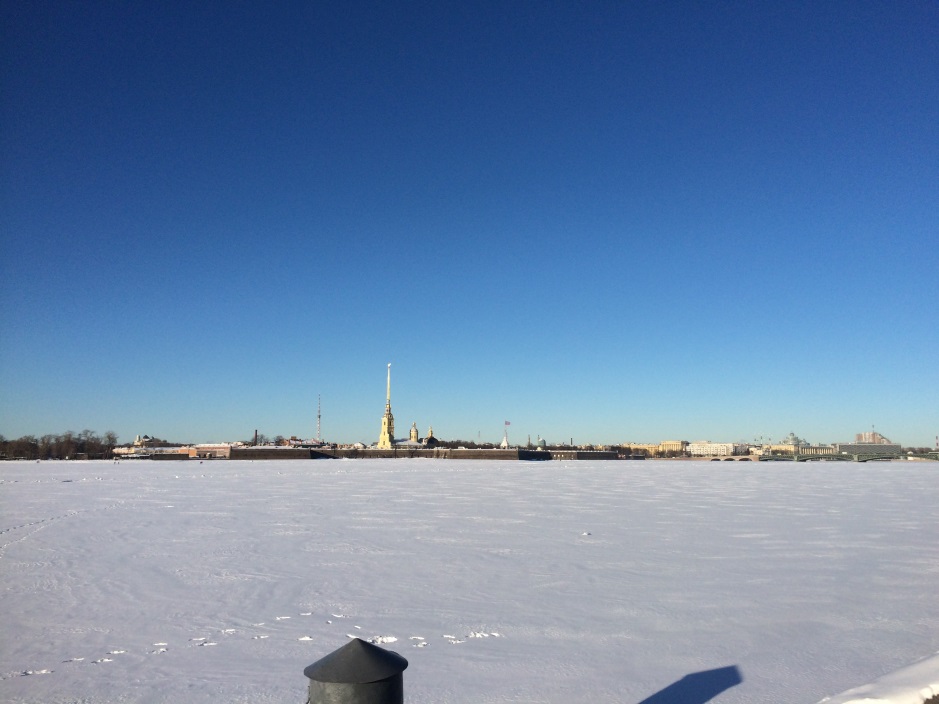 Разновидность туризма, обеспечивающего получение образования или повышение квалификации в течение непродолжительного временного периода                          (А.В.Бабкин, Э.А.Лунин и др.).
Инновационная образовательная технология (В.Л.Погодина).
Значимый фактор глобализации и интернационализации образования   (В.А.Титов, В.А.Фарбер и др.).
Развивающийся сектор экономики туризма, завоевывающий признание во всем мире (Н.А.Козлова).
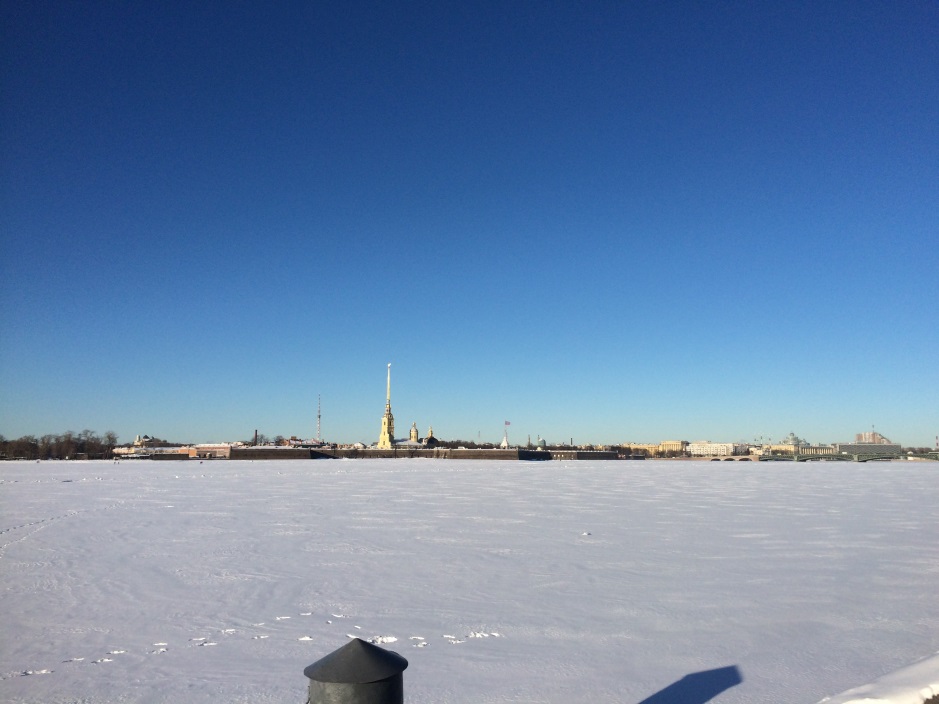 Образовательный туризм - вид туризма, охватывающий различные виды обучения и просвещения, которые осуществляются вне постоянного места жительства, как правило, в форме туристических поездок на период от 24 часов до 6 месяцев без занятия деятельностью, связанной с получением дохода от различных источников в стране (месте) временного пребывания. 
Образовательный туризм интегрирует образование и туризм. 
…Один из видов непрерывного образования
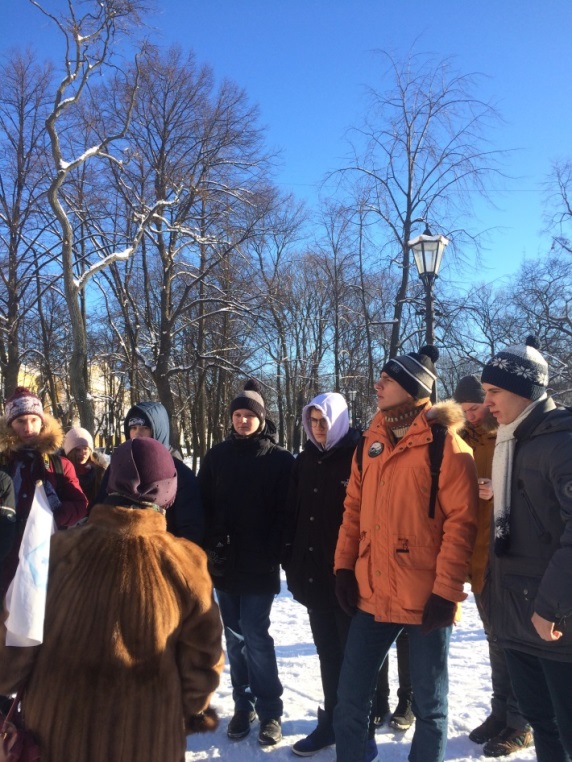 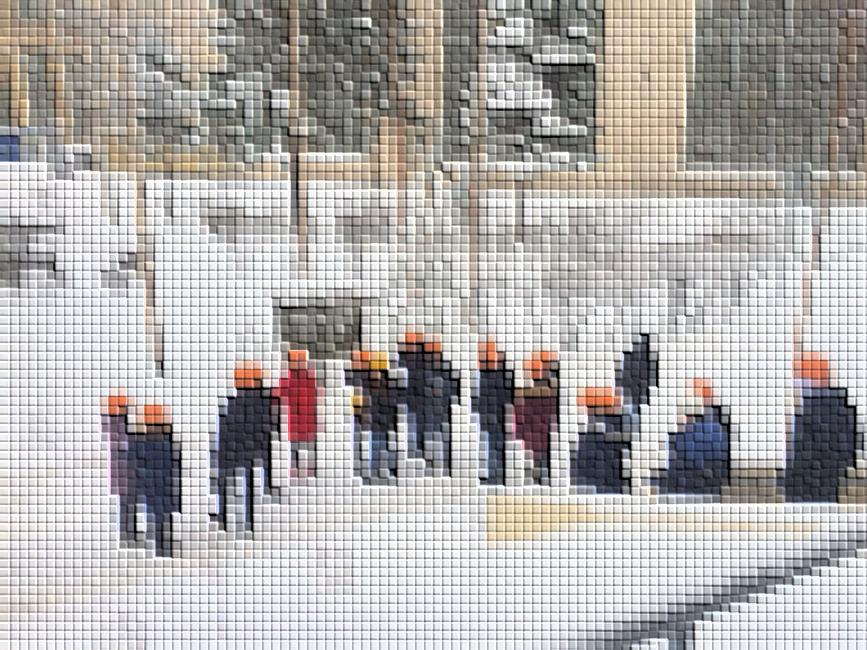 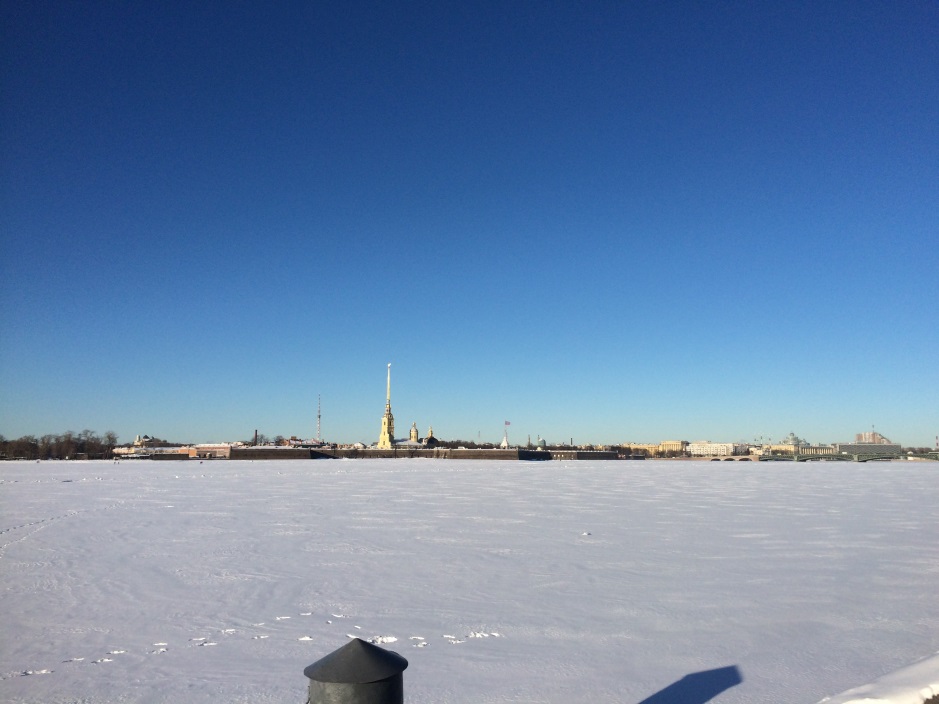 Образовательный туризм –высокоэффективная технология развития, обучения, воспитания и, одновременно, форма
организации учебно-воспитательного процесса.
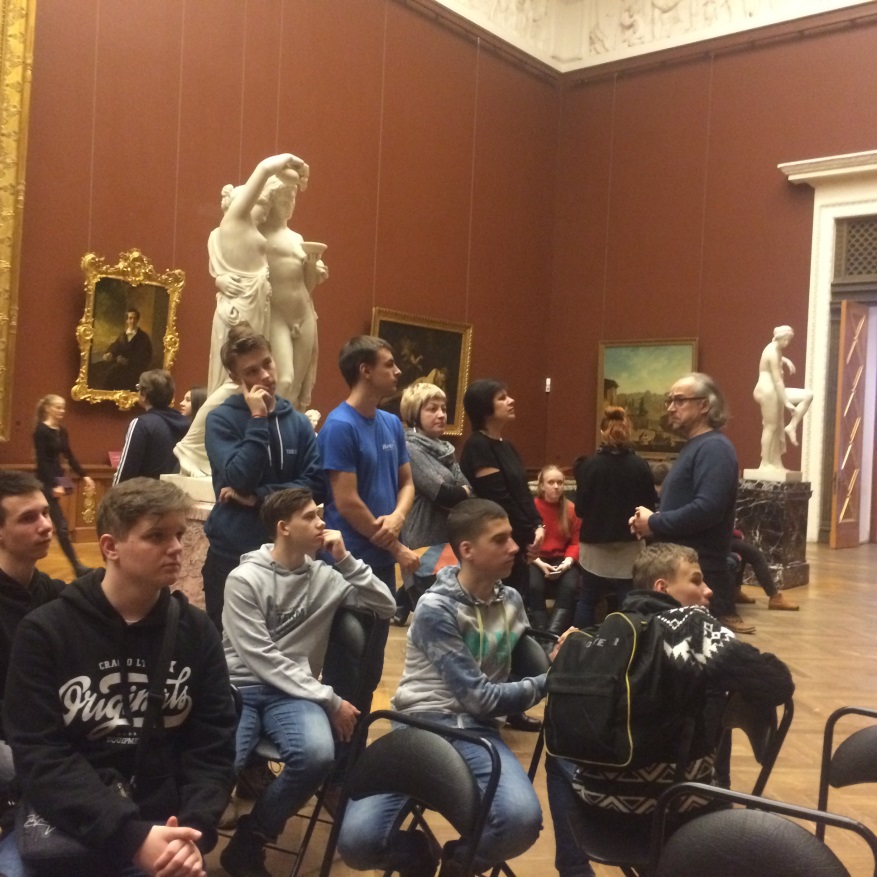 Образовательный туризм - вид активной  познавательной деятельности с элементами
отдыха и досуга.
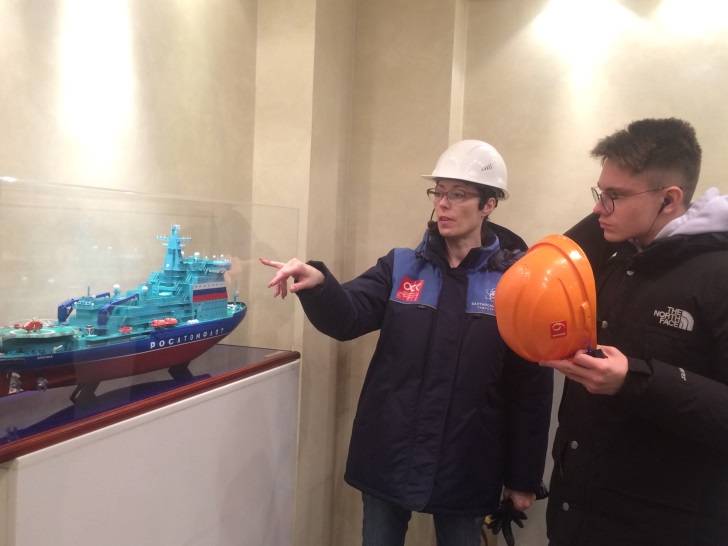 Познавательные туры, совершаемые с целью выполнения задач, определенных учебными программами образовательных учреждений
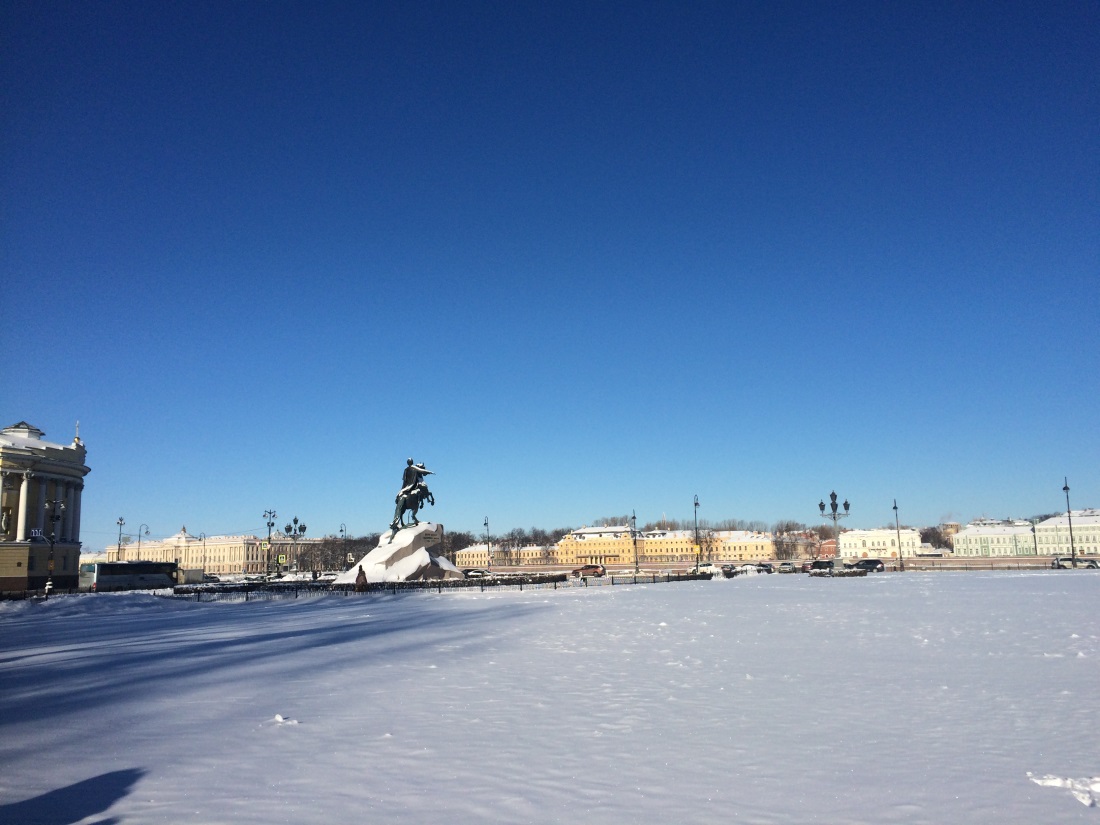 Познавательная деятельность направлена

•на исследование, изучение и использование
историко-культурного потенциала города,
области, страны
•на повышение уровня межпредметных знаний,
•на получение практико-ориентированных знаний,
•на получение опыта профессиональных ролей
Цели
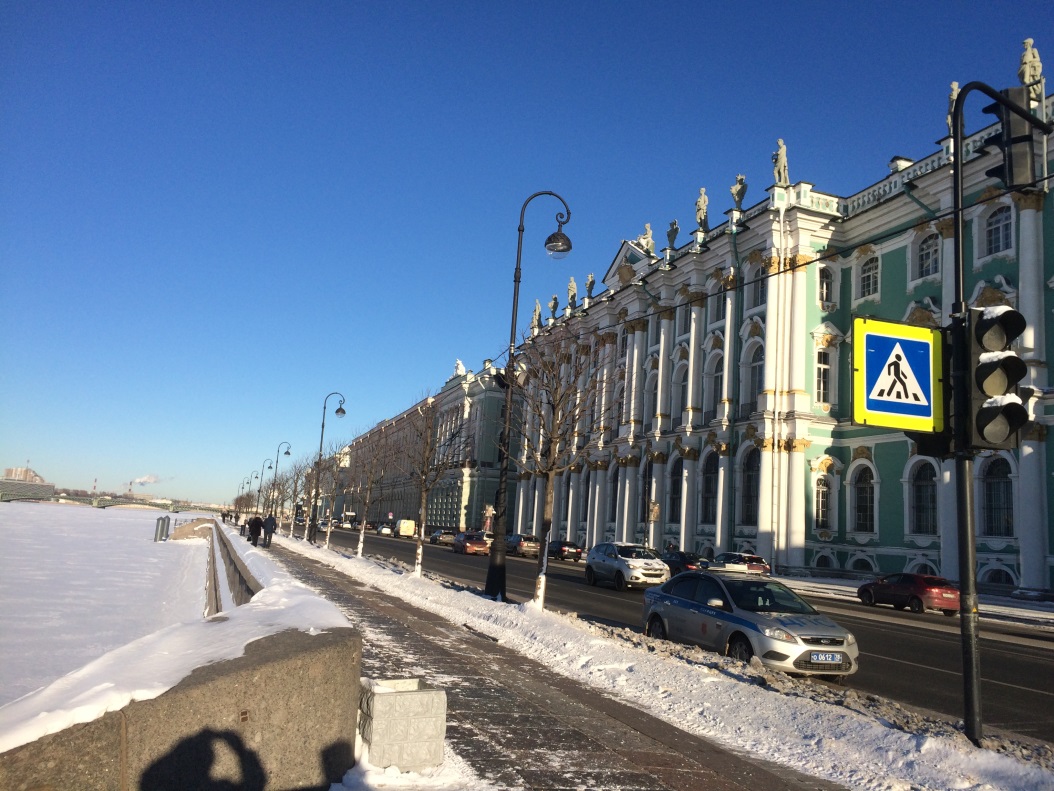 Основная цель экскурсионно-образовательной деятельности в школе – углубленное изучение школьной программы, воспитание нравственных чувств и эстетического сознания, творческого отношения к учёбе, труду, жизни, воспитание ценностного отношения к истории и культуре своей страны и других народов, к природе и окружающей среде.
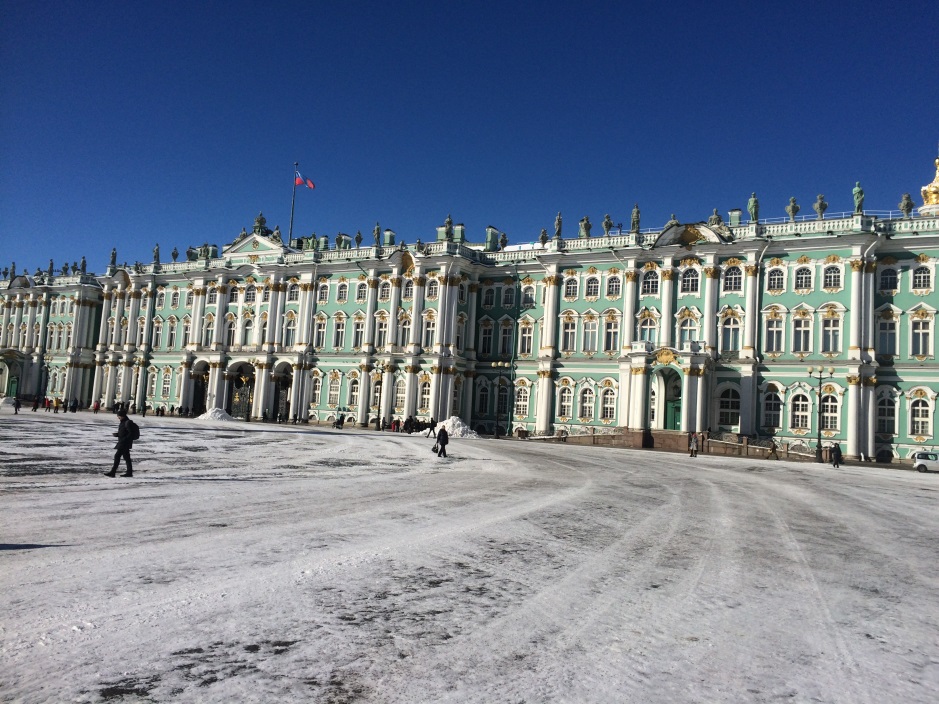 Принципы организации деятельности:
- дидактизм: научность, связь с жизнью, доступность, системность, доходчивость и убедительность;
- тематичность;
- наглядность;
- эмоциональность;
- активность.
Виды  образовательного туризма: образовательное путешествие: познавательное, профориетационное;
  образовательная экскурсия-
вводная экскурсия,  
урок-экскурсия. 
-
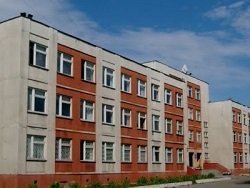 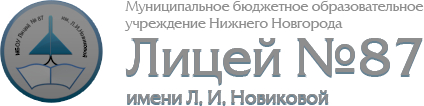 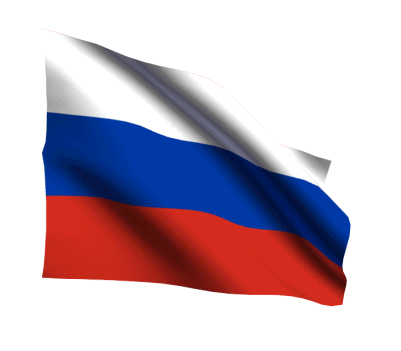 Лицей стал победителем в конкурсе Фонда президентских грантов на развитие гражданского общества (второй конкурс 2018 года, более 9000 участников), получив грант 
Президента Российской Федерации по направлению «Поддержка проектов в области науки, образования и просвещения»

Тема проекта : « Дети цифровой эры – инженеры ХХI  века»
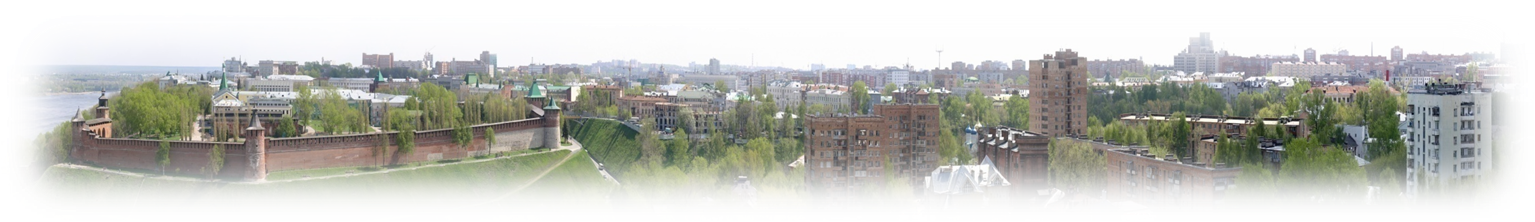 Нижний Новгород
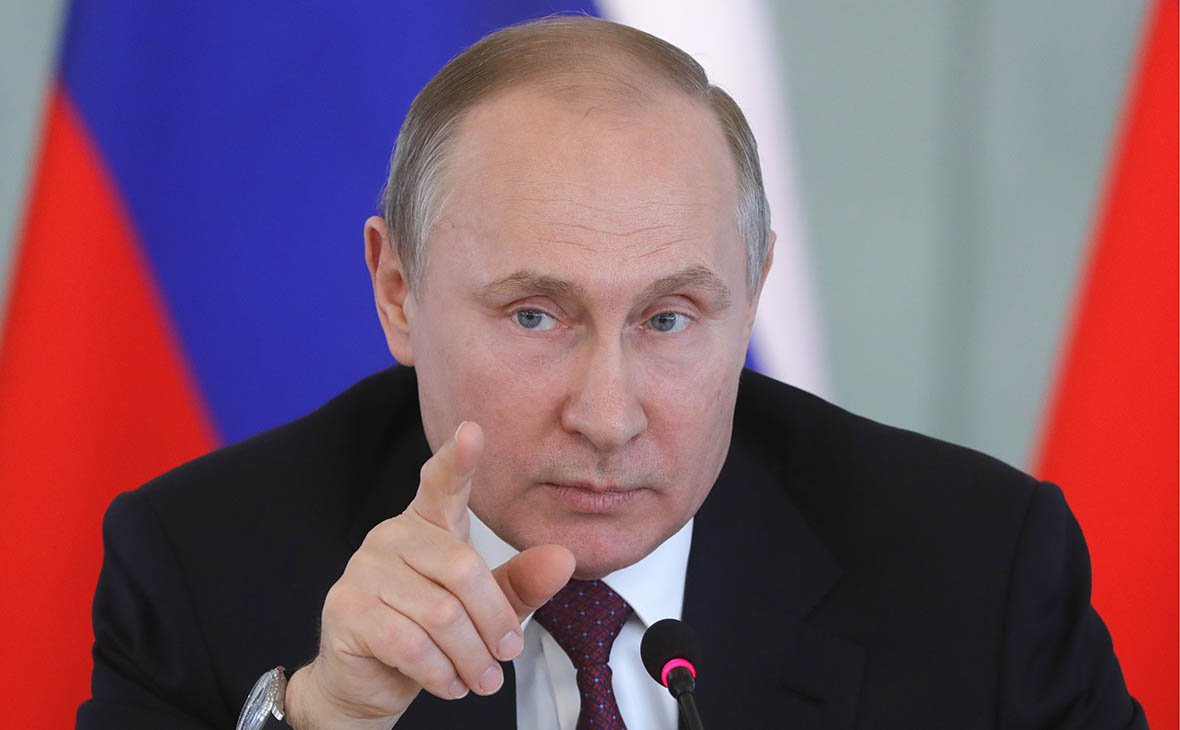 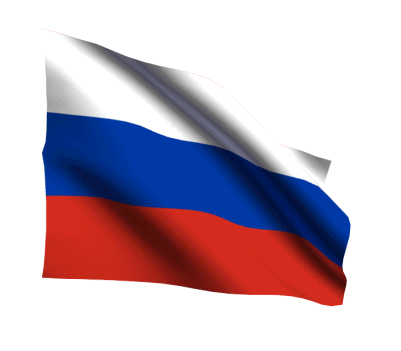 «Сегодня лидерами глобального развития становятся те страны, которые способны создавать прорывные технологии и на их основе формировать свою собственную мощную  производственную базу. Качество инженерных кадров становится одним из ключевых факторов  конкурентоспособности государства и , что принципиально, основой для его технологической, экономической независимости.»                                                                                 ( В.В. Путин)
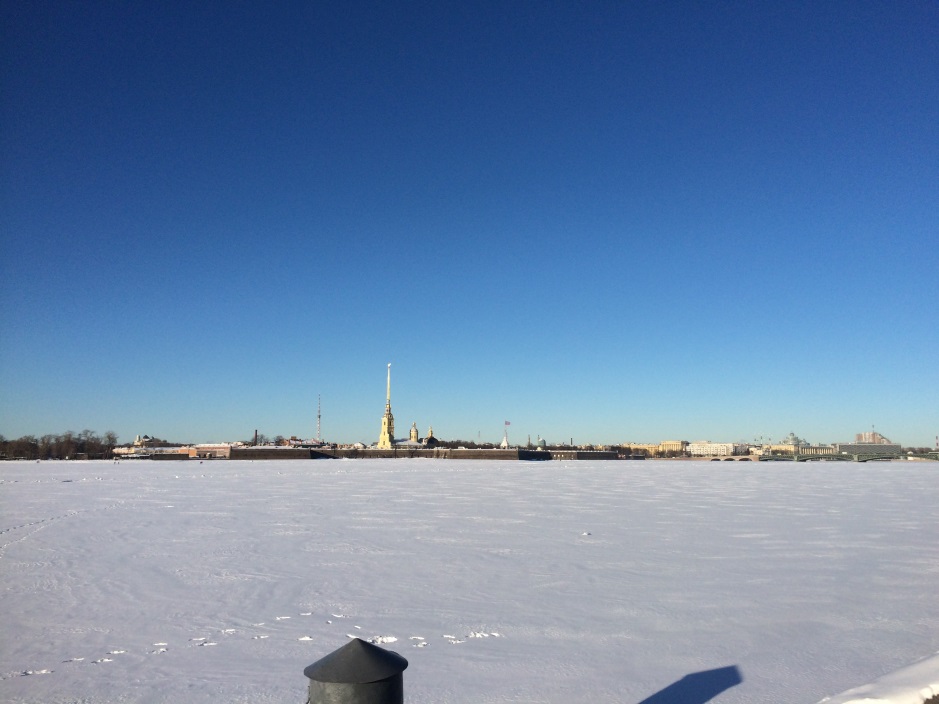 Образовательный туризм в  практикеМБОУ «Лицей №87 имени Л.И. Новиковой»
учитель истории и обществознания Кочетова С.И.
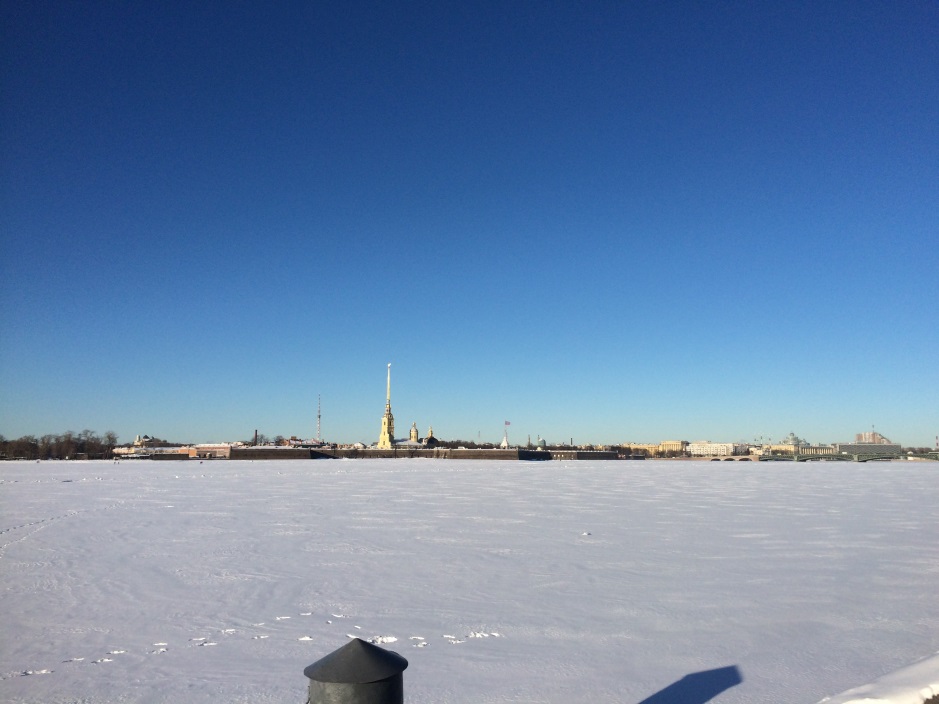 II съезд Общества русской словесности, 5.11.2019, МГУ
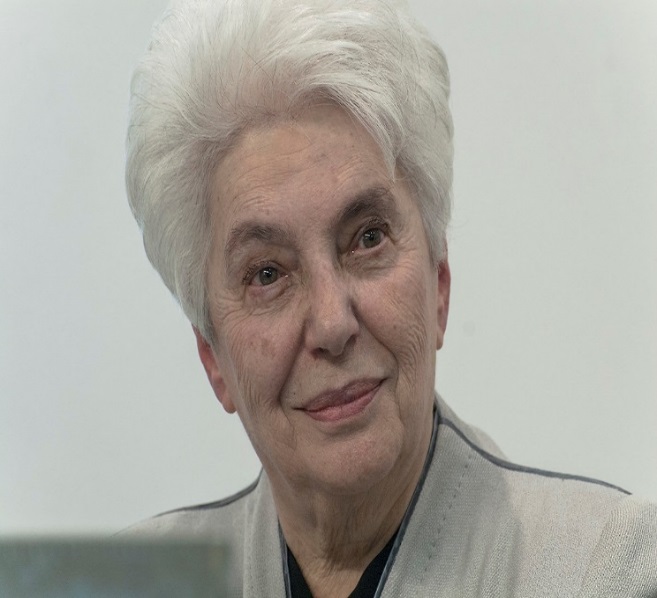 Наталия Солженицына: 1.«Важно отметить, что сам по себе технический прогресс, в отрыве от гуманитарного знания и нравственного развития, нисколько не способствует улучшению человеческой природы».




2. «В самые ближайшие десятилетия, наряду с исчезновением ряда традиционных профессий возникнет большое число новых. Значительно вырастет потребность в людях из нетехнических областей… - которые были бы способны, детально продумывать каждый шаг на пути обучения машин адекватному реагированию на человека и пребыванию в границах установленных этических норм».
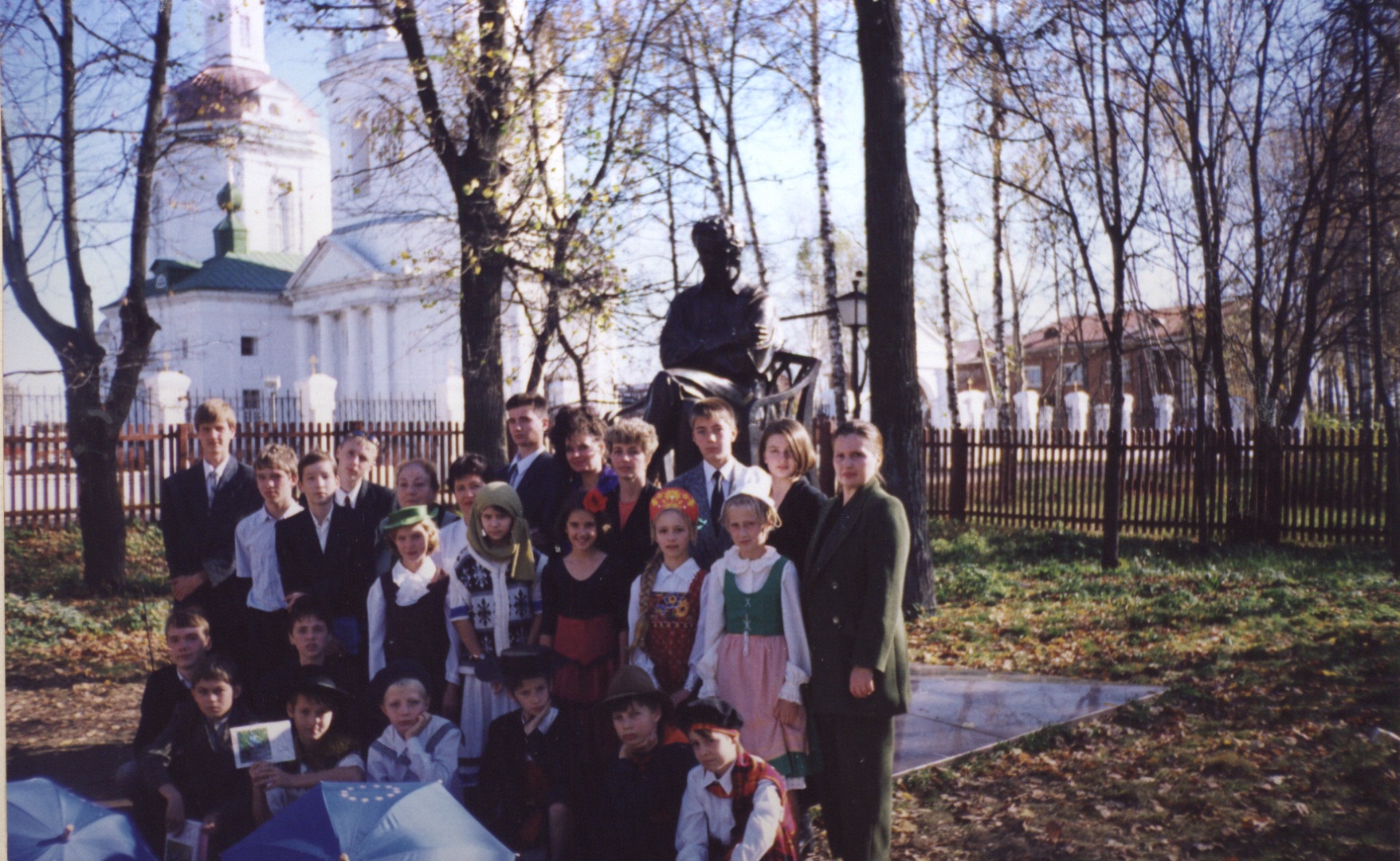 1999 год
июнь
Иноземные наряды Пушкинской музы
Конкурс национальных костюмов России и Европы
Классный руководитель: Ронжина С.Г. и учащиеся 5 "Б" класс, руководитель  Евроклуба  Кочетова С.И.
Первая Еврошкола
Июль 2000 года Нижний Новгород - Астрахань
Еврошкола как разновидность
 образовательного туризма
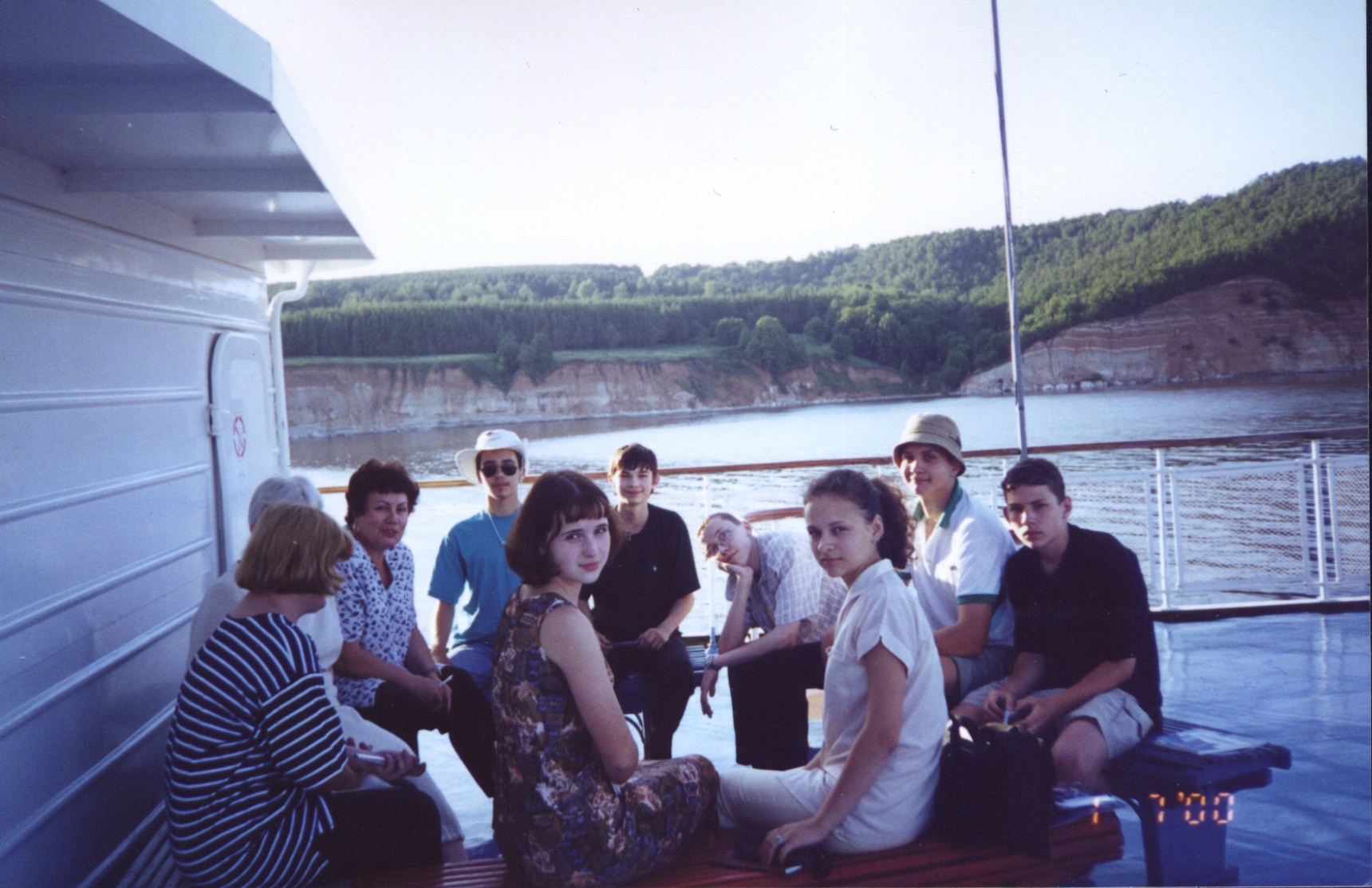 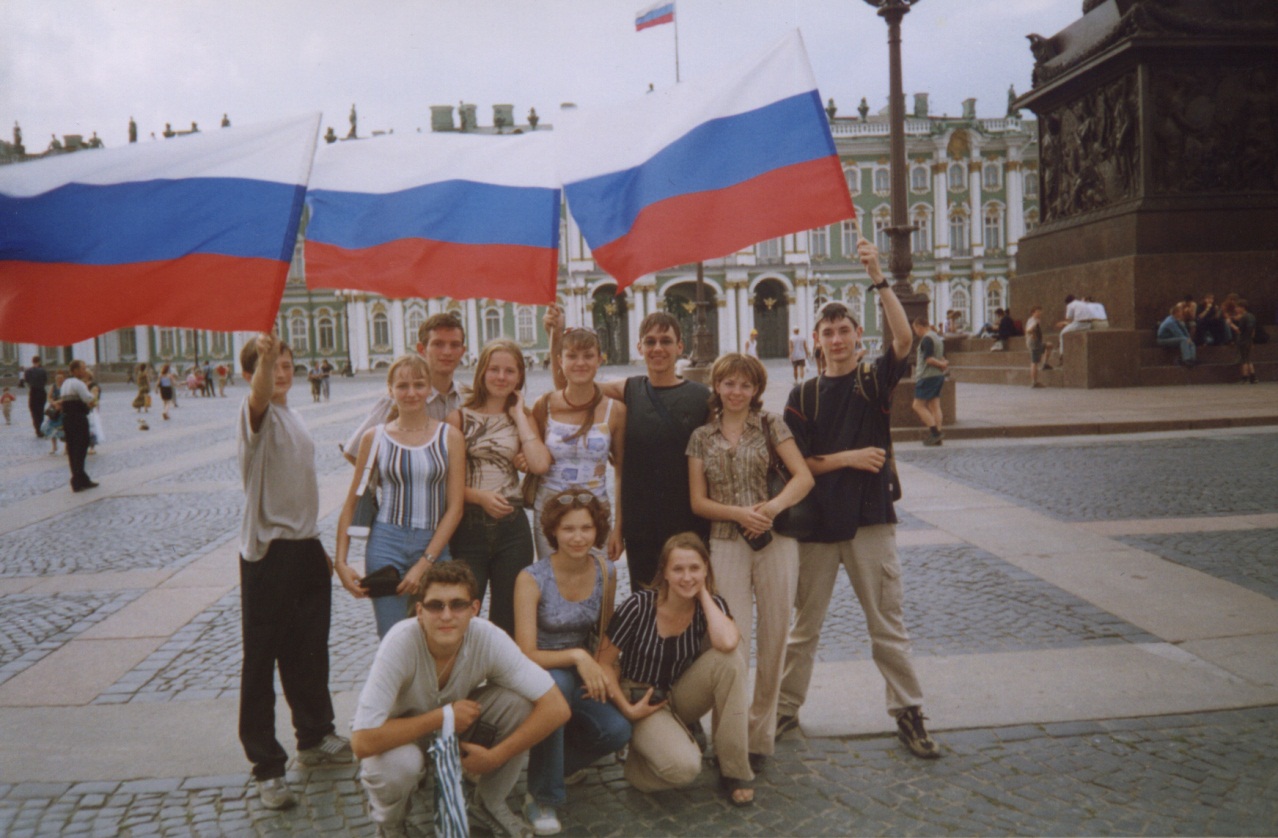 Июль 2003 года
Евроклуб и учащиеся лицея
 в Санкт-Петербурге и Хельсинки.
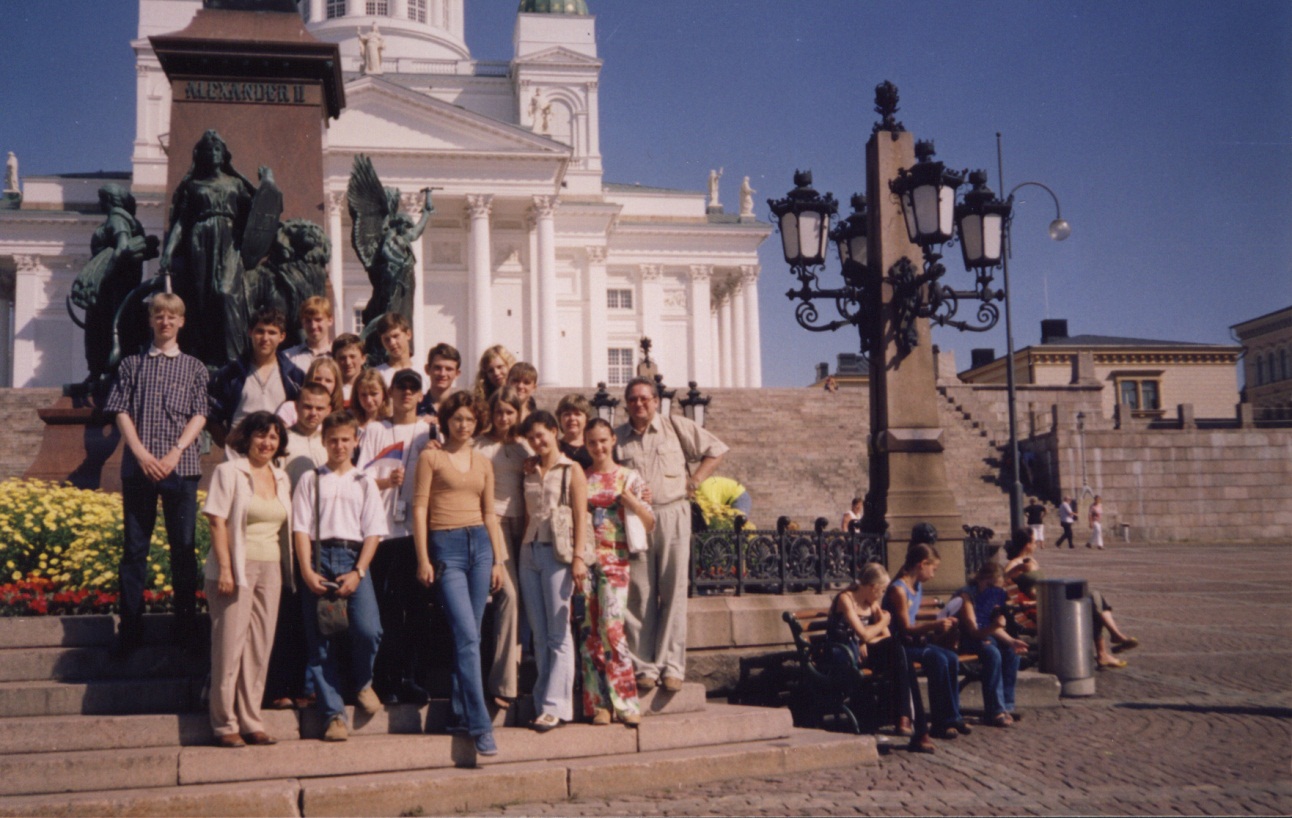 Виват, Россия!!!
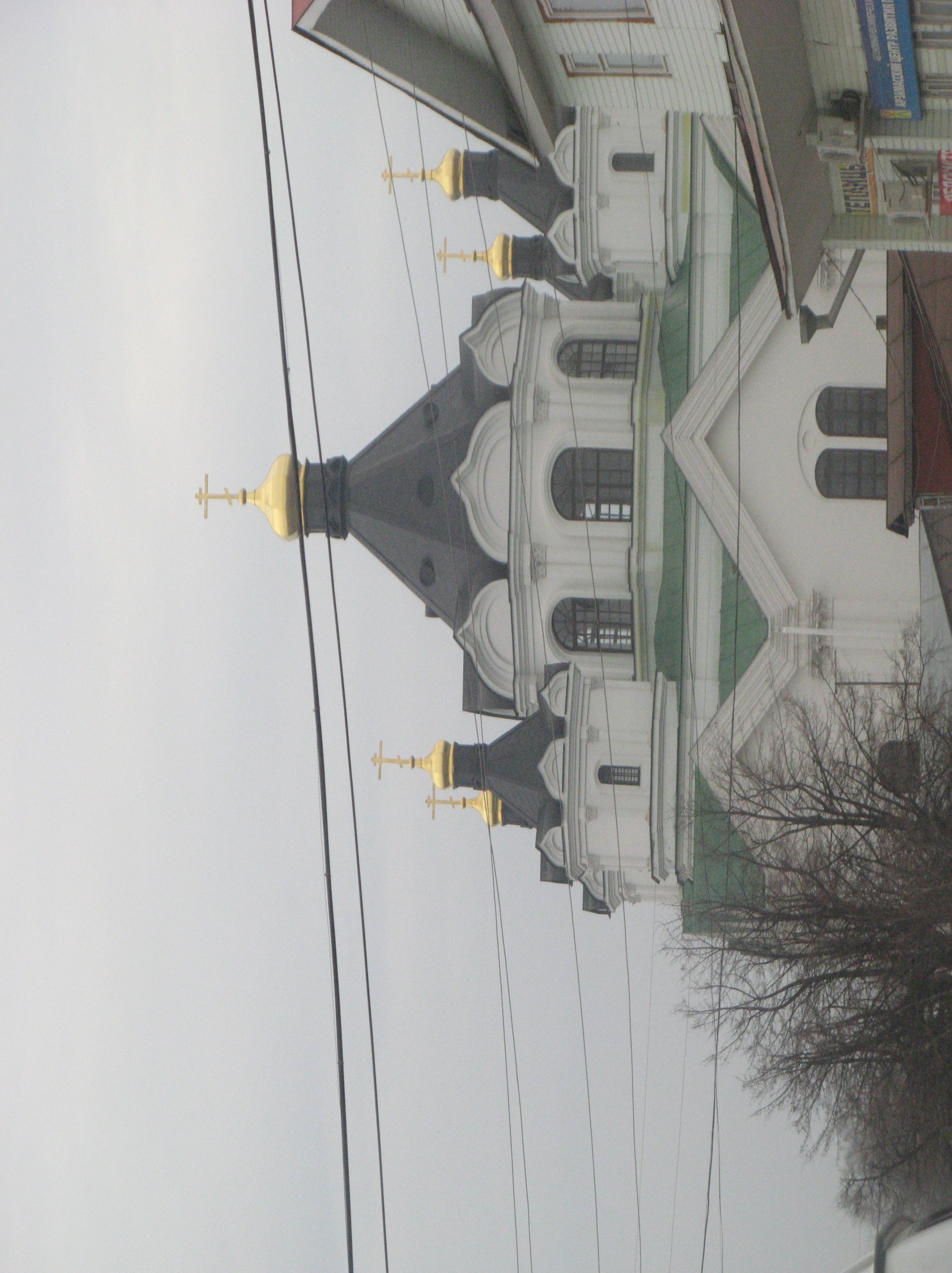 Саров: 
музей атомной бомбы и древний монастырь,
23-24 октября 2019года
День первый: экскурсия по музею атомного центра  23 октября 2019 г.
Экскурсия в Саровский монастырь
Встреча с саровскими лицеистами: испытание игротекой
День второй: наше открытие подземного храма24 октября 2019 г.
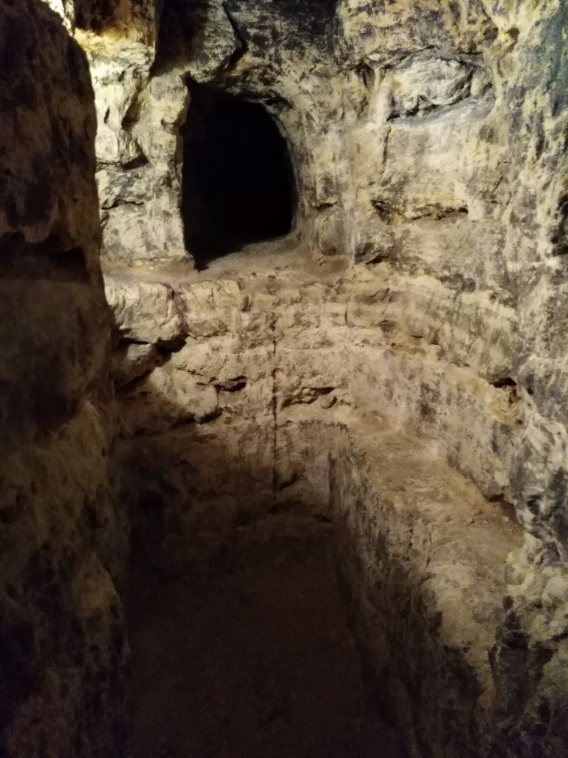 Игра - квест по истории ядерного оружия
Встреча с молодыми специалистами Саровского ядерного центра
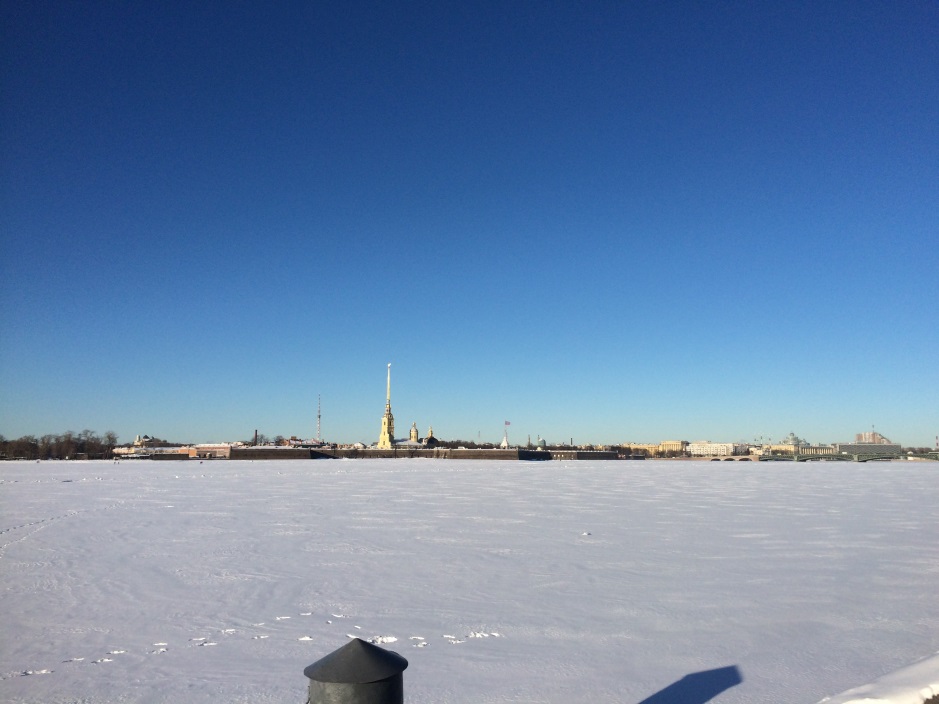 Образовательный туризм в  практикеМБОУ «Лицей №87 имени Л.И. Новиковой»
Балтийский завод
учитель физики Прохорова Л.М.
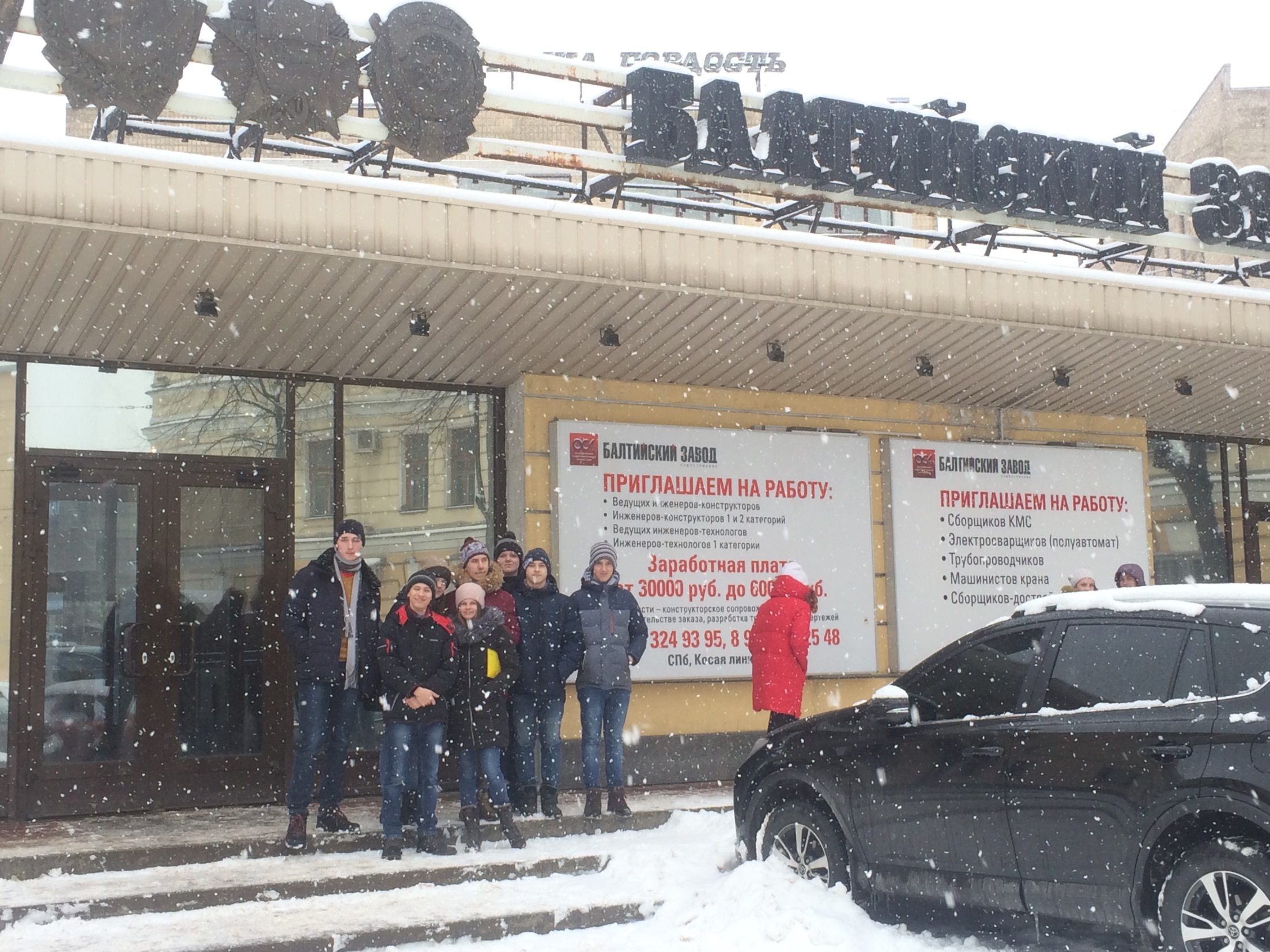 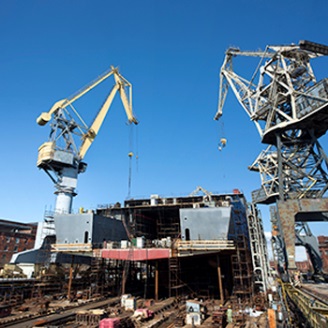 Балтийский завод основан в 1856 году. 
За 159 лет существования на заводе построено более 500 судов и кораблей, среди которых атомные ледоколы и атомные ракетные крейсеры, суда космической связи и специального назначения. 
В настоящее время ООО «Балтийский завод – Судостроение» специализируется на строительстве надводных кораблей 1 ранга, судов ледового класса (ледоколов, многофункциональных судов-снабженцев, судов технического обеспечения работ на шельфе) с атомными и дизель-электрическими силовыми установками, атомных плавучих энергоблоков, плавучих опреснительных комплексов. 
 Цель посещения завода: 
     Ознакомление учащихся лицея с современным  производством ледокольного флота России, историей атомного ледоколостроения, применением атомных ректорных установок последнего поколения
 Программа посещения завода:
Знакомство с историей завода (лекция в конференц-зале музея завода)
Обзор ледоколов, построенных на заводе (лекция в конференц-зале музея завода)
Знакомство с современными  ледокольными атомными реакторами (лекция в конференц-зале музея завода). Завод сотрудничает с предприятиями  концерна «Росэнергоатом» 
Посещение  некоторых цехов завода
Посещение стапелей, на которых велось 
    строительство ледоколов «Арктика» и «Урал»
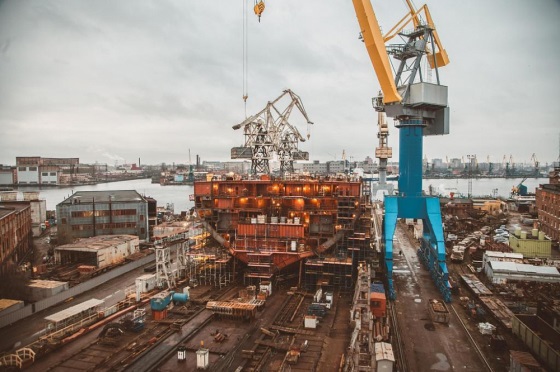 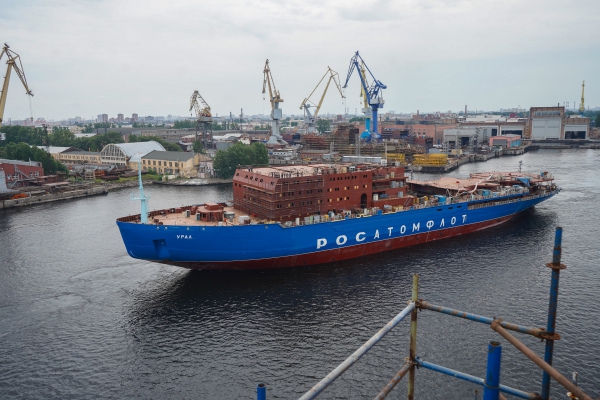 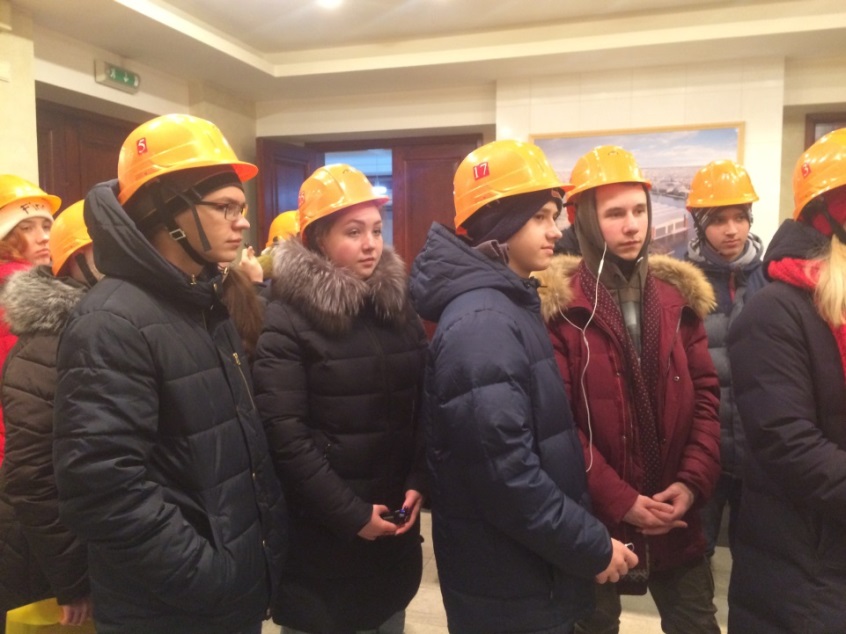 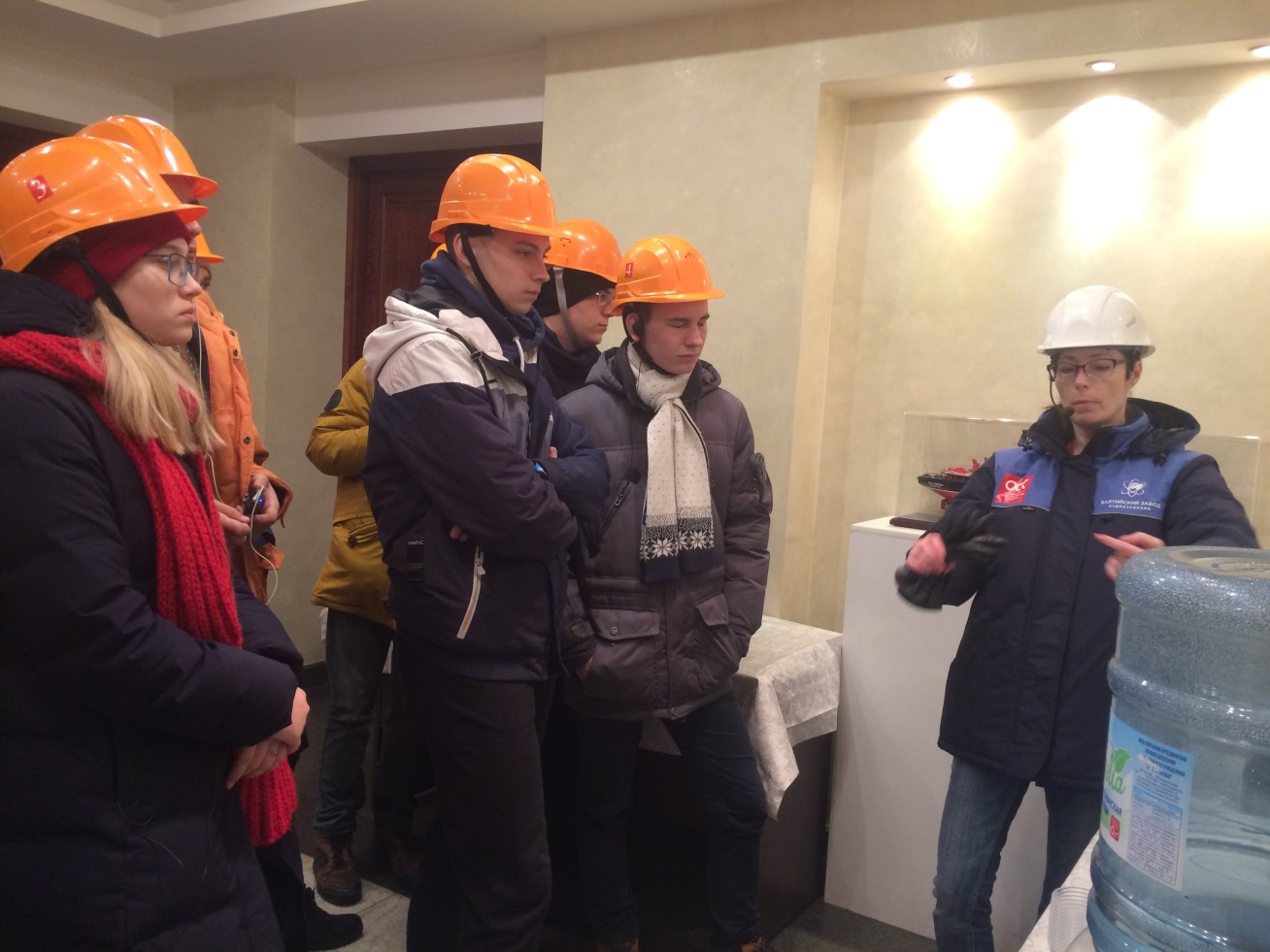 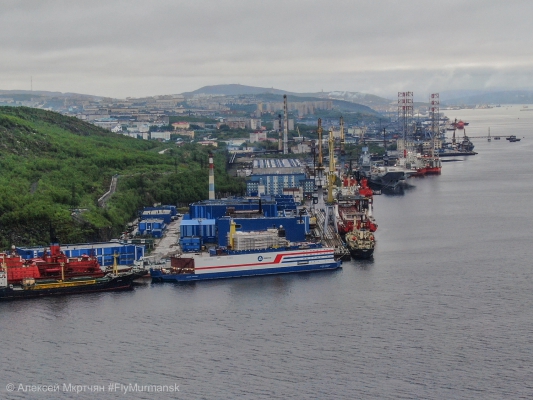 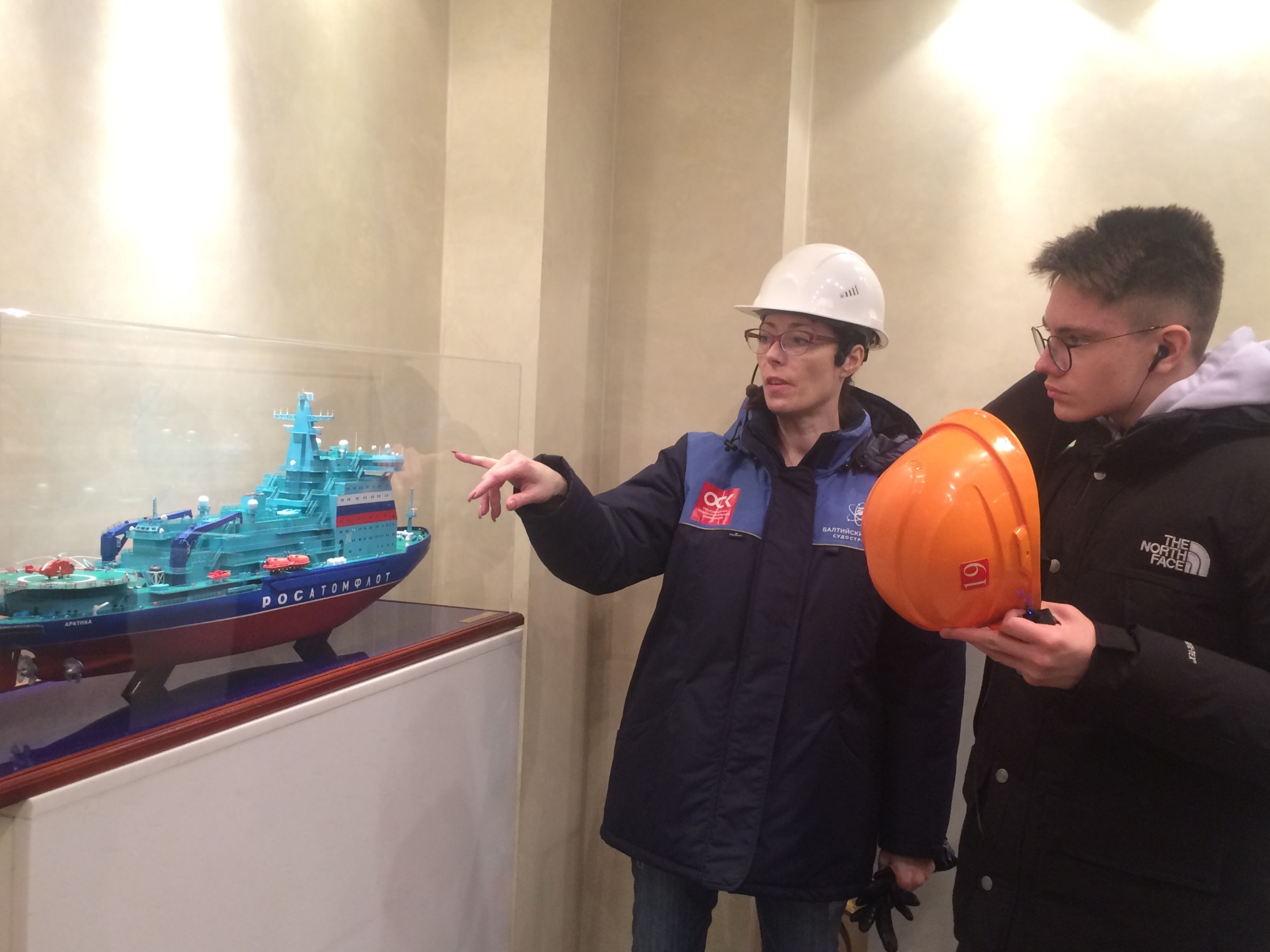 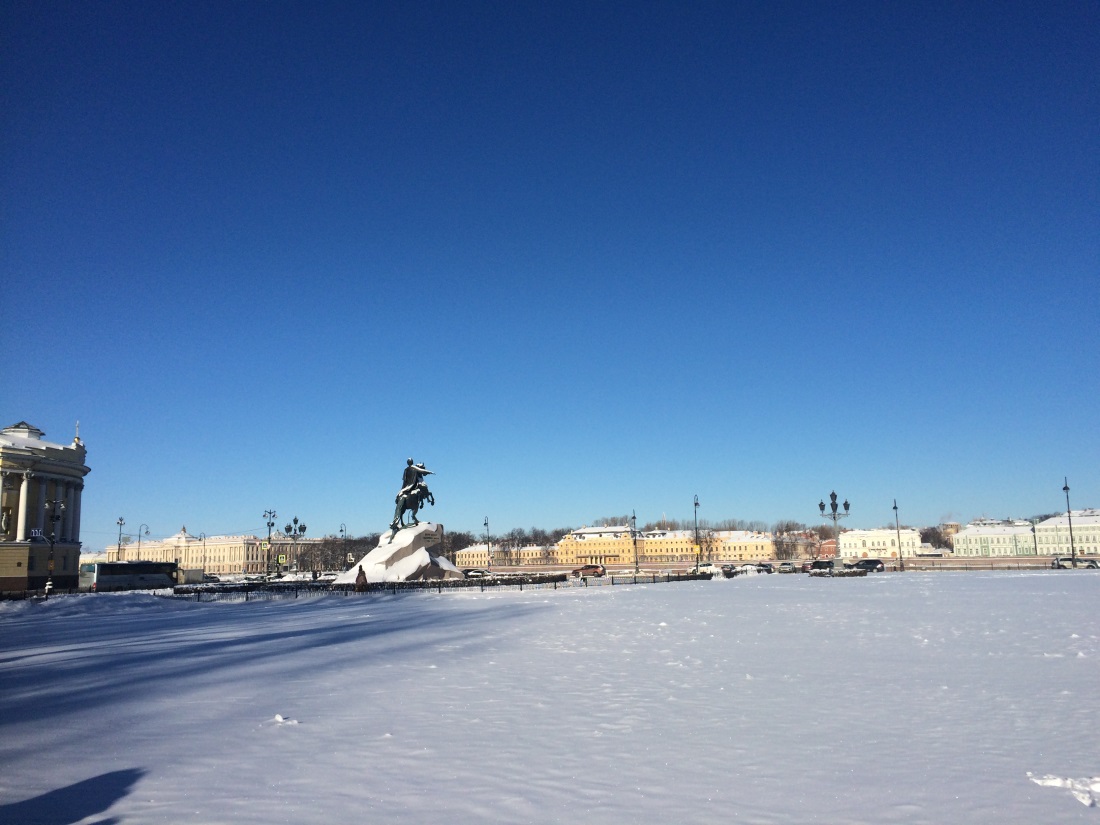 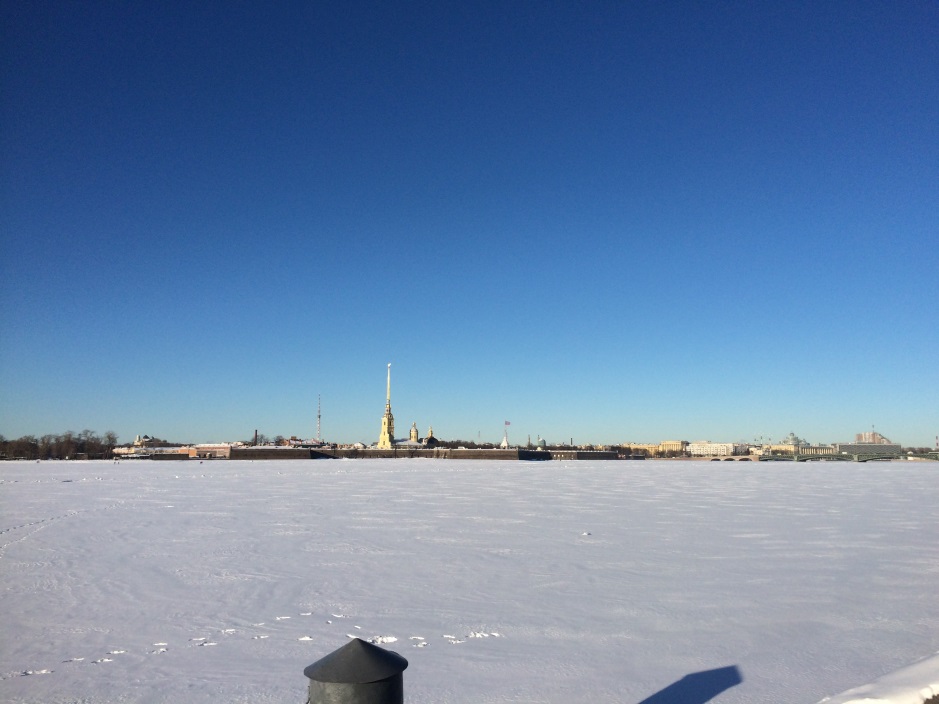 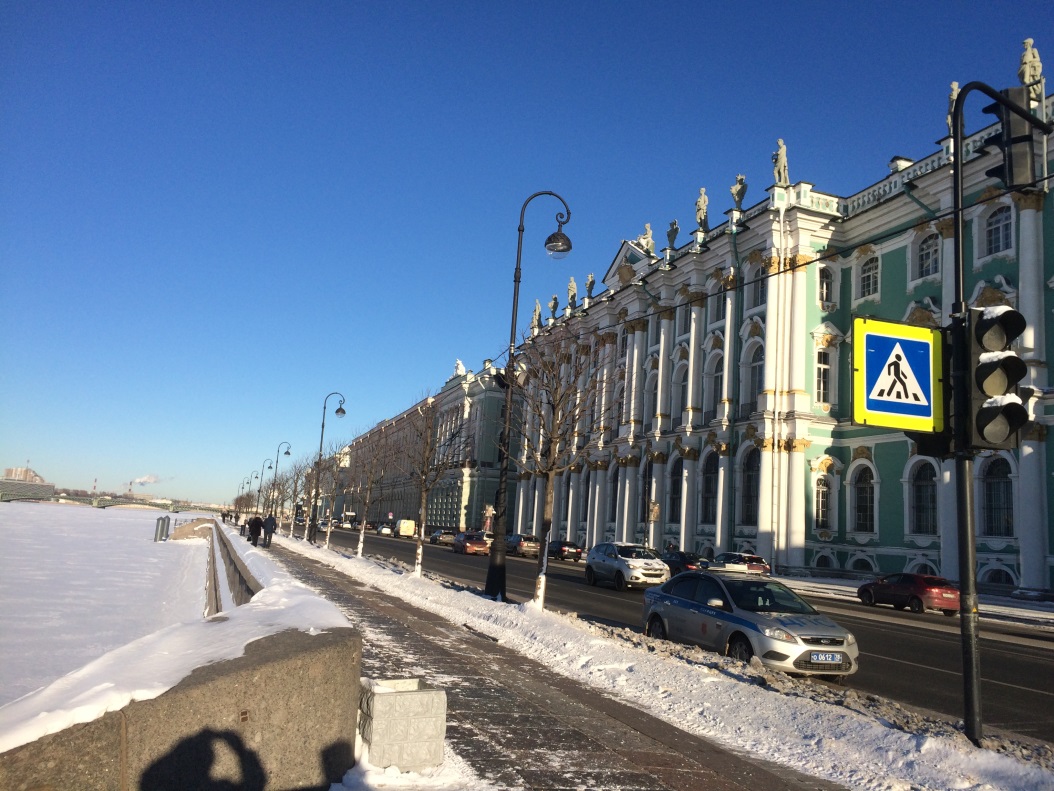 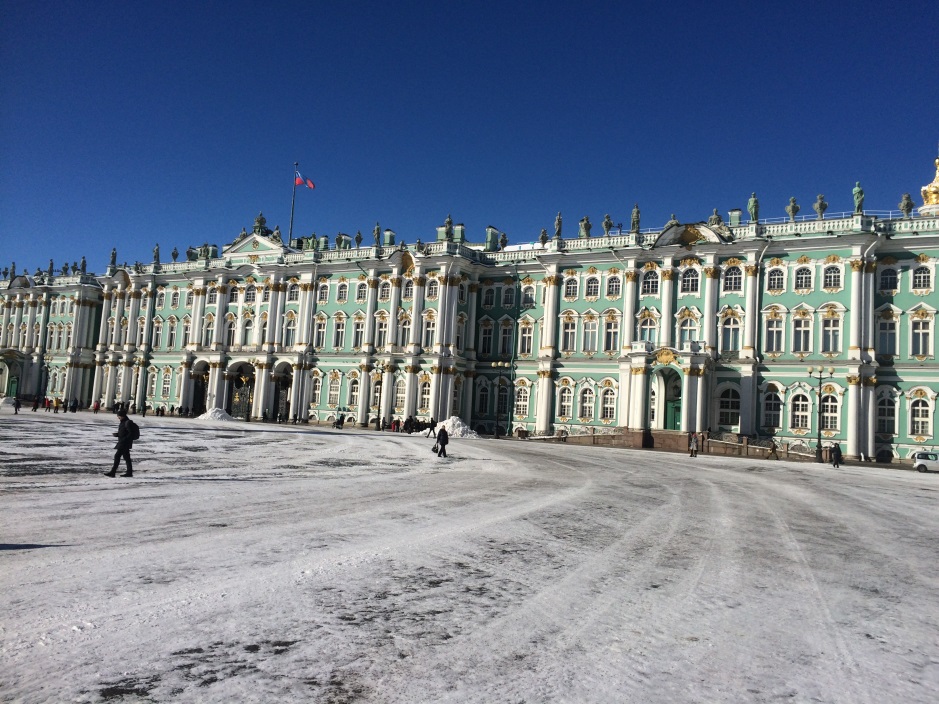 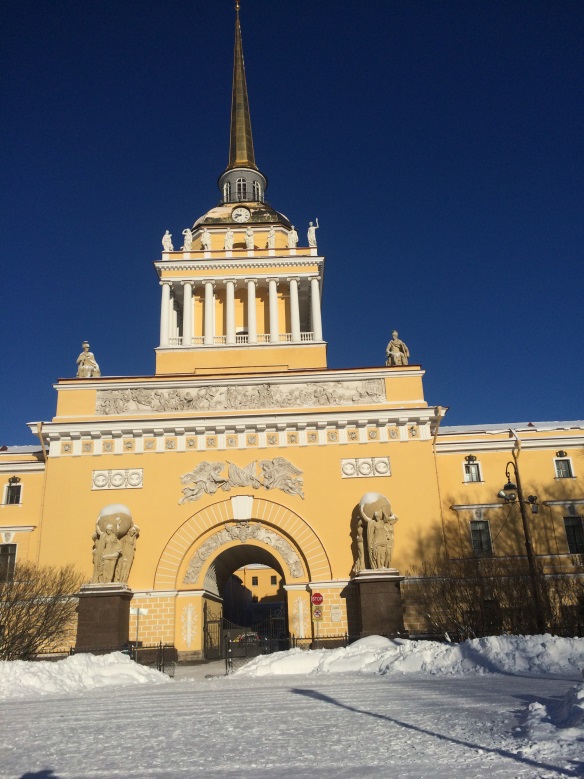 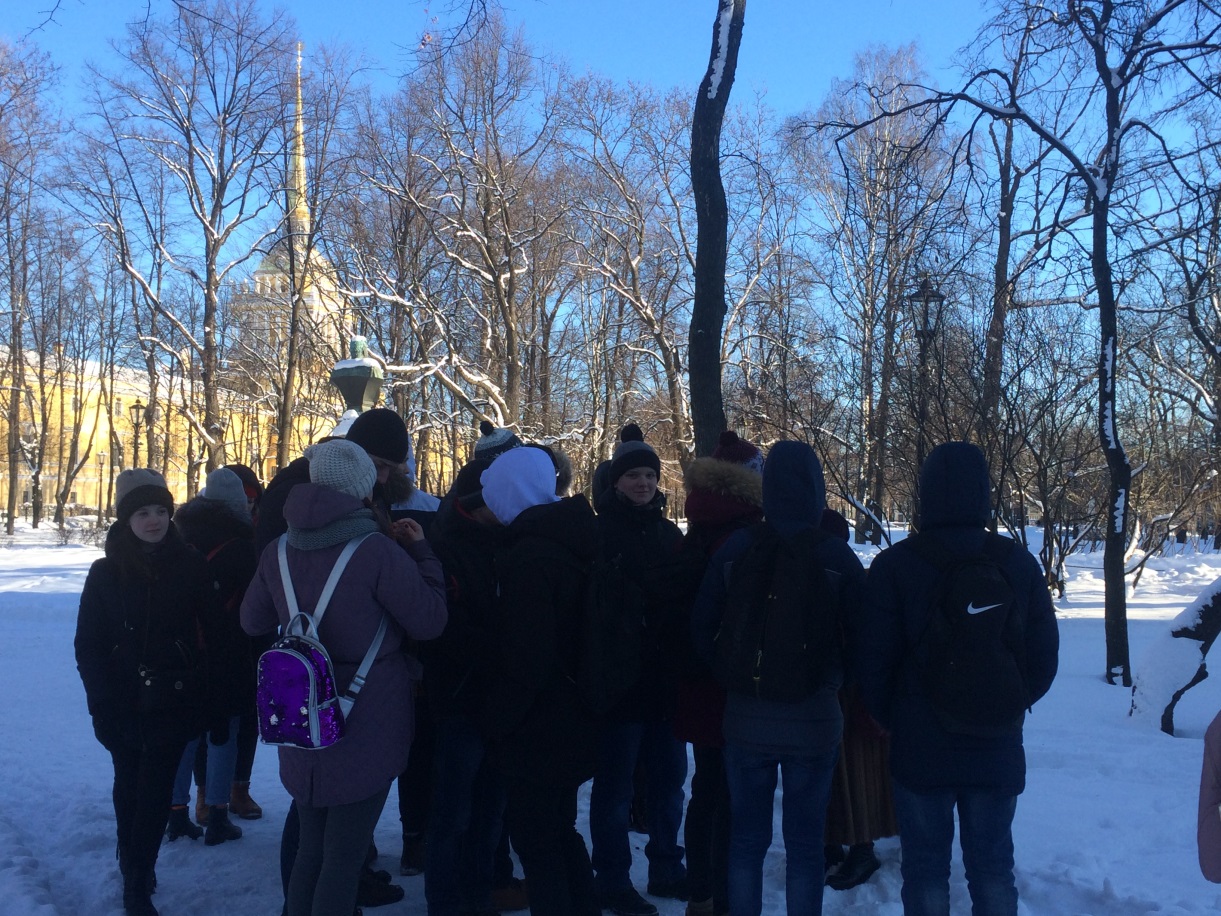 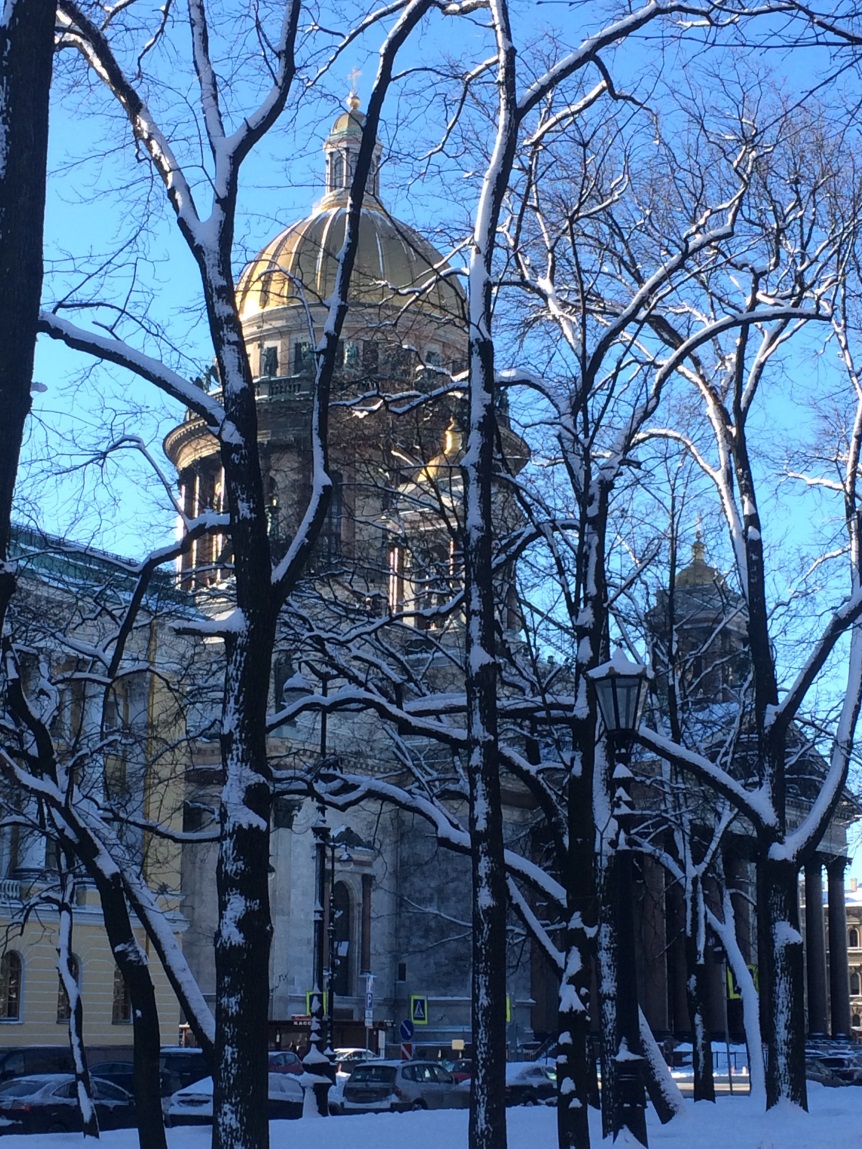 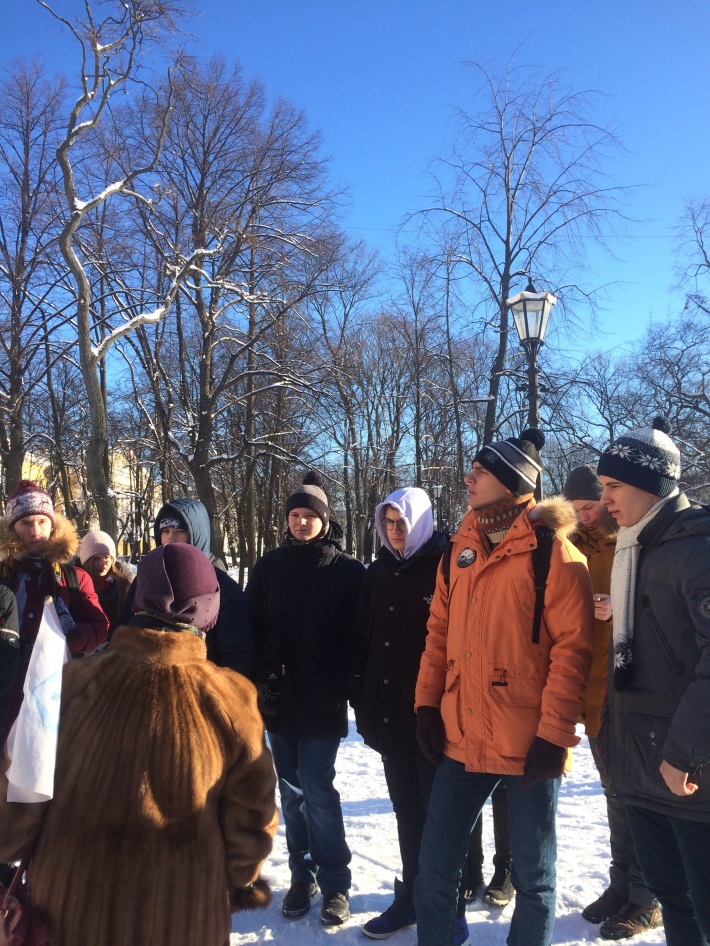 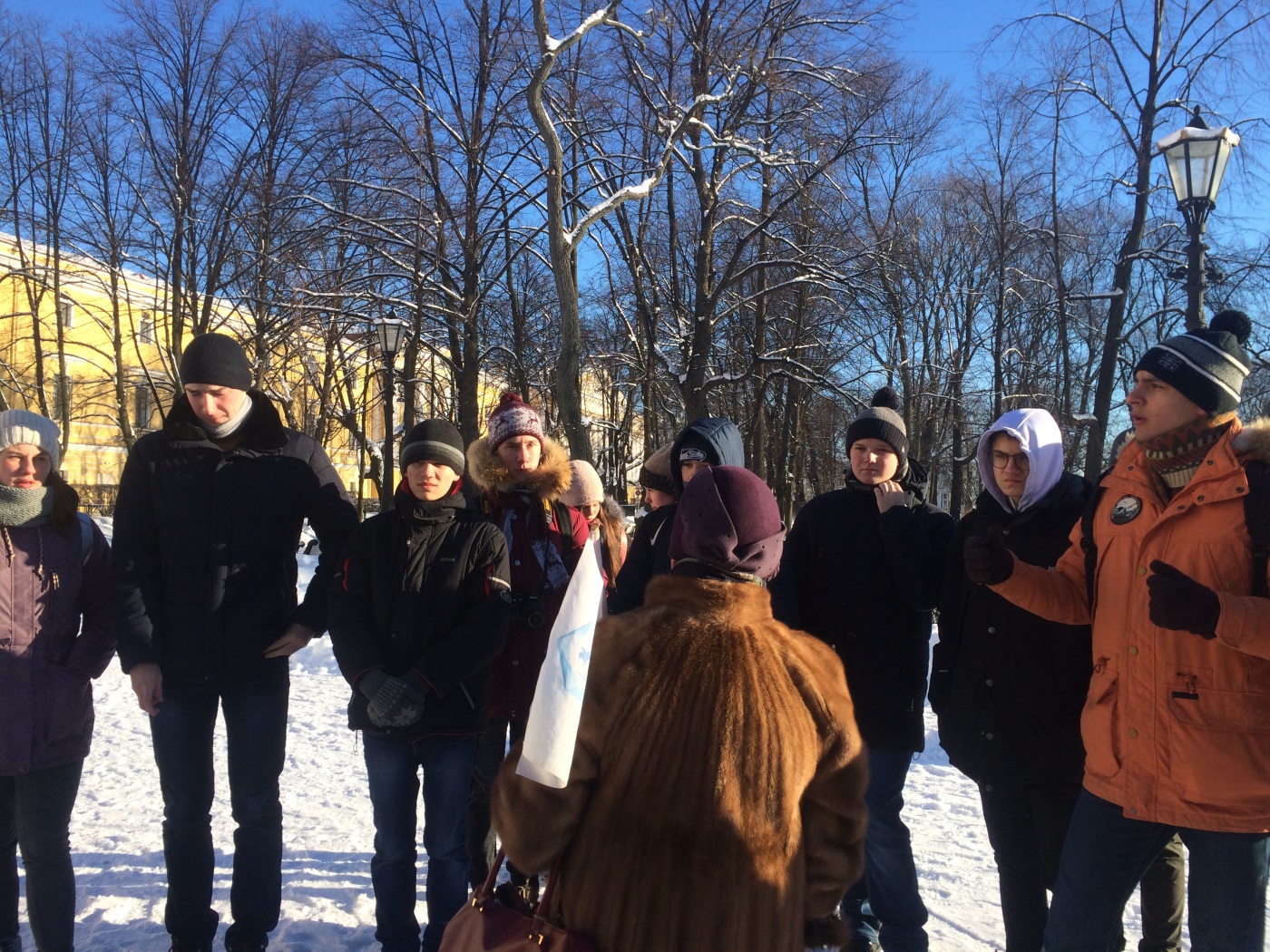 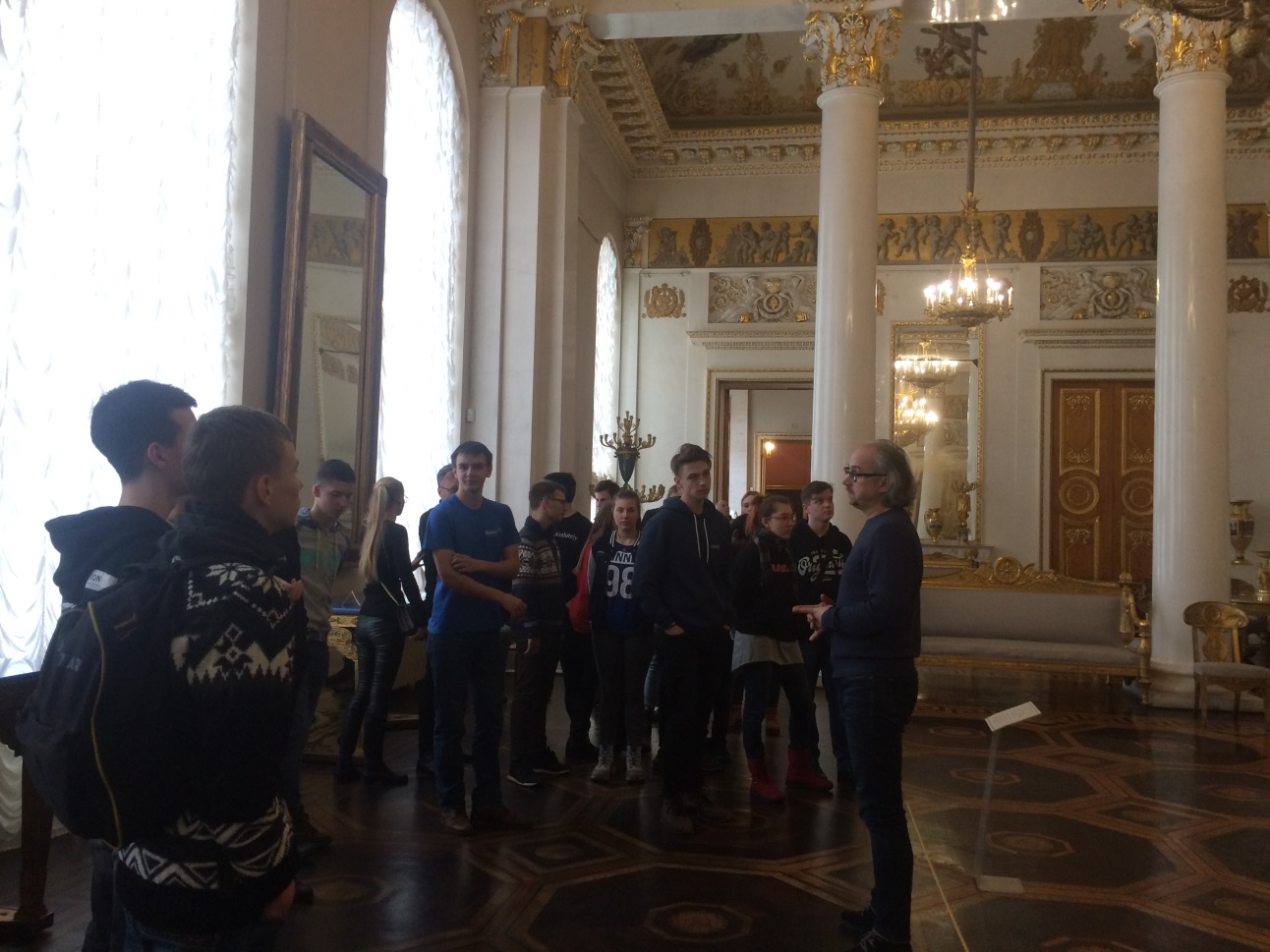 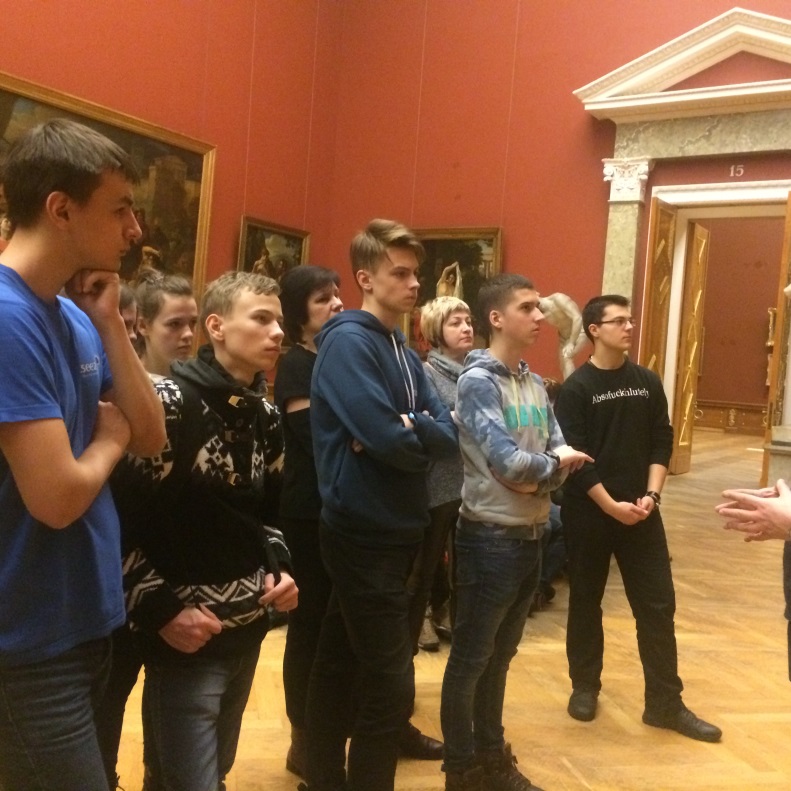 Культурная программа
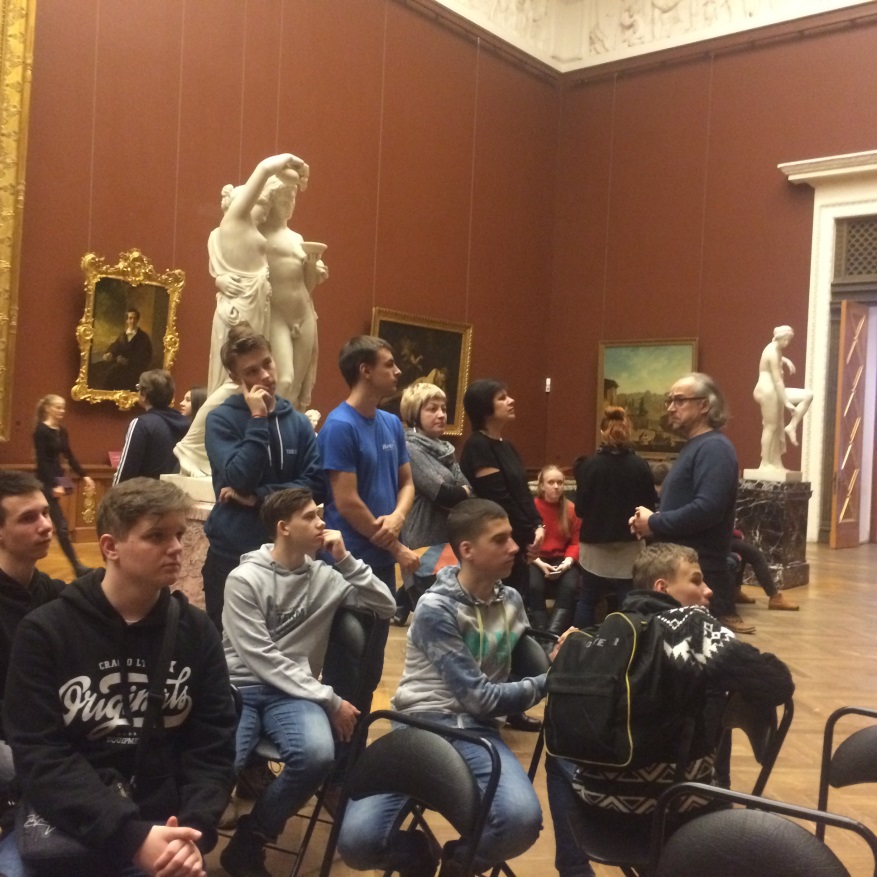 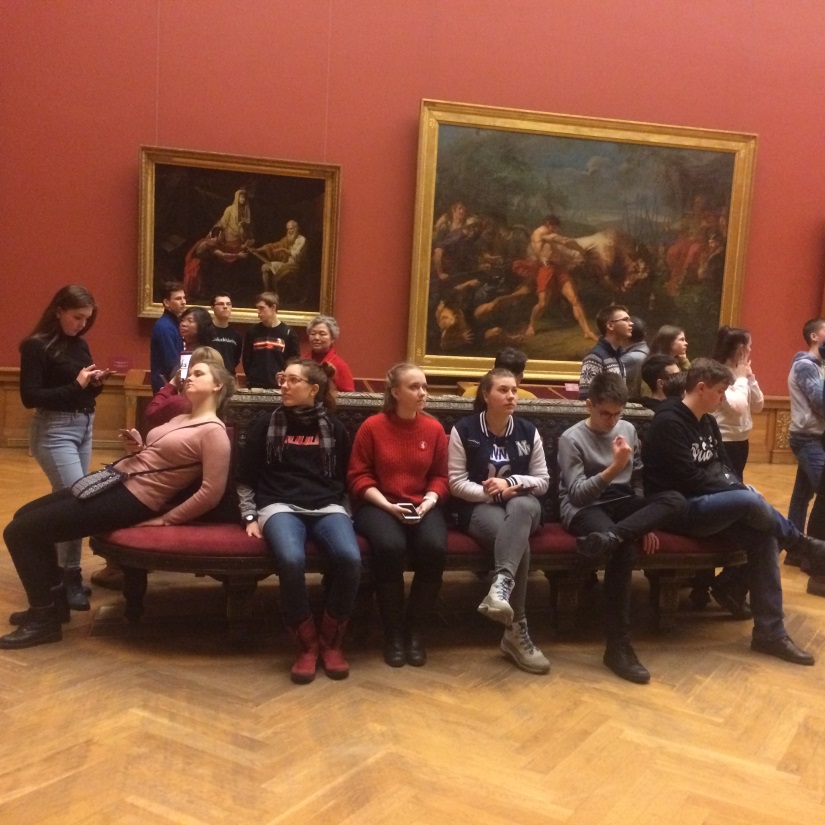 г. Москва и г. Обнинск  3.05.-31.05. 2019г.
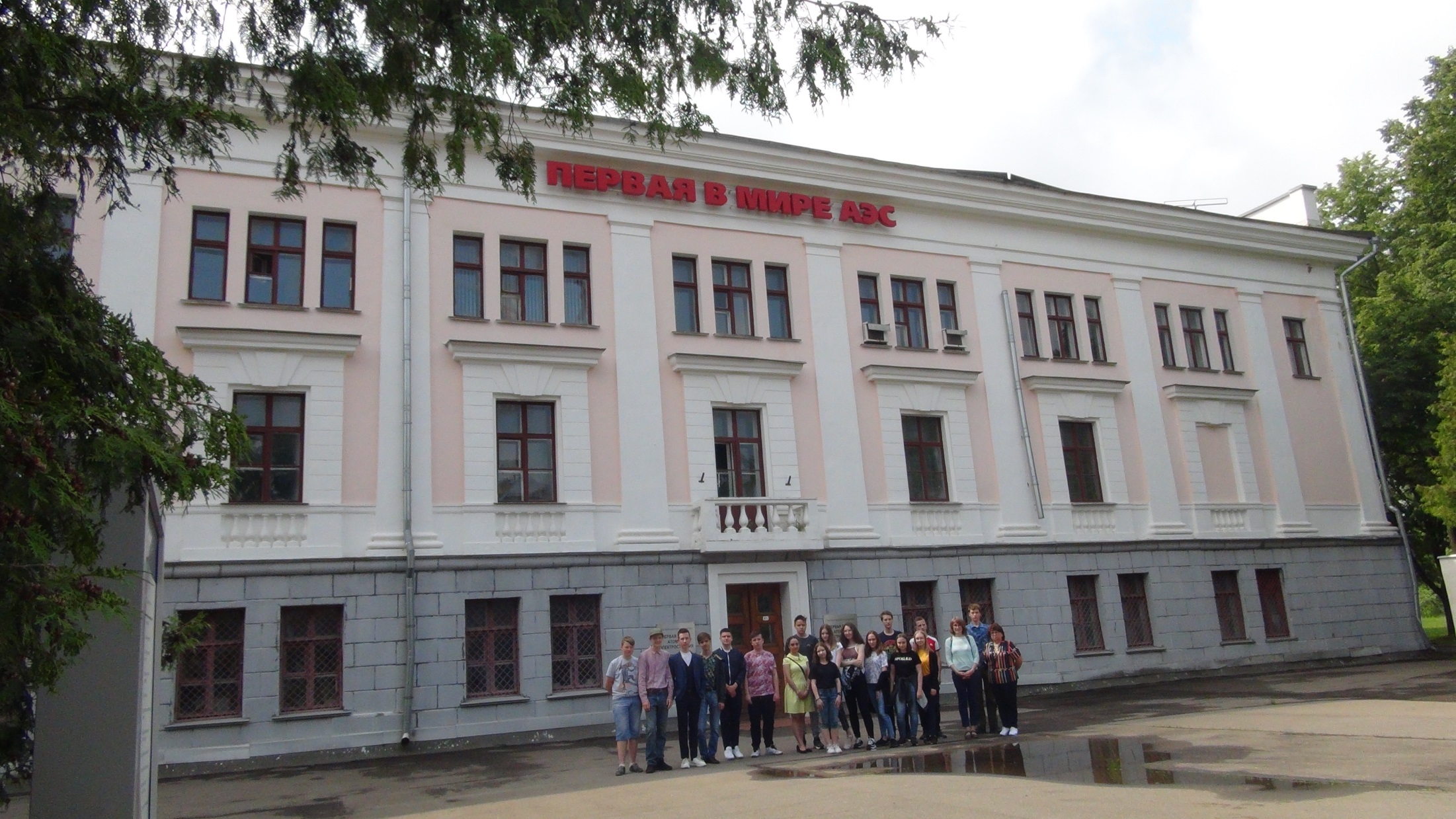 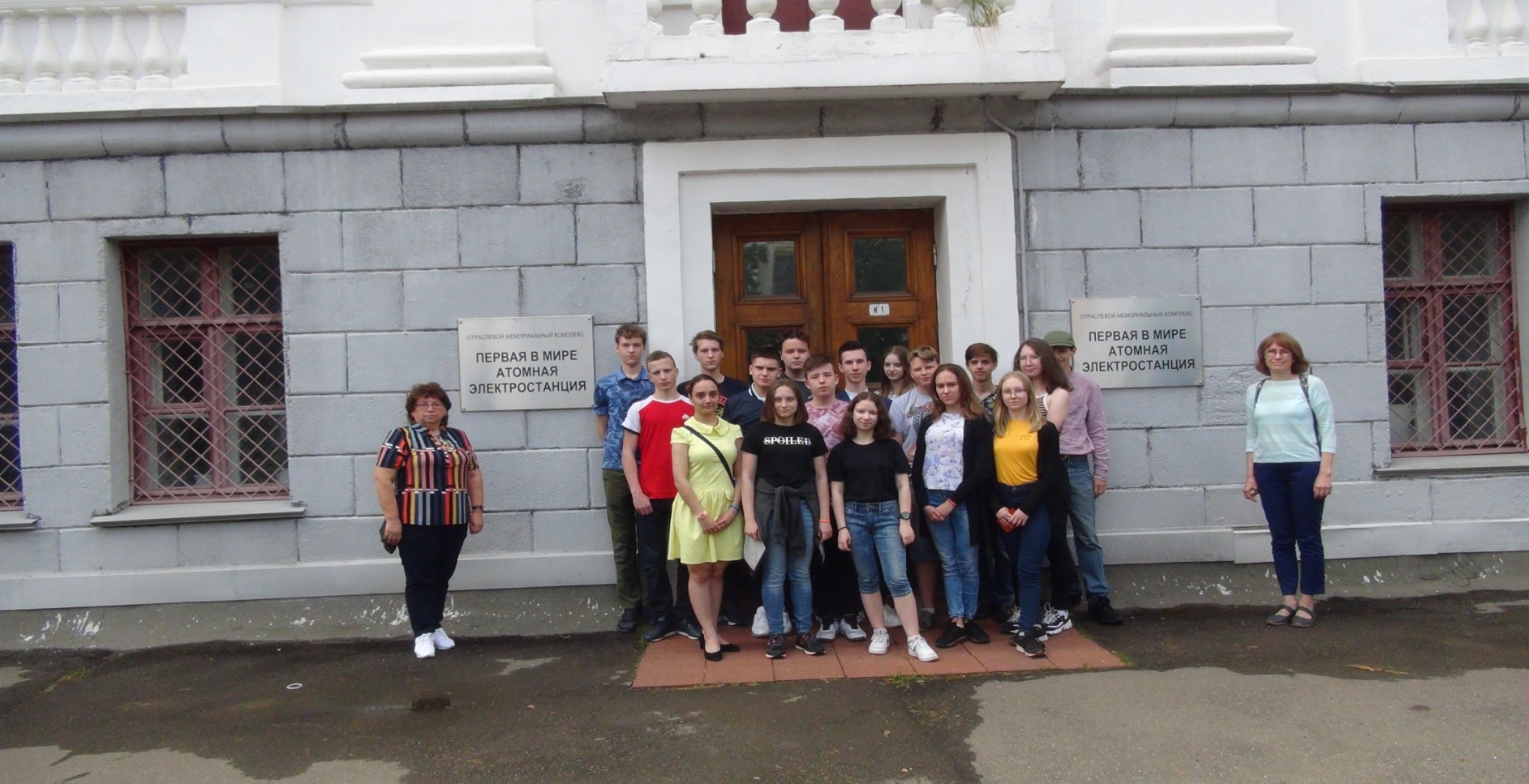 О́бнинская АЭС — первая в мире атомная электростанция, подключённая к общей электрической сети; 
В апреле 2002 года выведена из эксплуатации и в настоящее время функционирует как мемориальный комплекс. 
На АЭС была проведена экскурсия, на которой  учащиеся познакомились с историей становления атомной промышленности в стране,  историей создания самой АЭС, принципами её работы и управления реактором, посетили зал управления АЭС и реакторный зал.  Экскурсия прошла на очень высоком познавательном уровне, произвела сильное эмоциональное впечатление.
В реакторном зале… На крышке реактора…
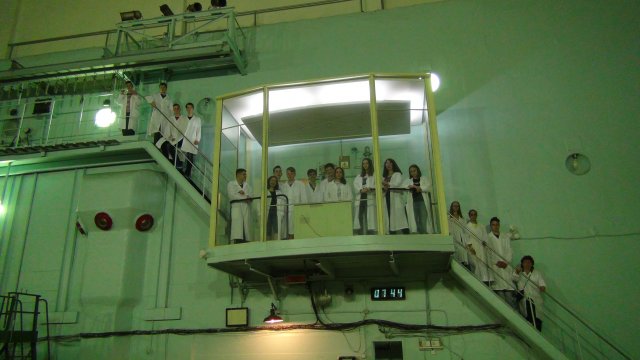 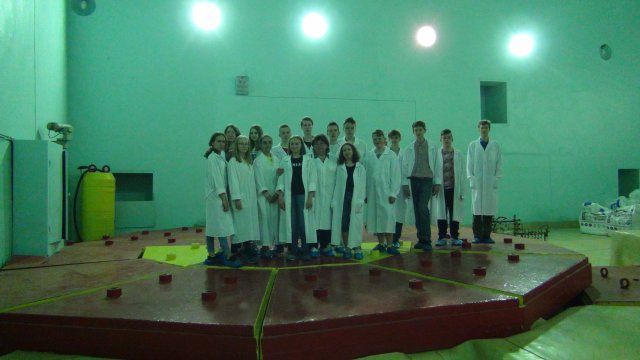 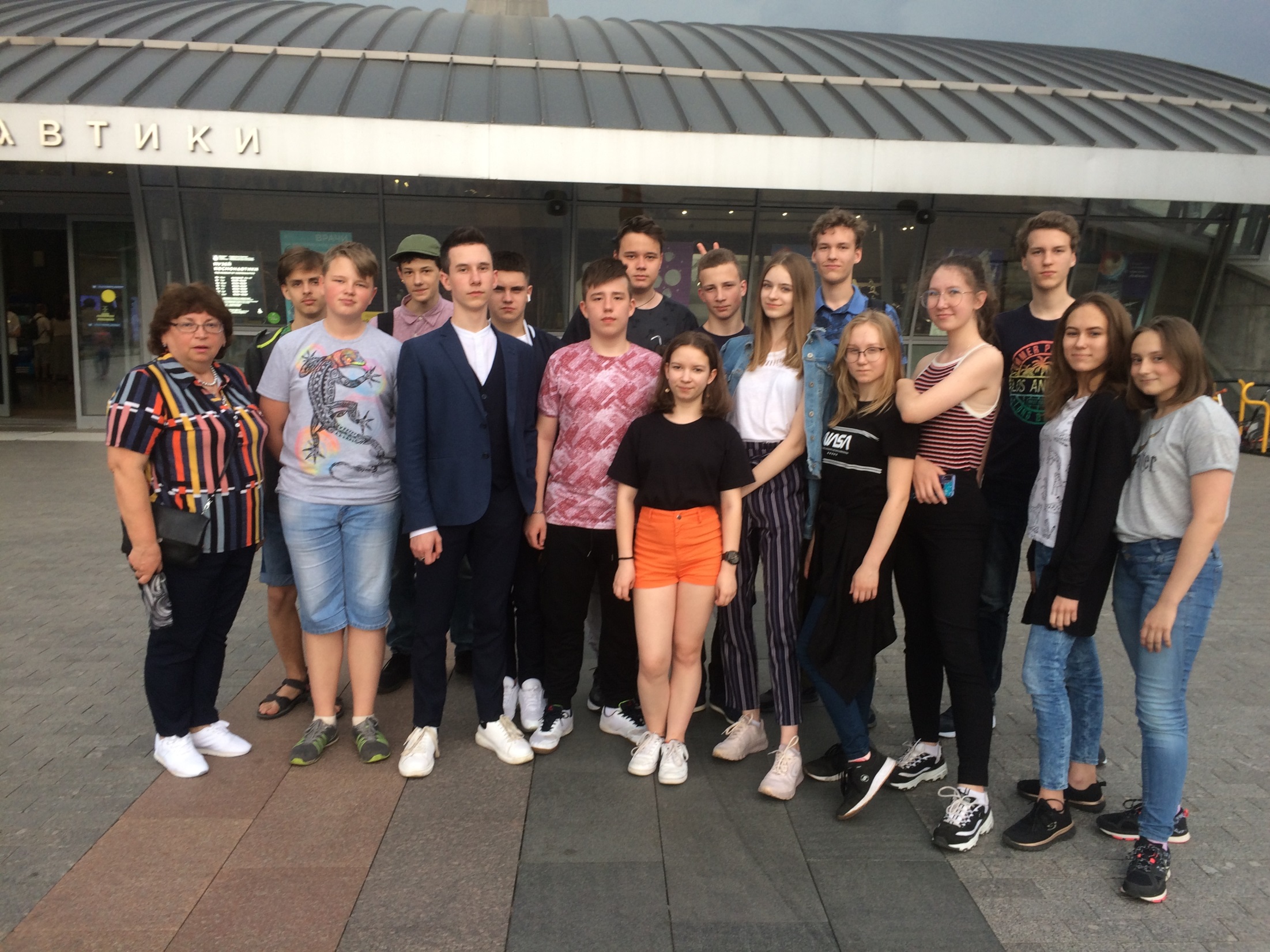 В музее космонавтики
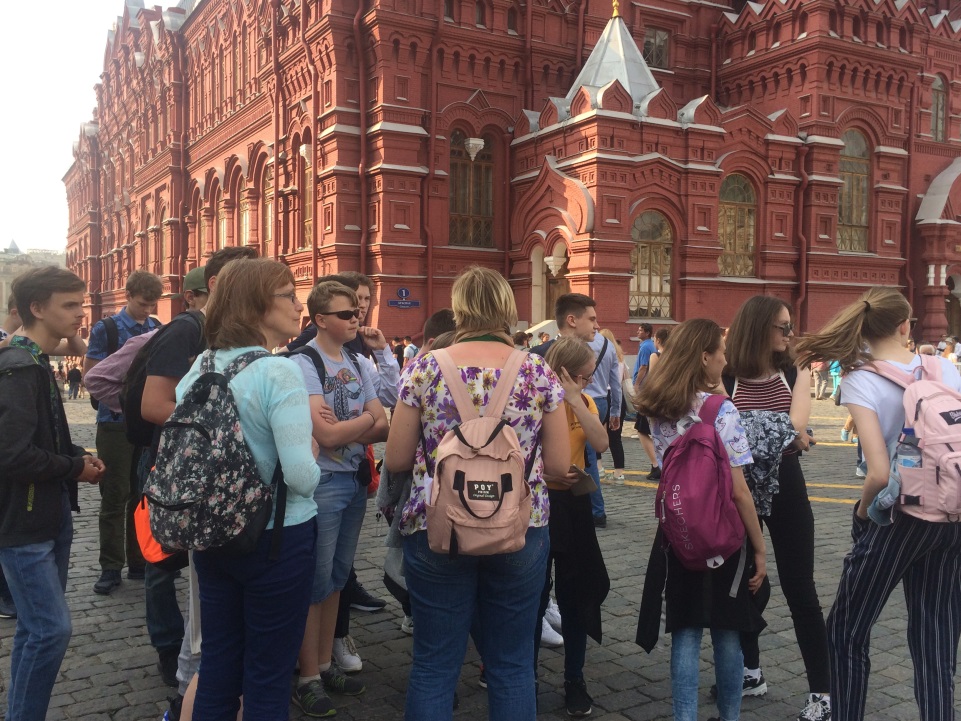 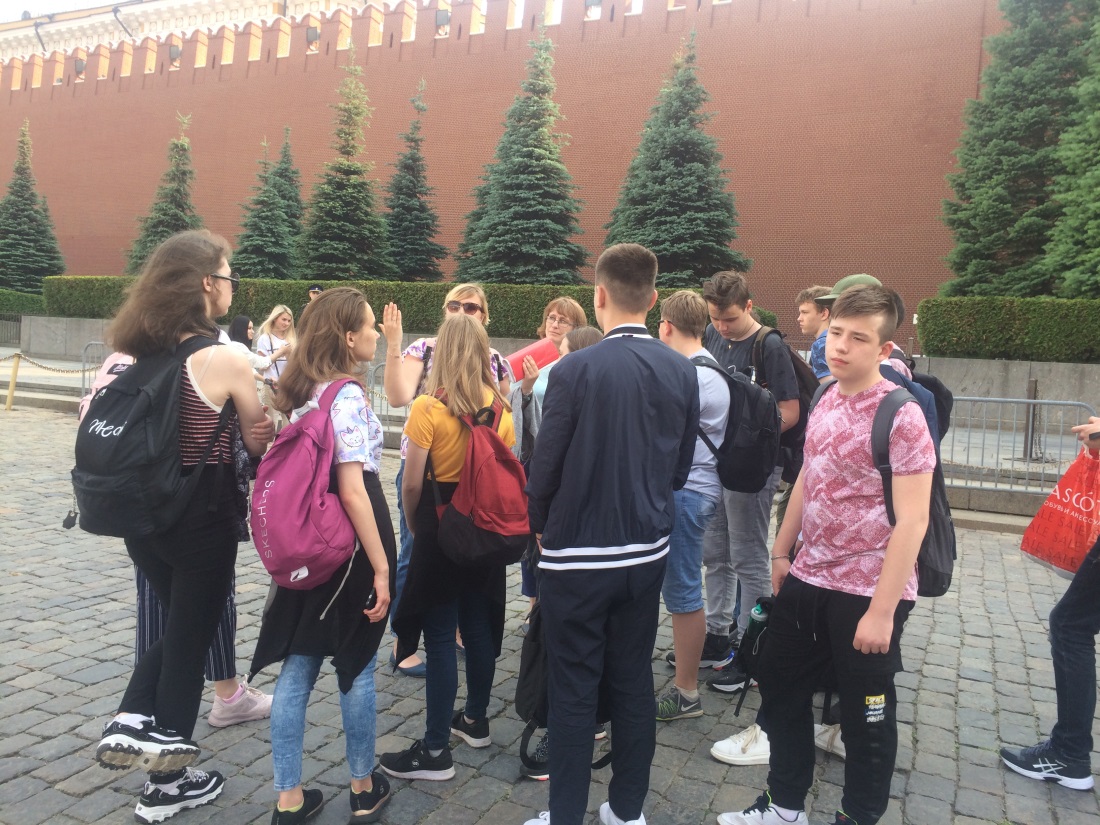 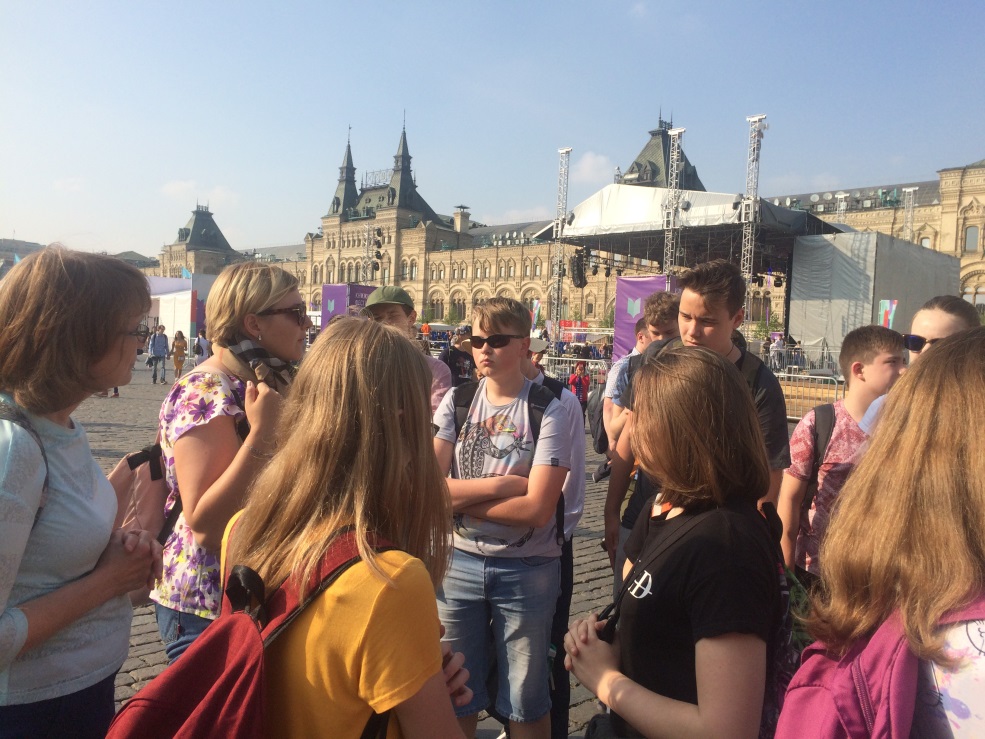 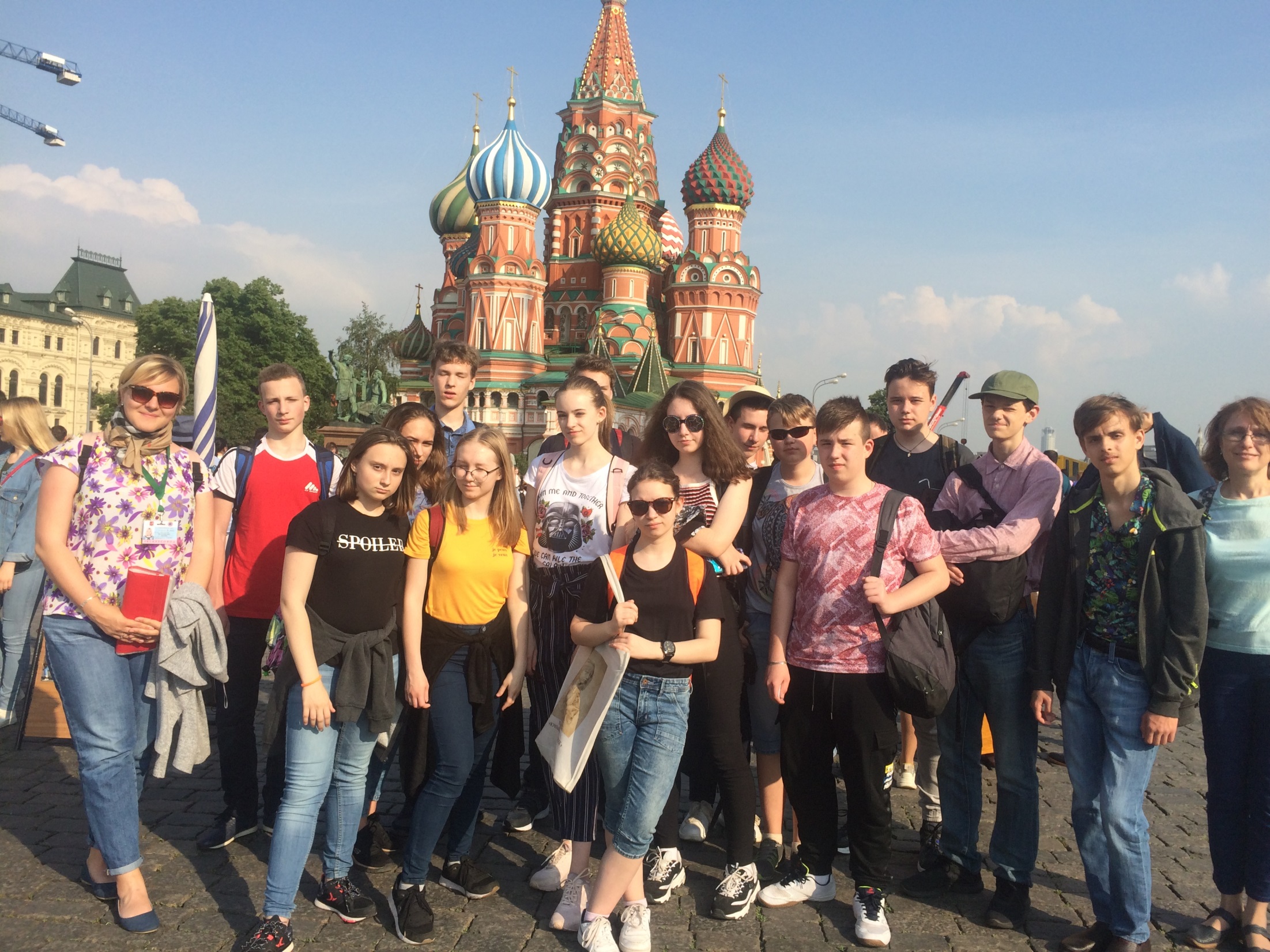 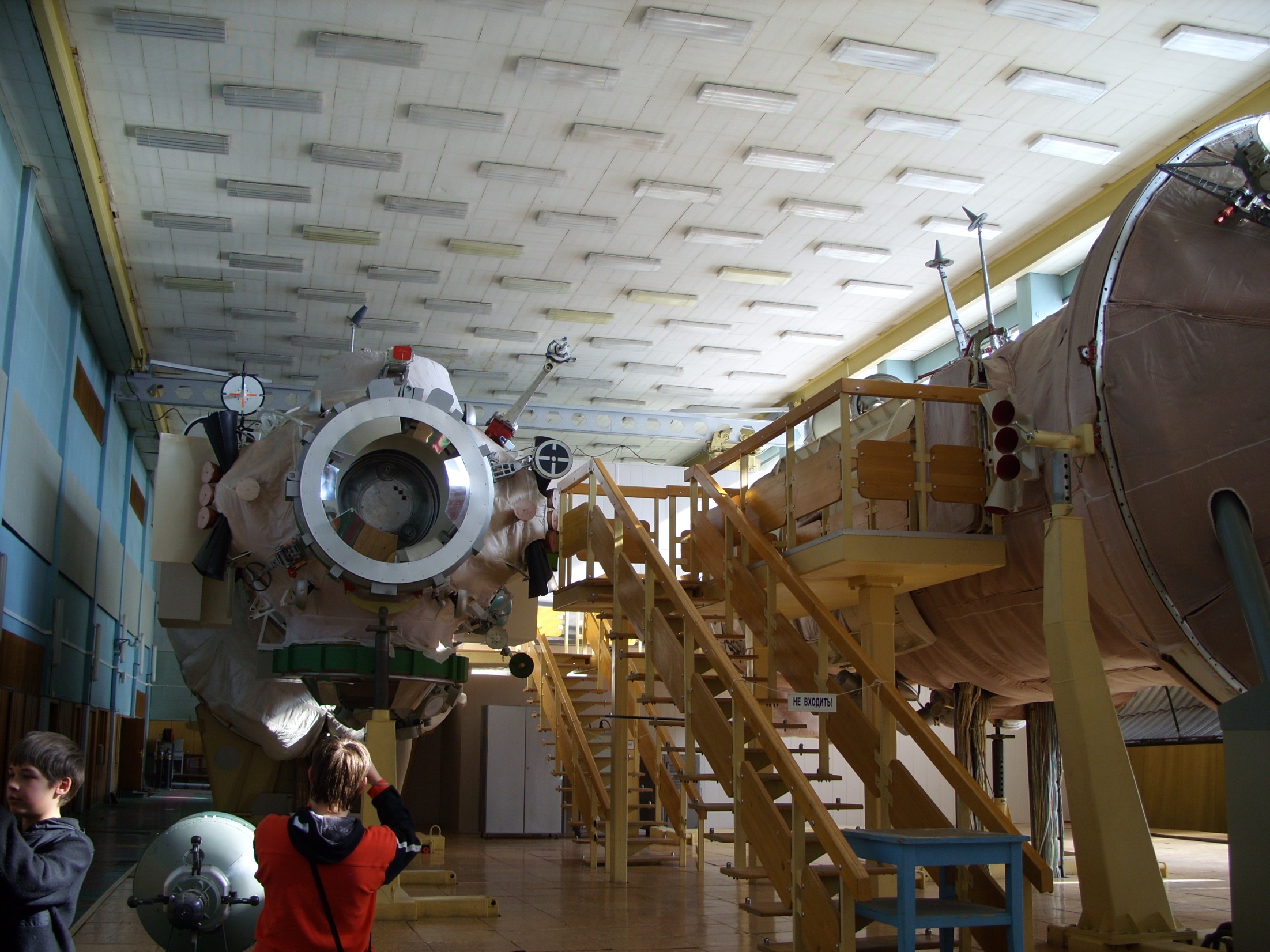 Звёздный городок
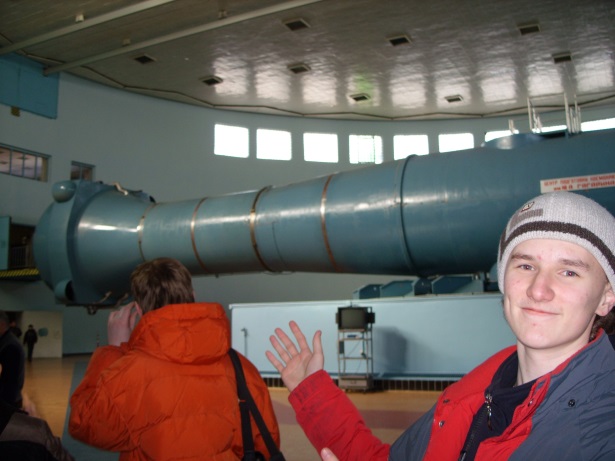 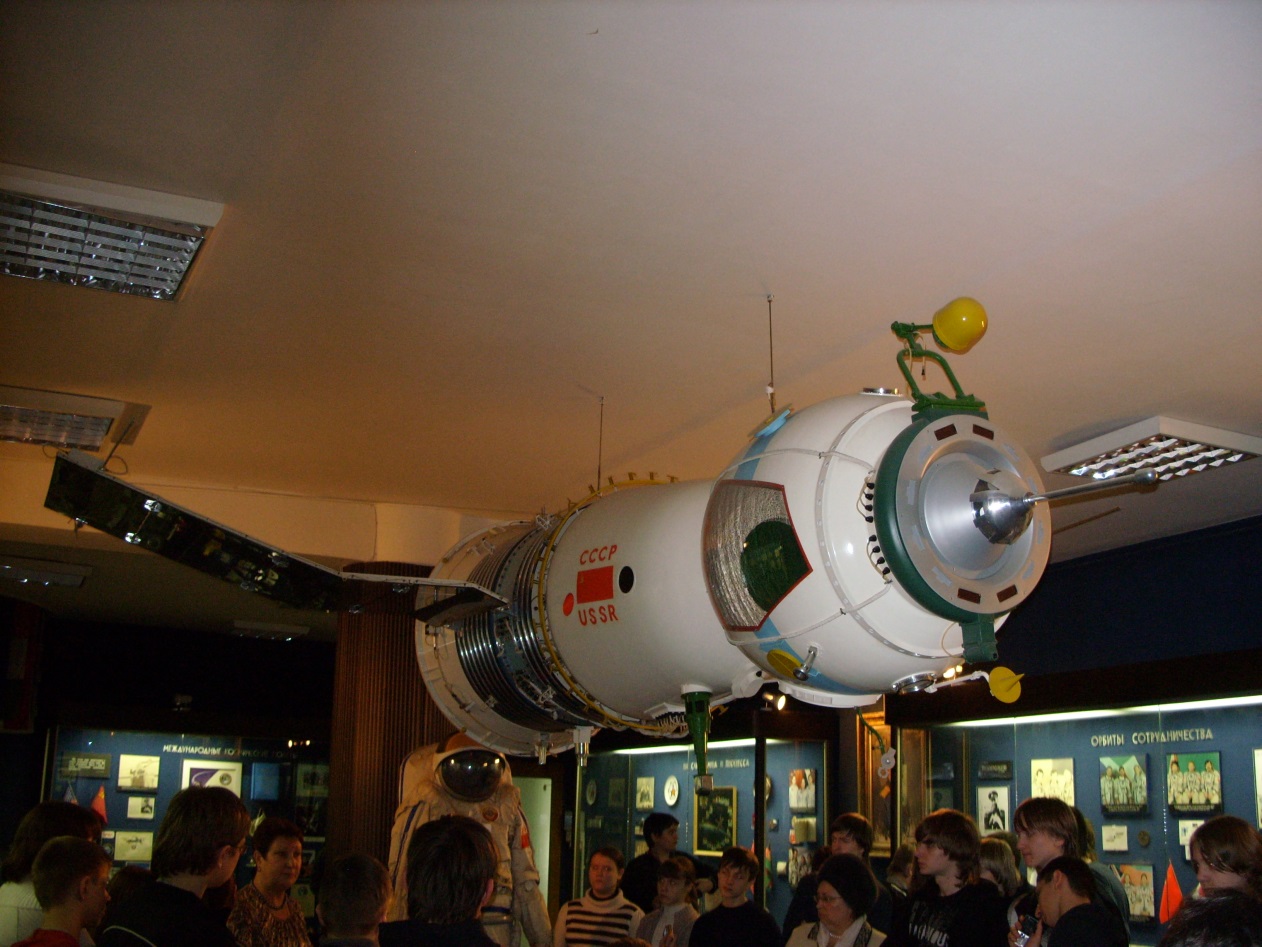 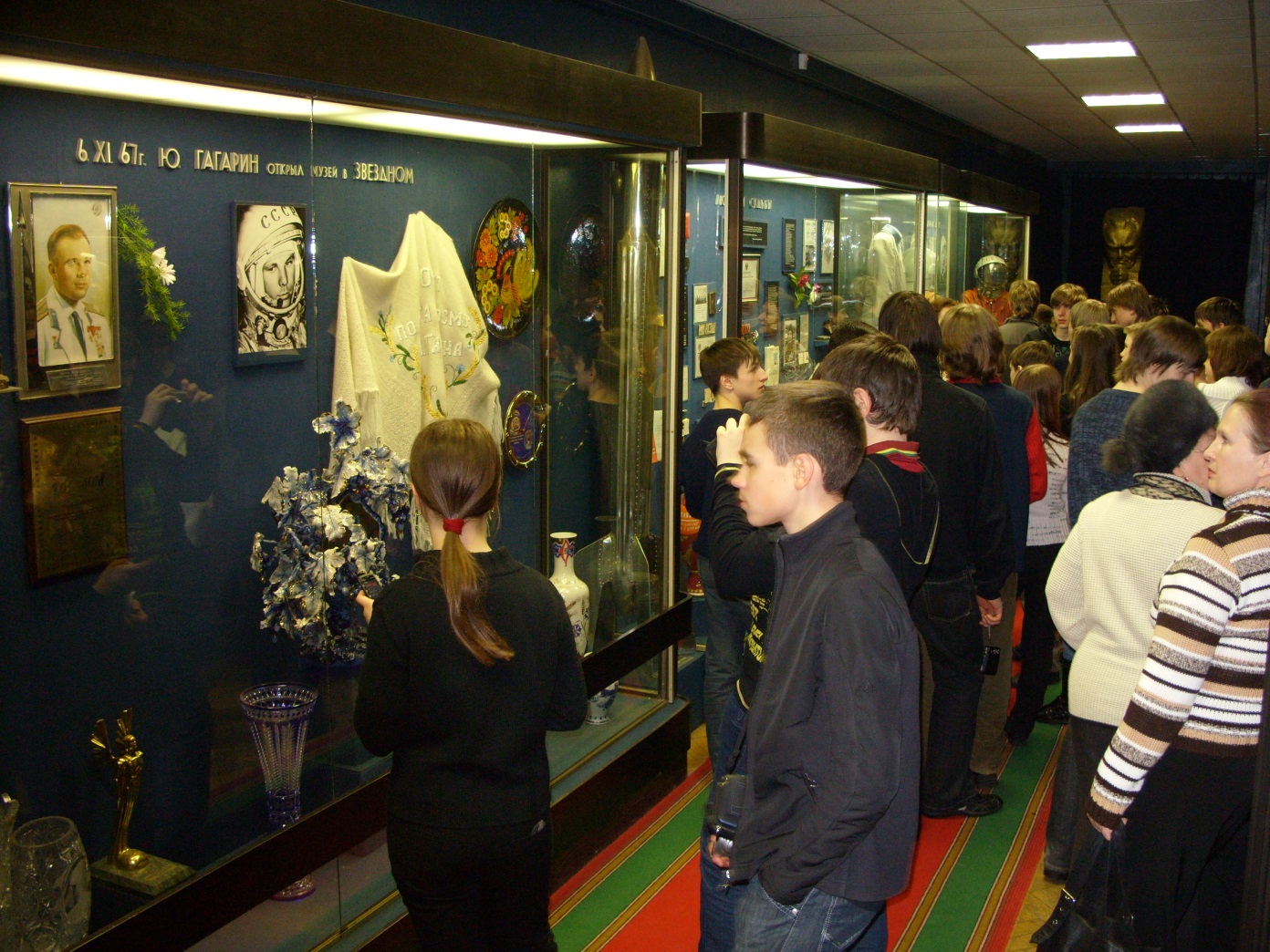 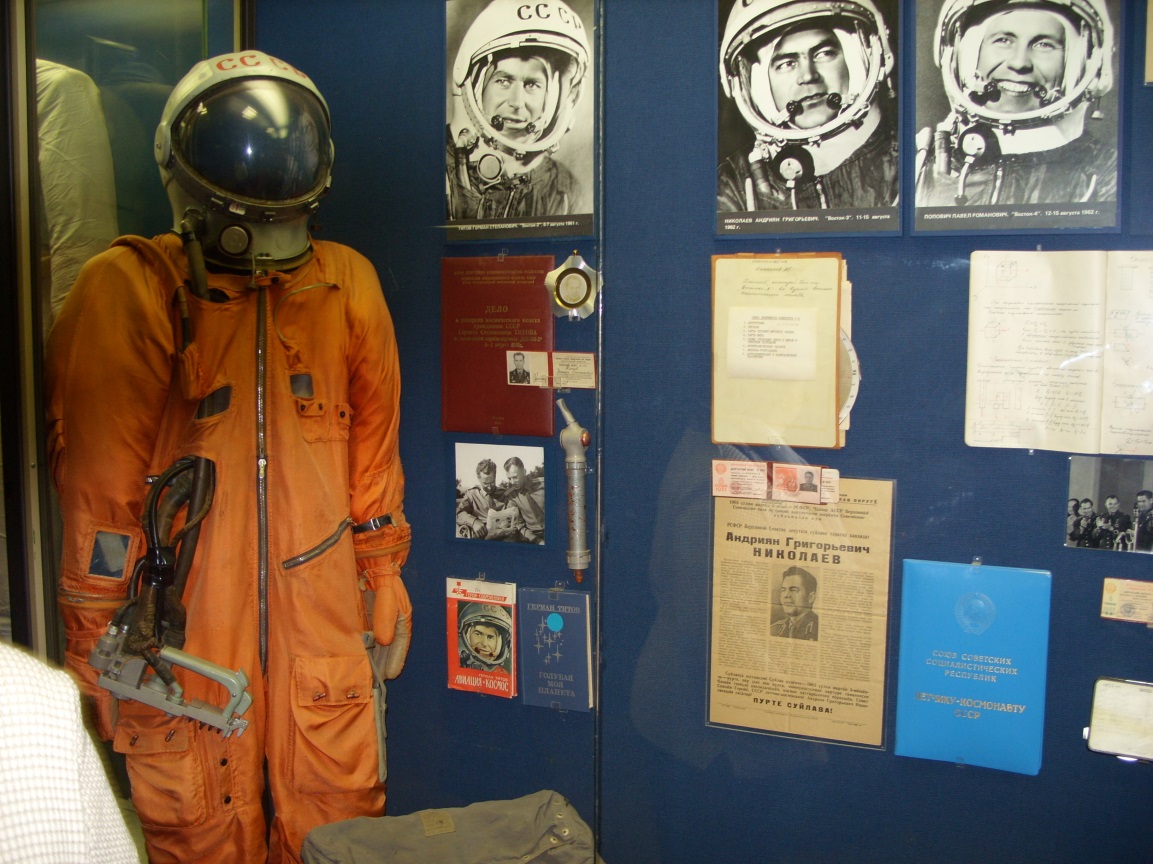 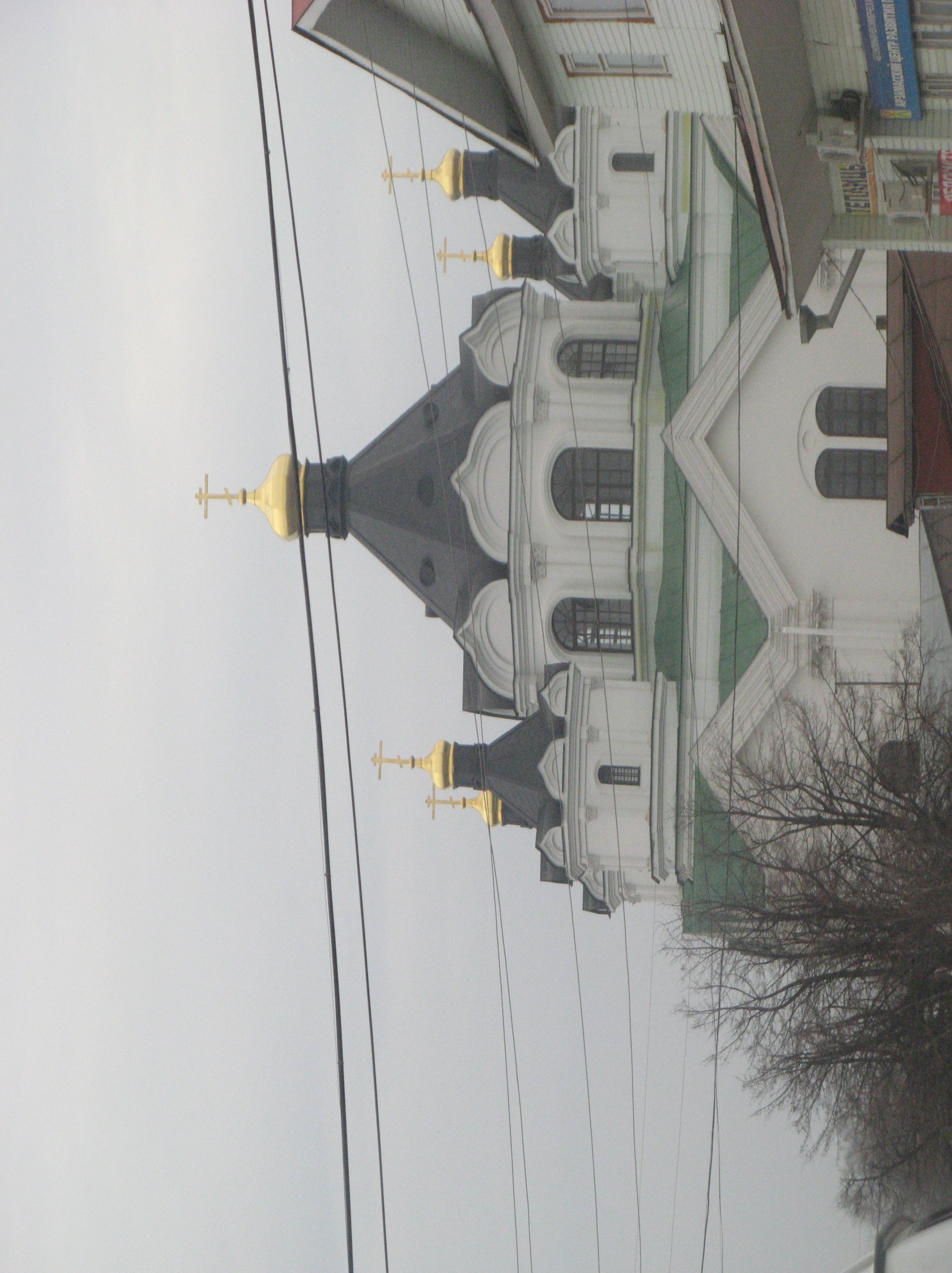 Саров: 
музей атомной бомбы,      лазерный центр
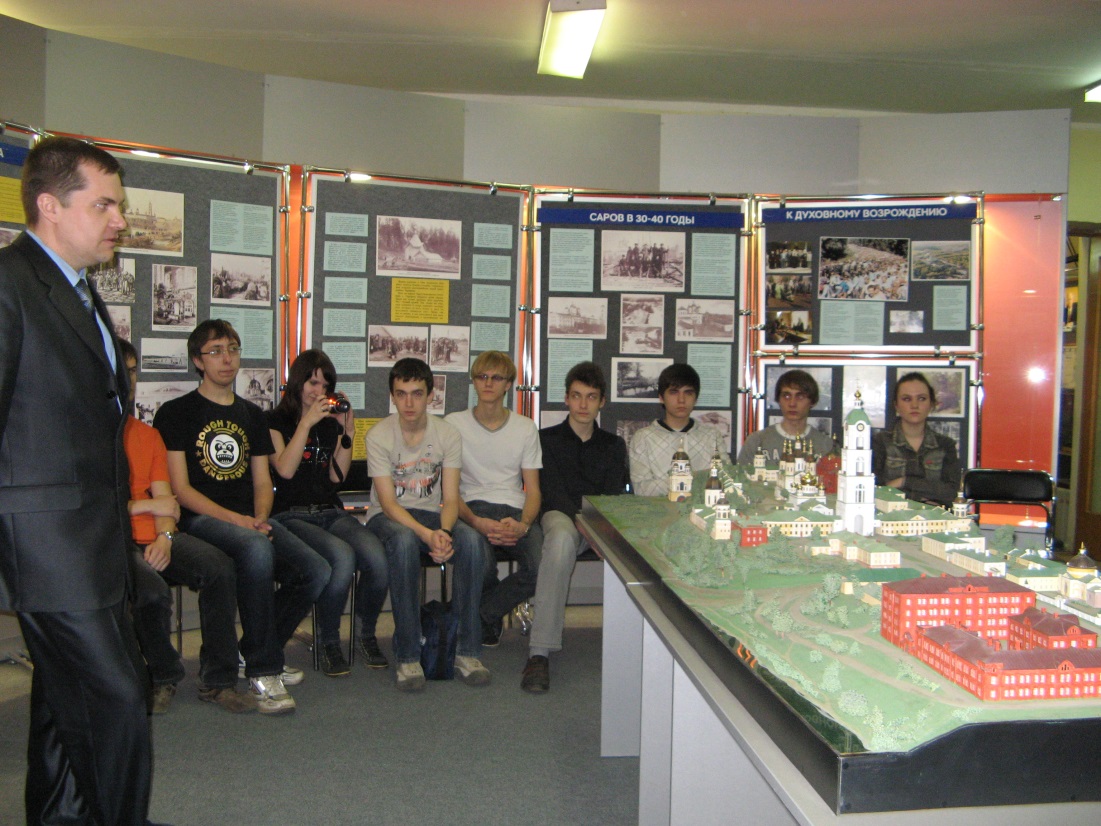 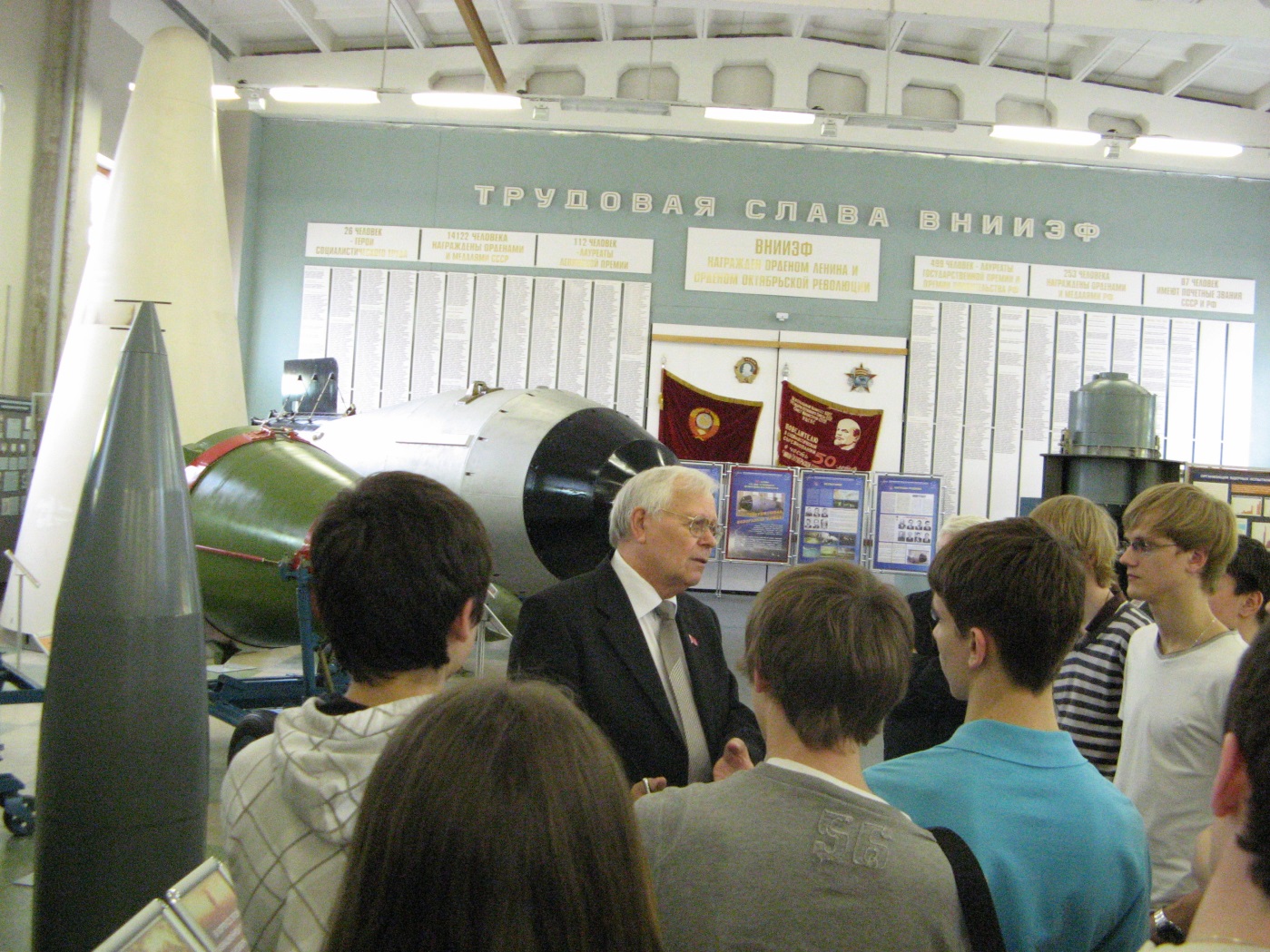 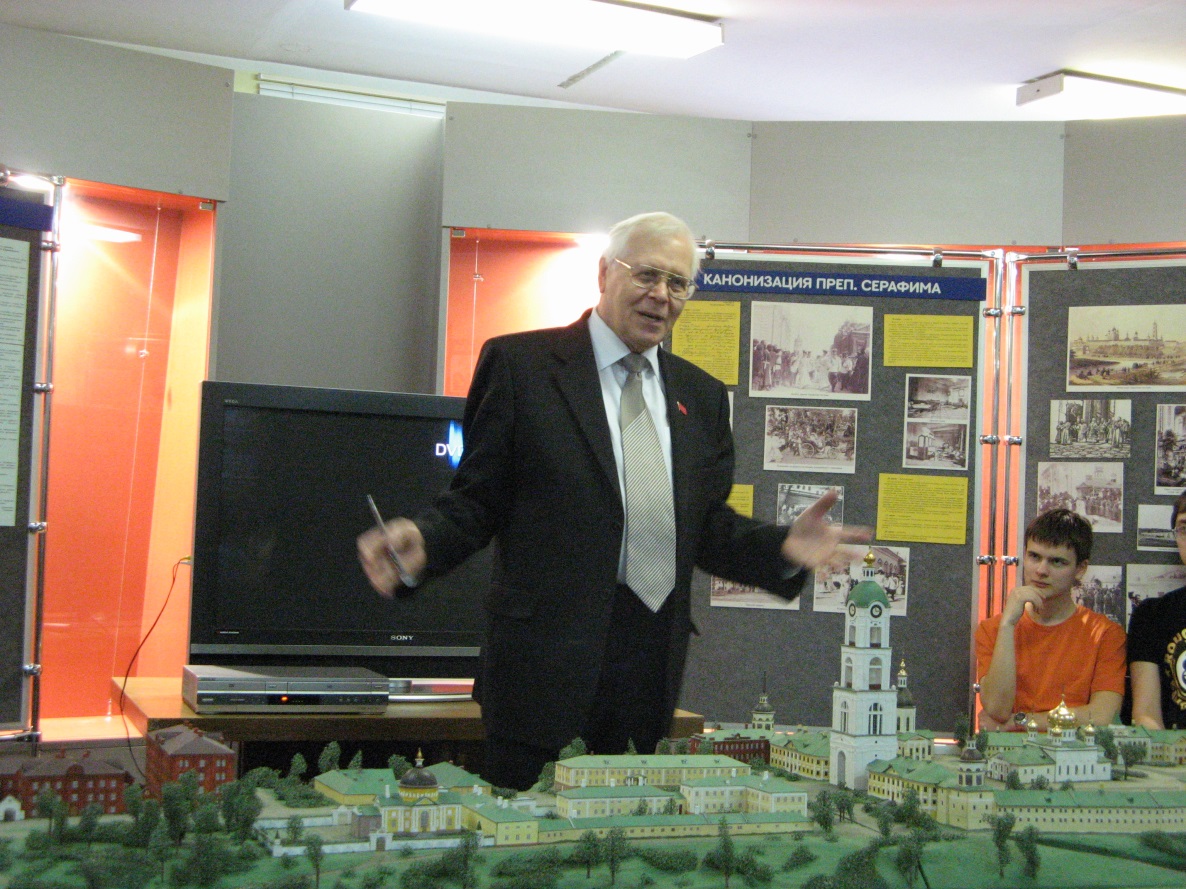 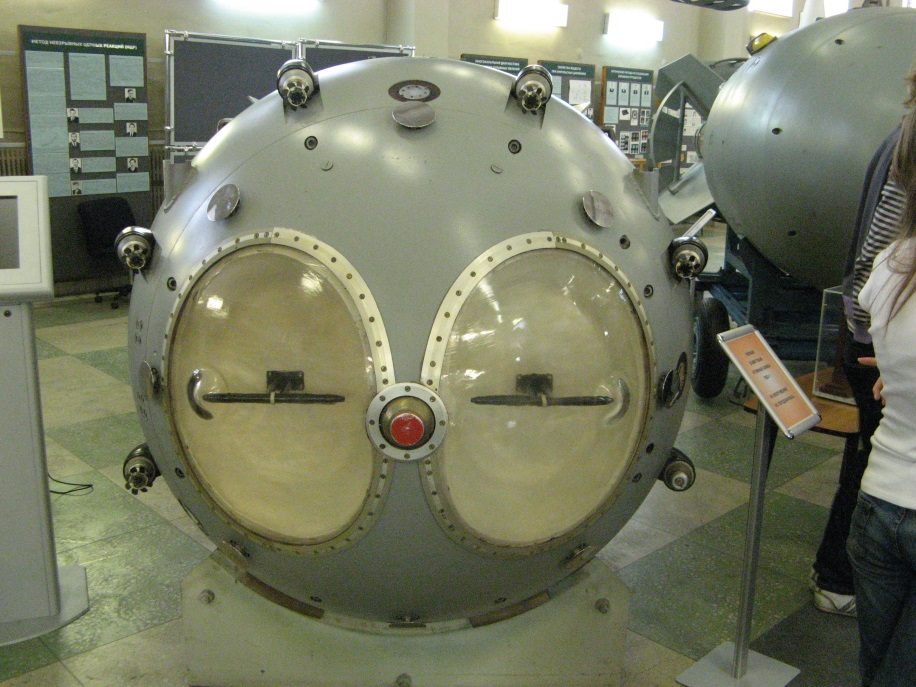 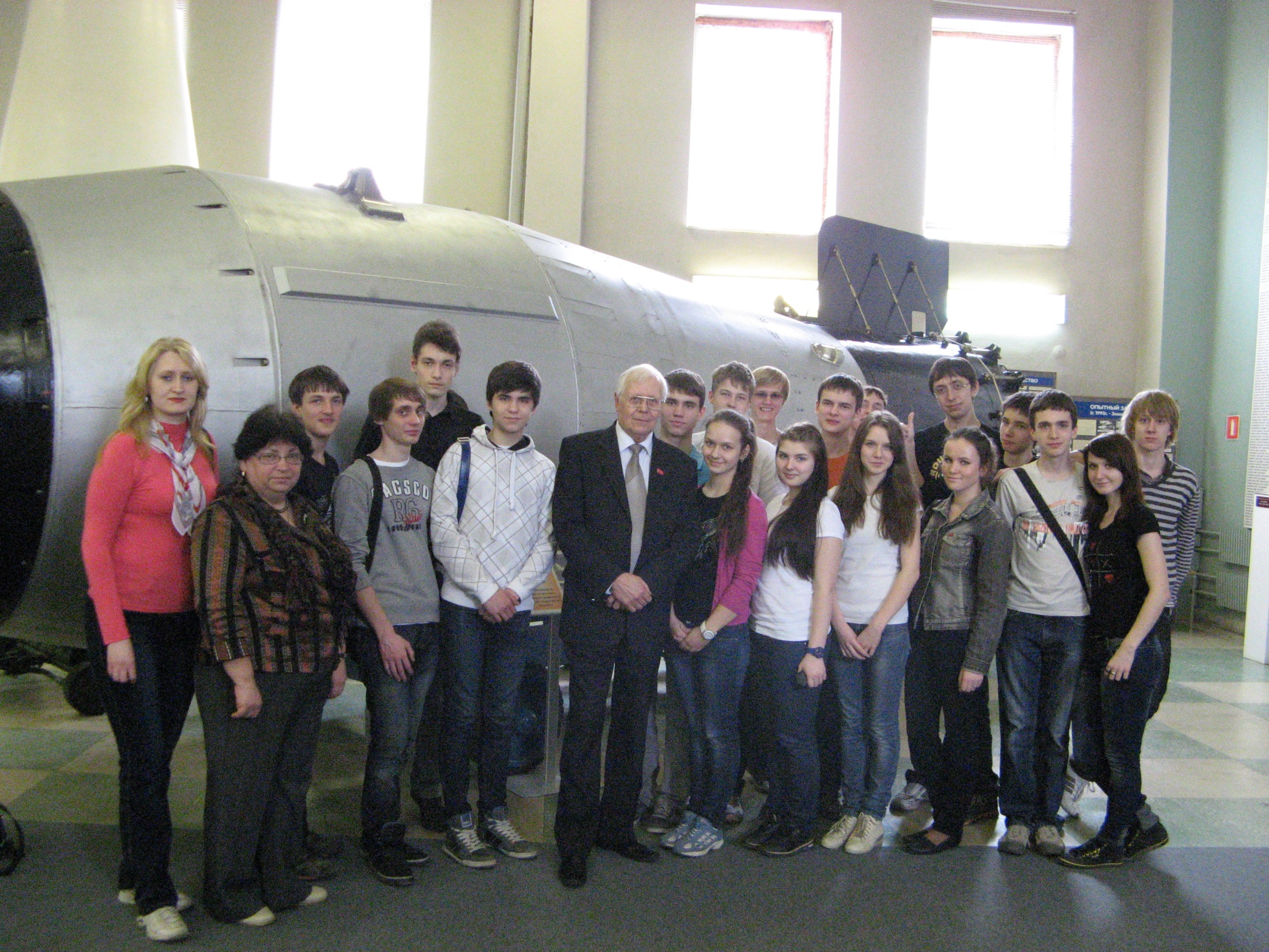 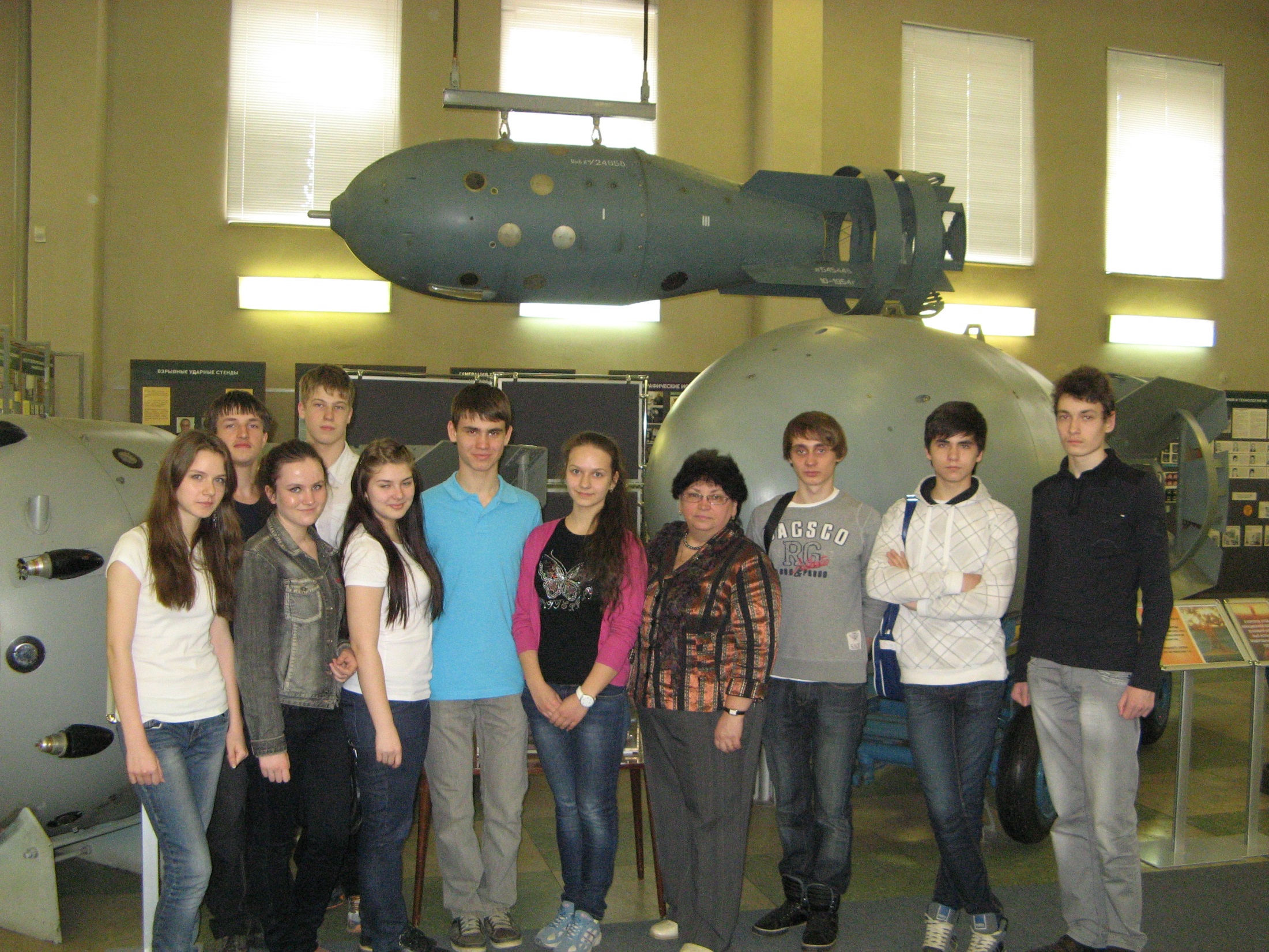 Нижний Новгород. НИИИС им. Седакова
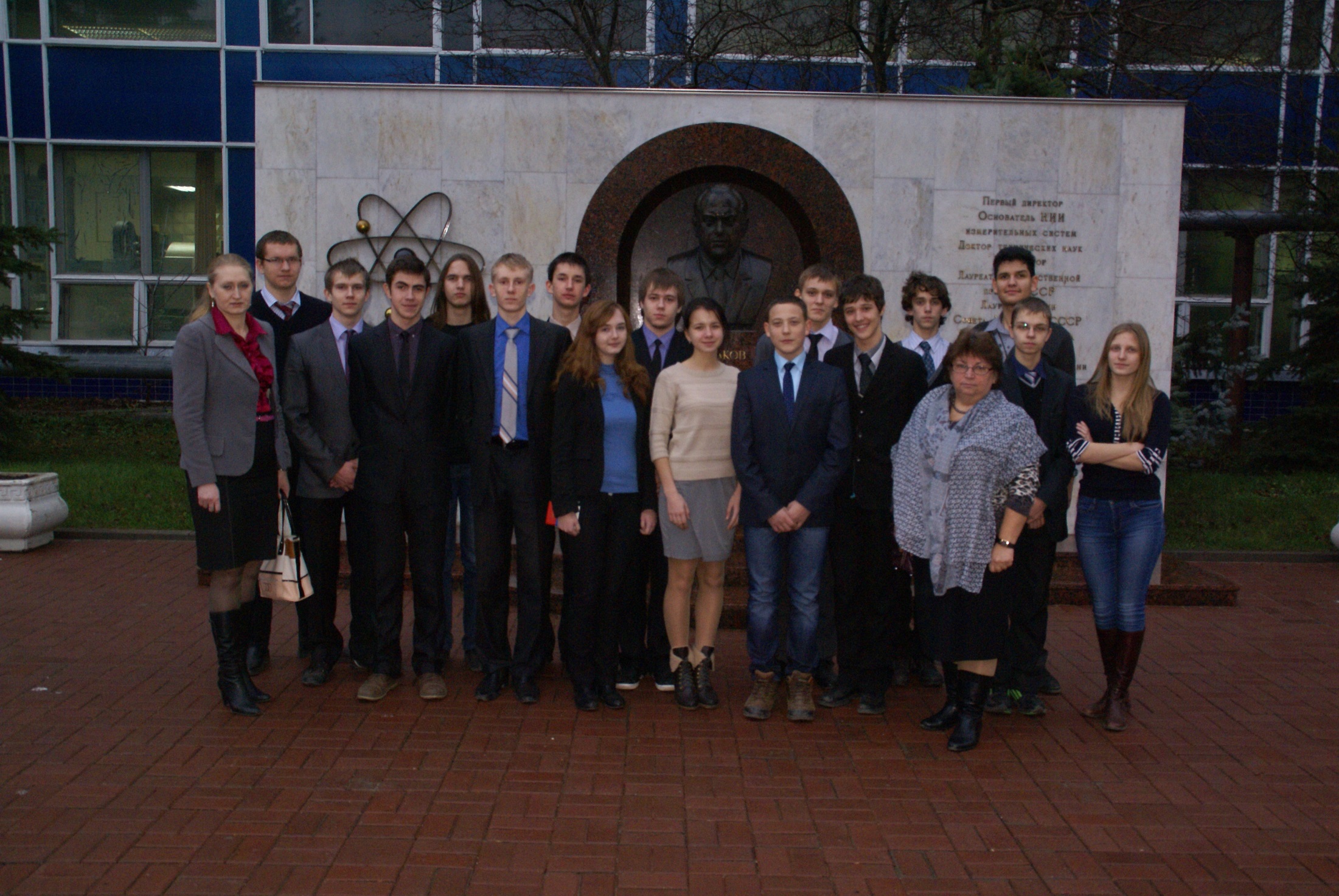 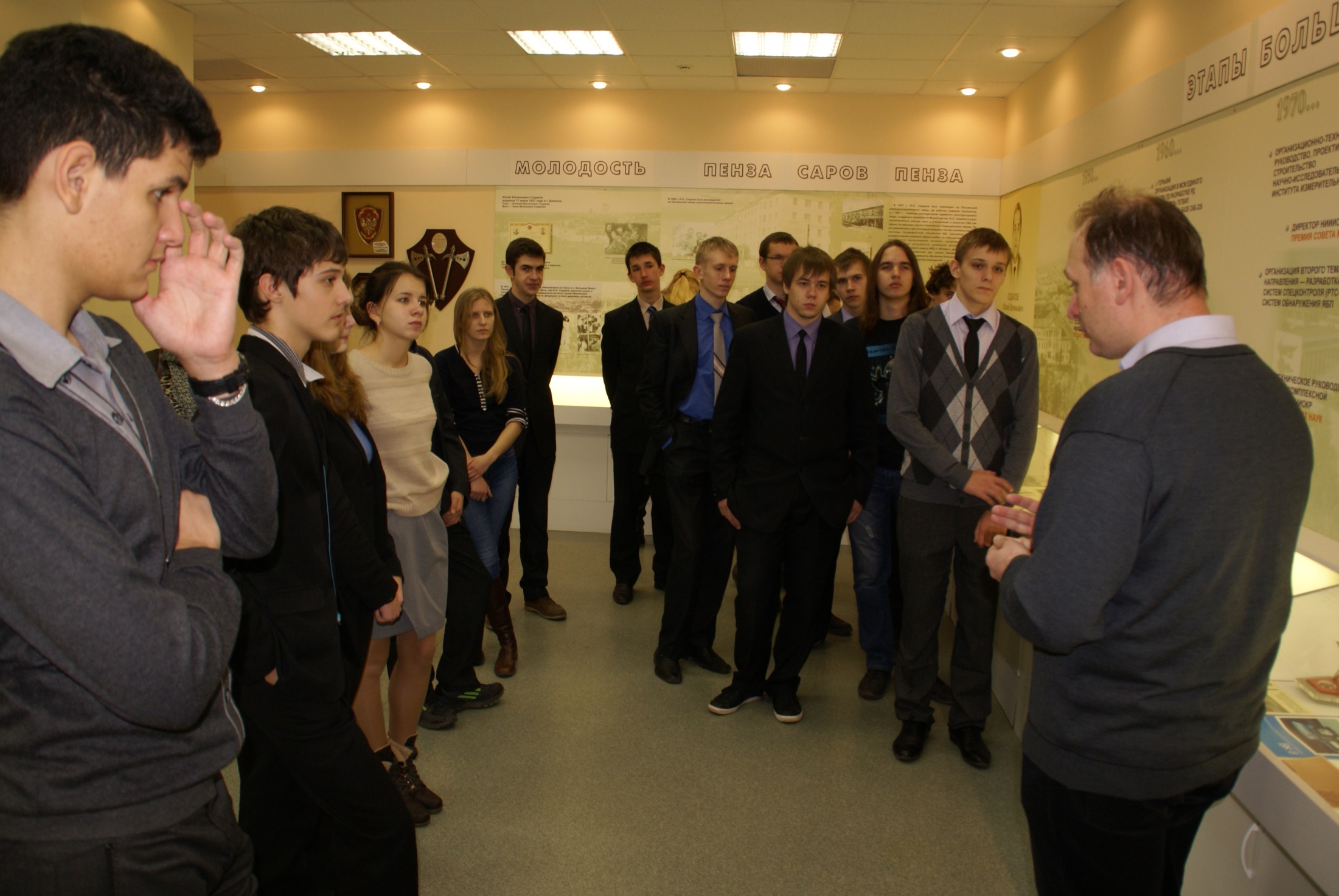 Нижний Новгород. ОКБМ им. Африкантова
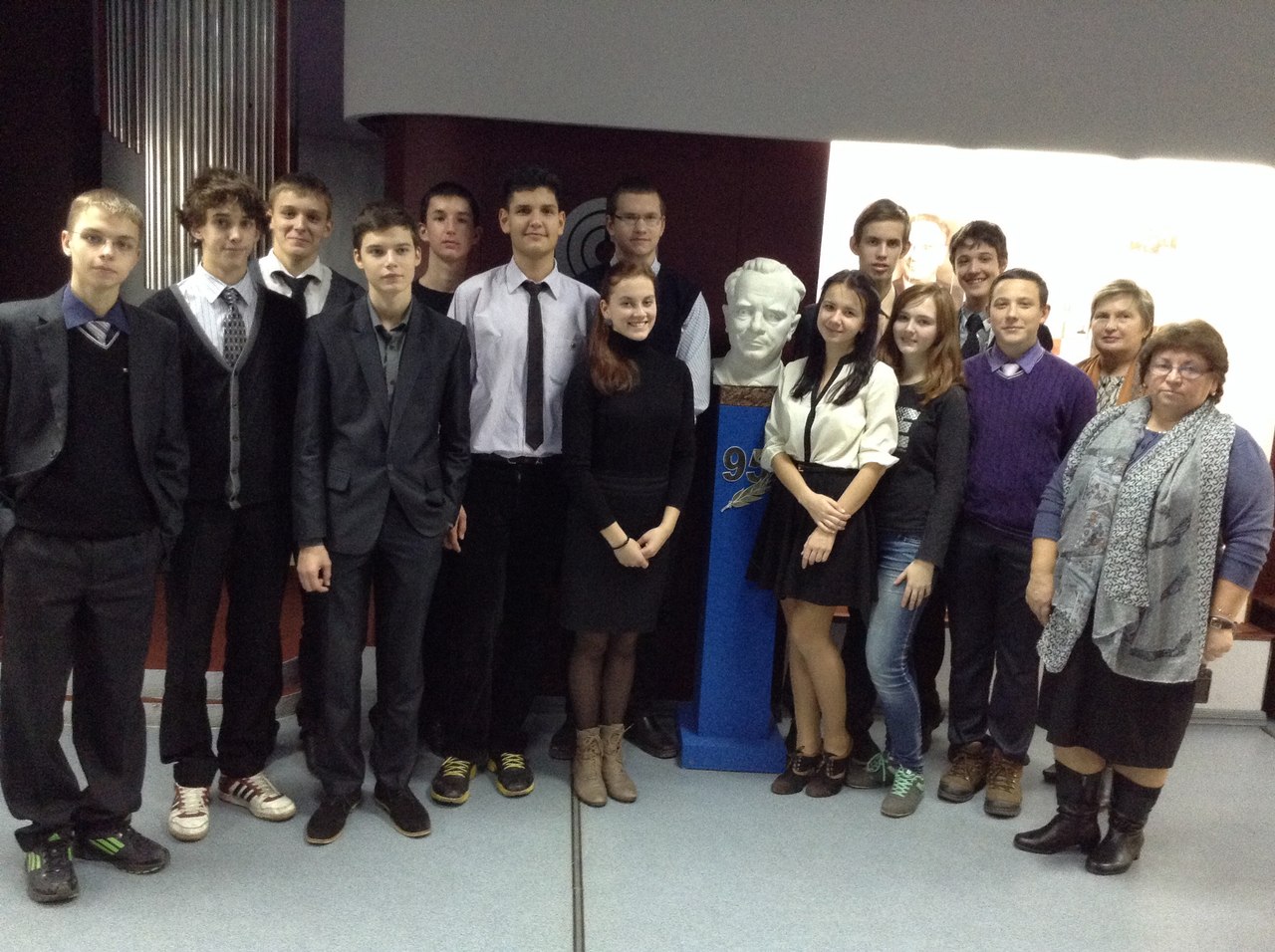 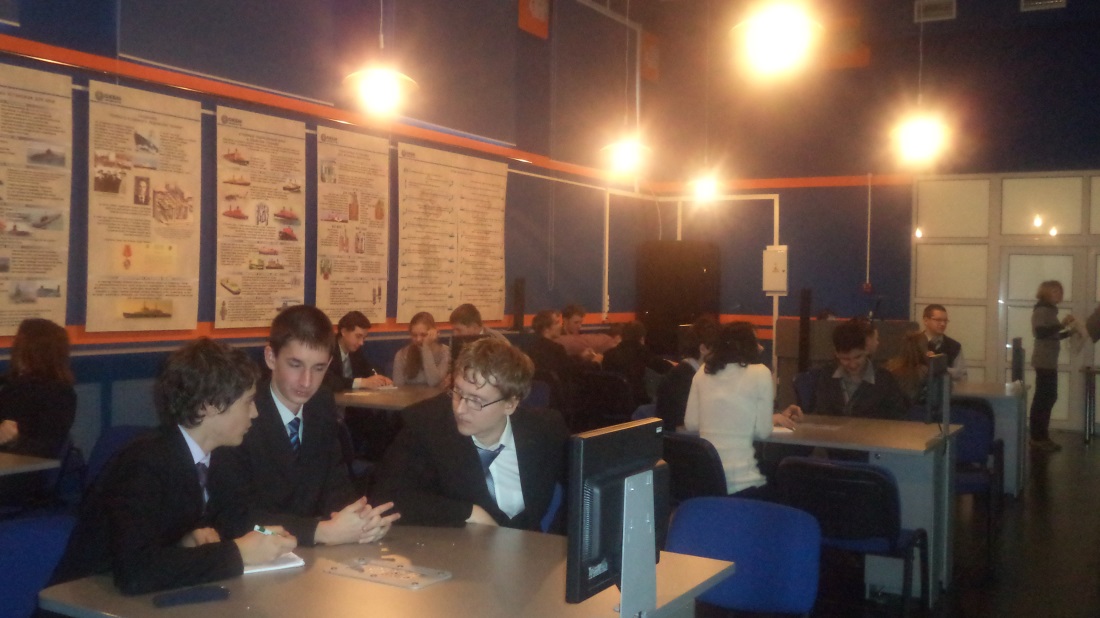 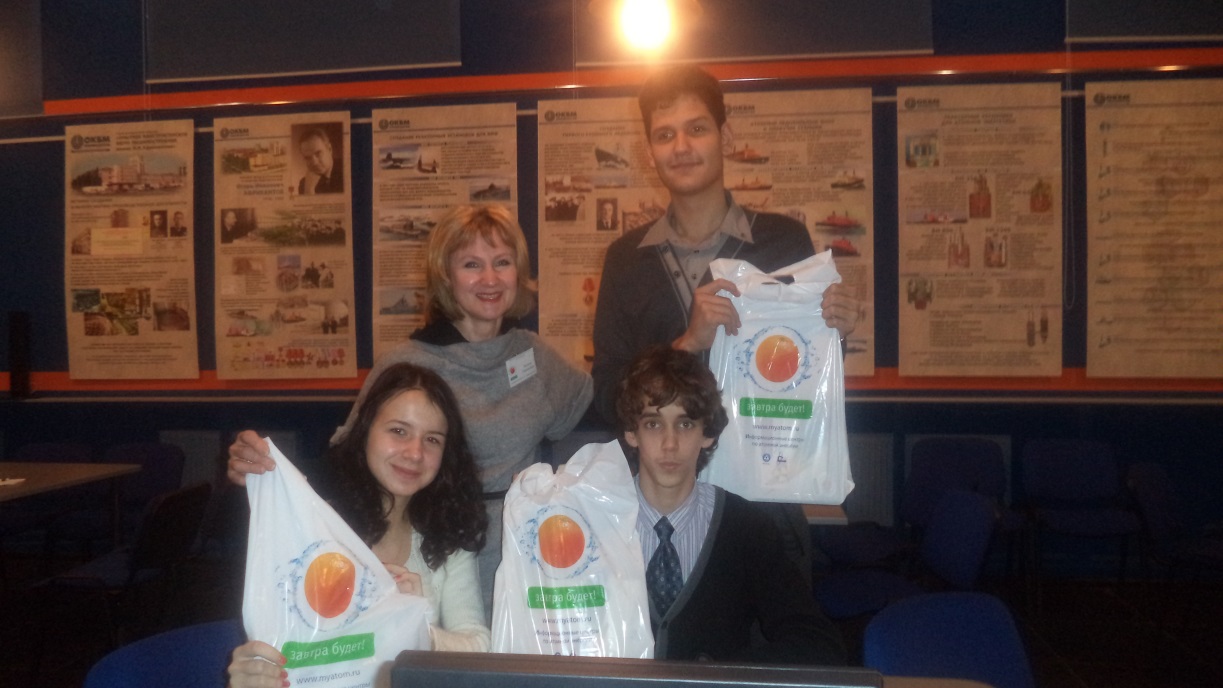 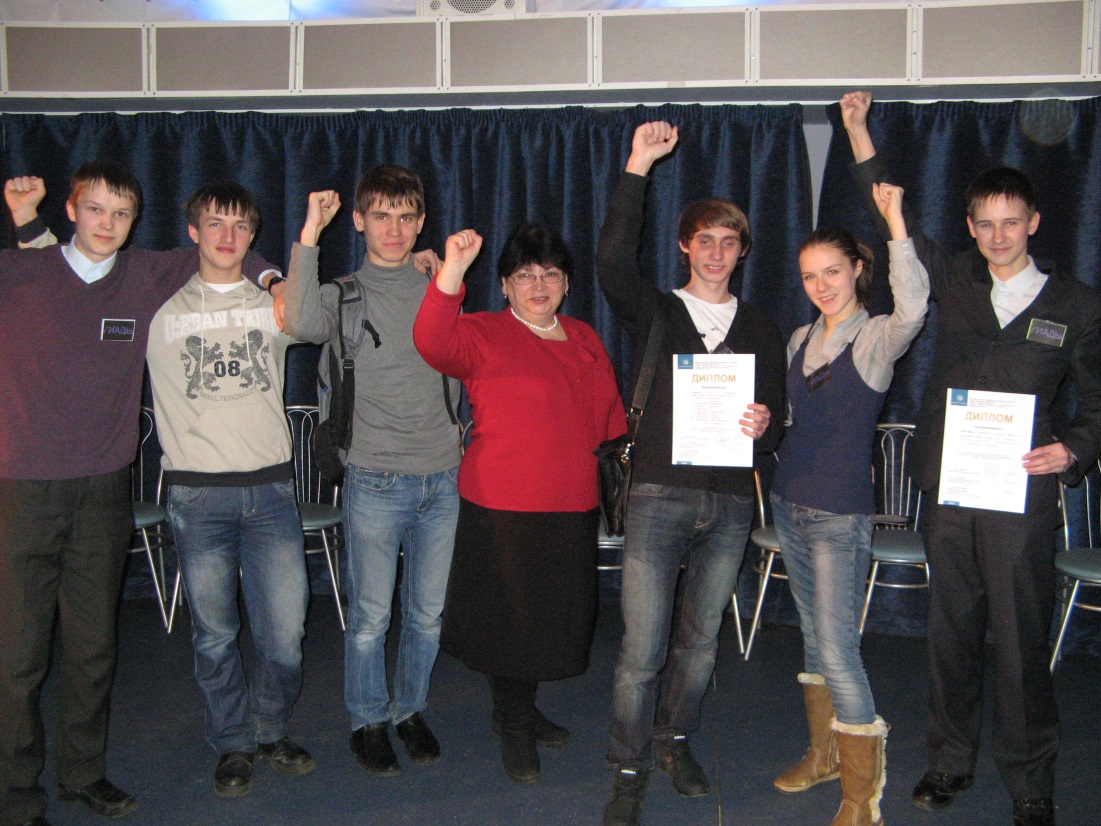 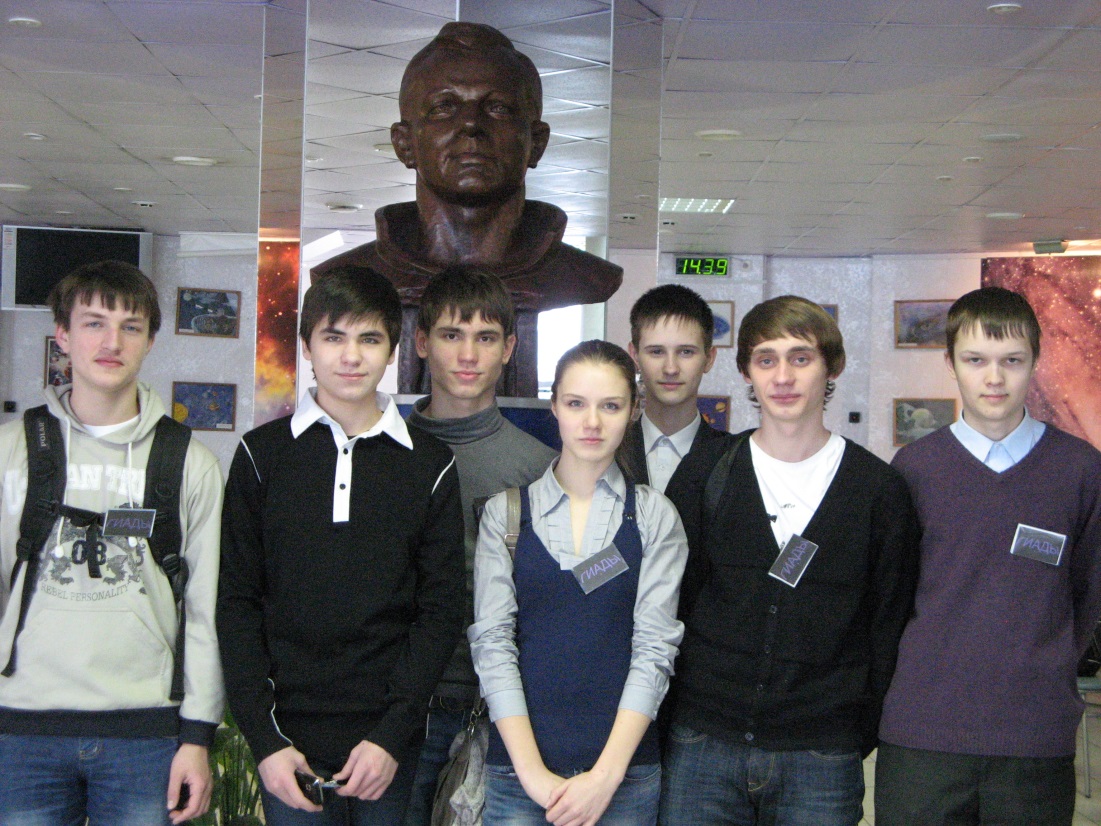 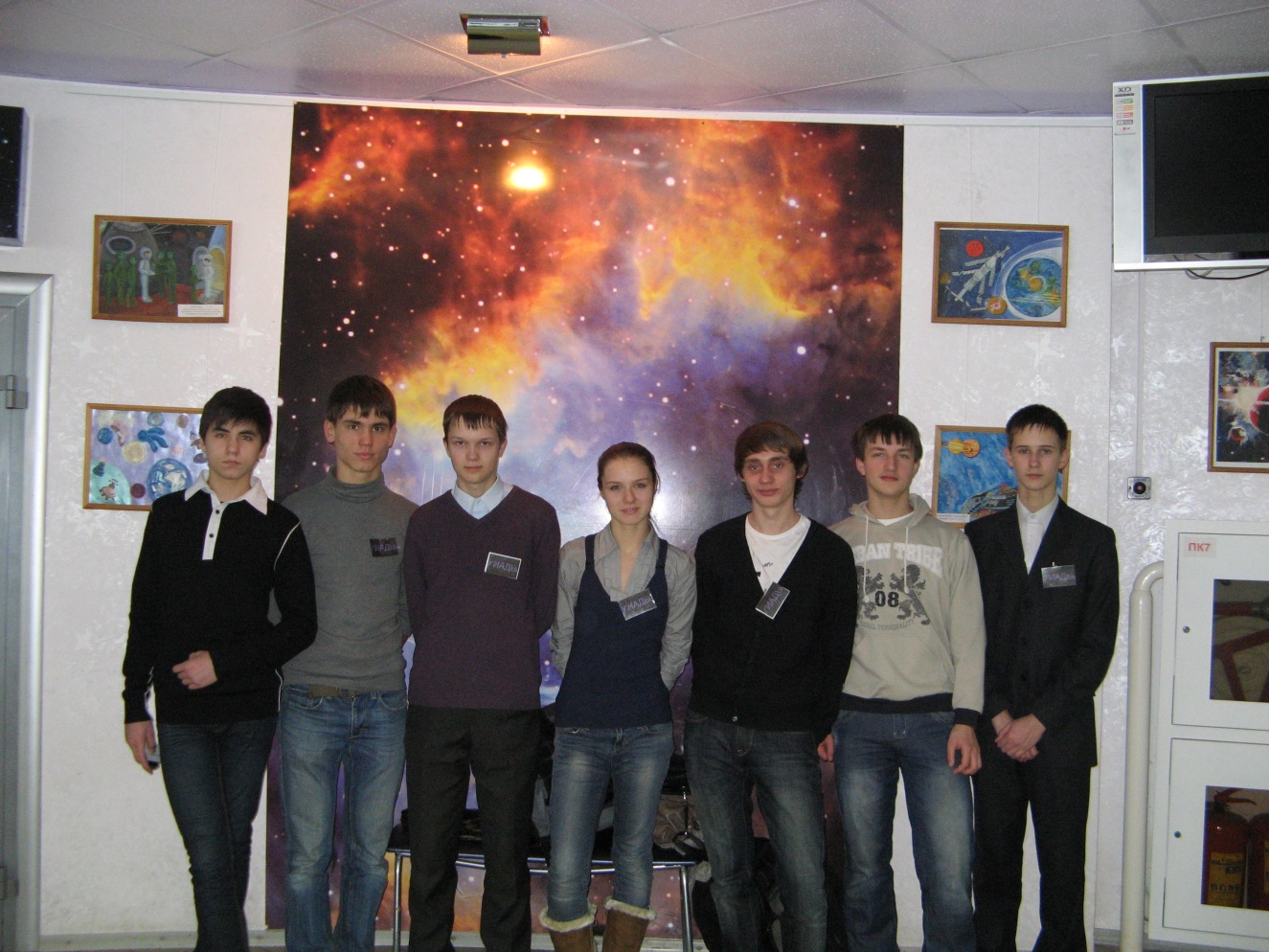 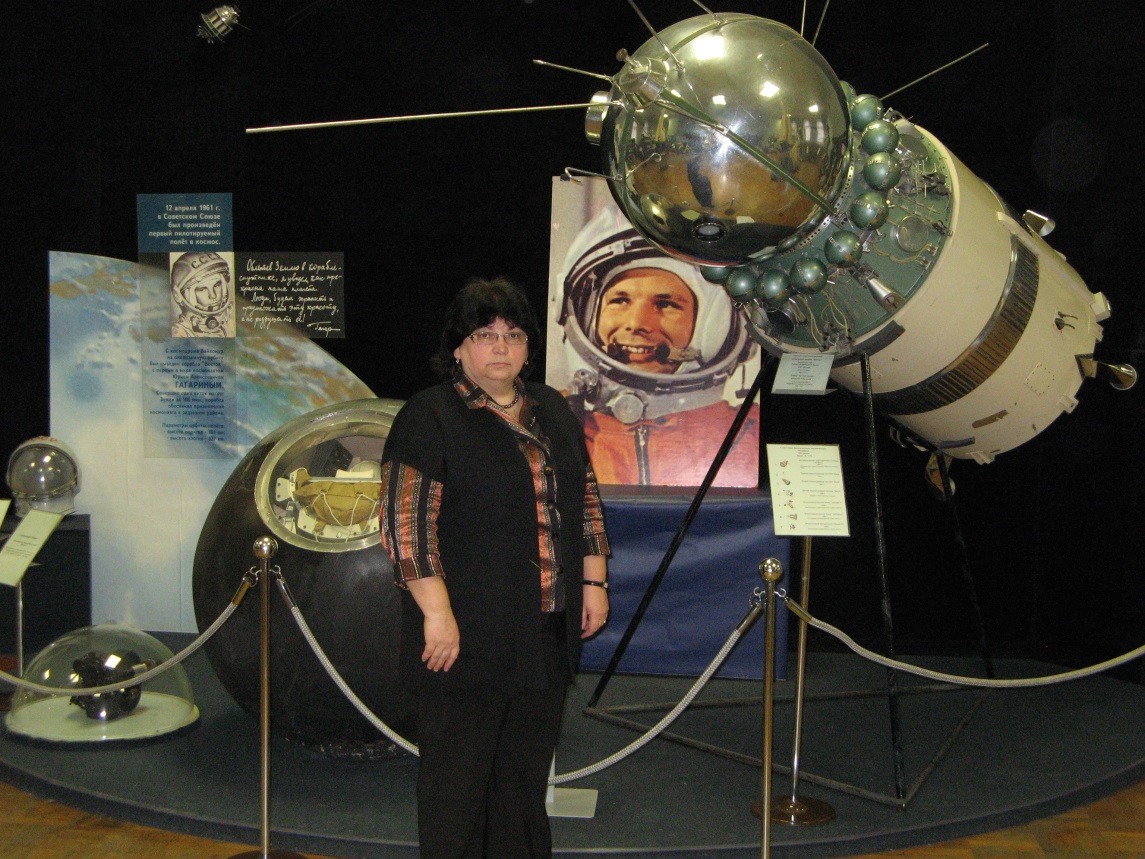 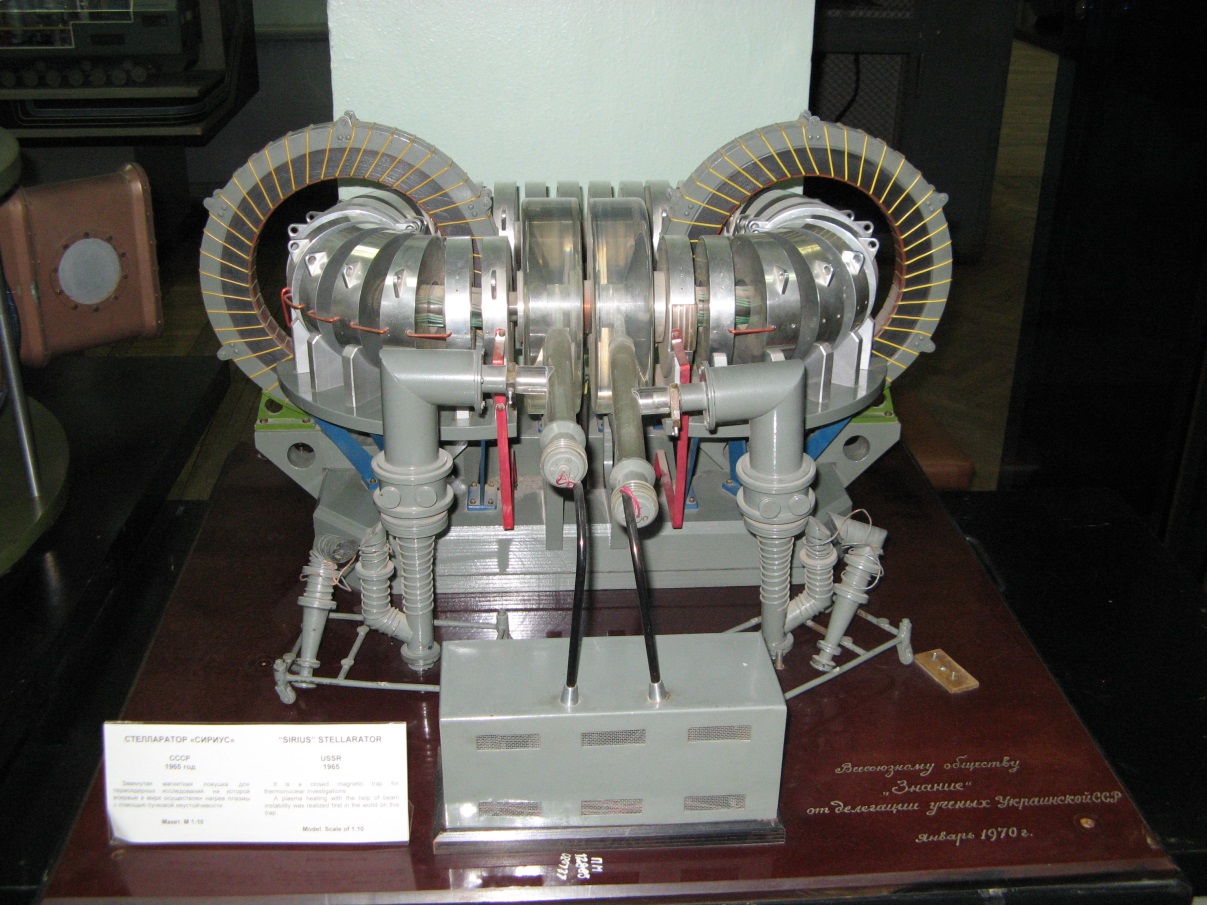 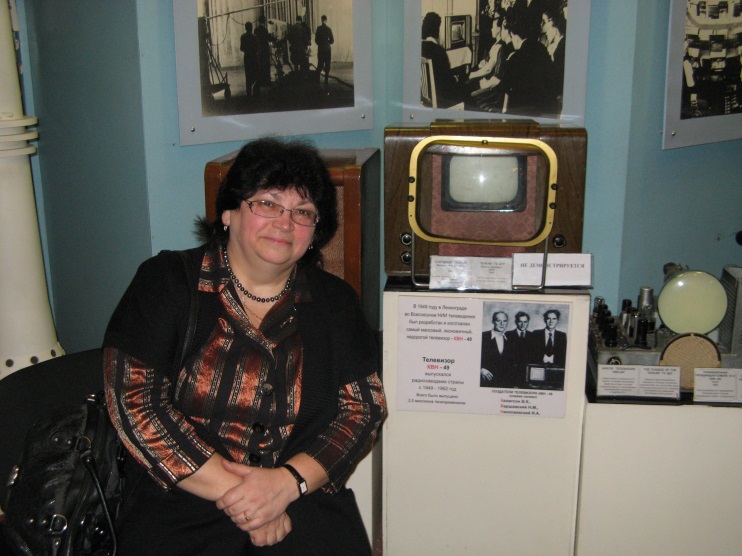 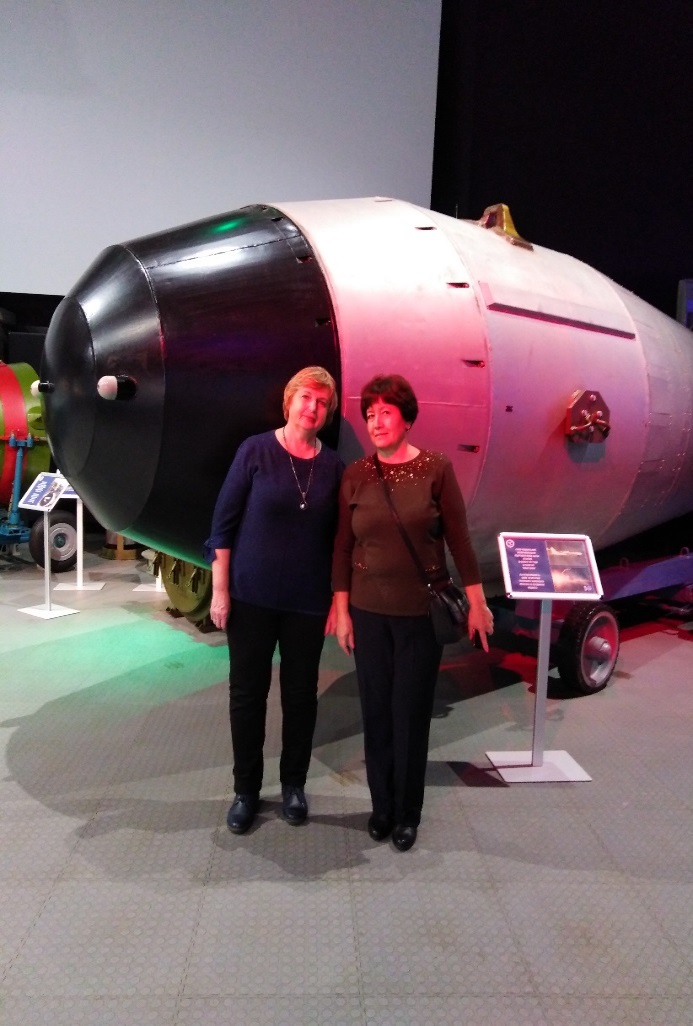 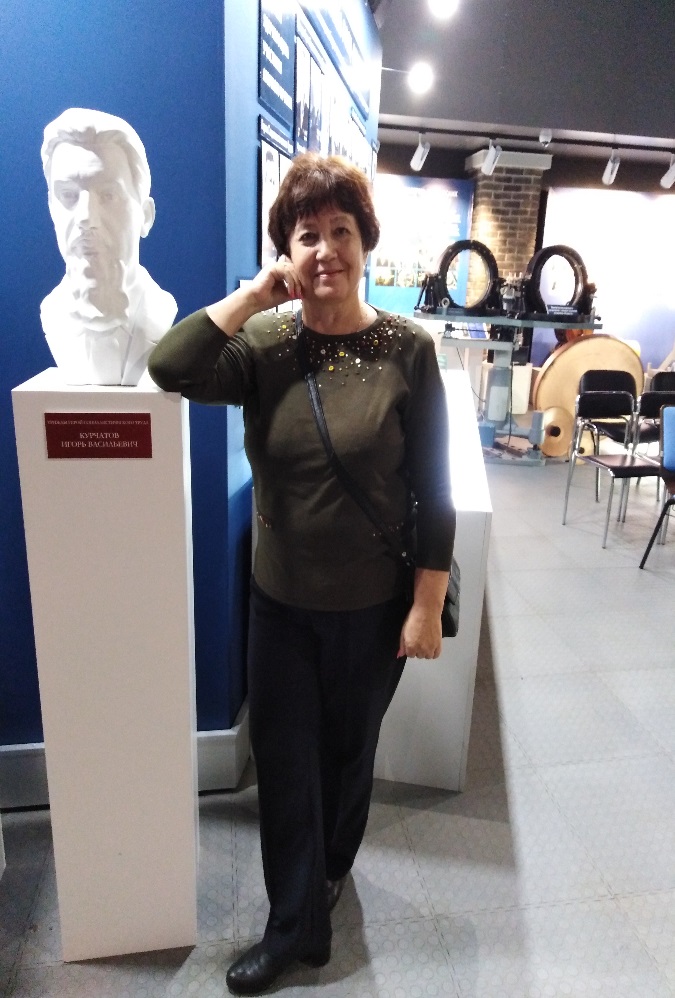 Спасибо за внимание !!!
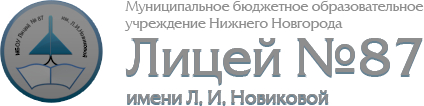 Прохорова Л.М.,  Кочетова С.И.
ноябрь 2019г.